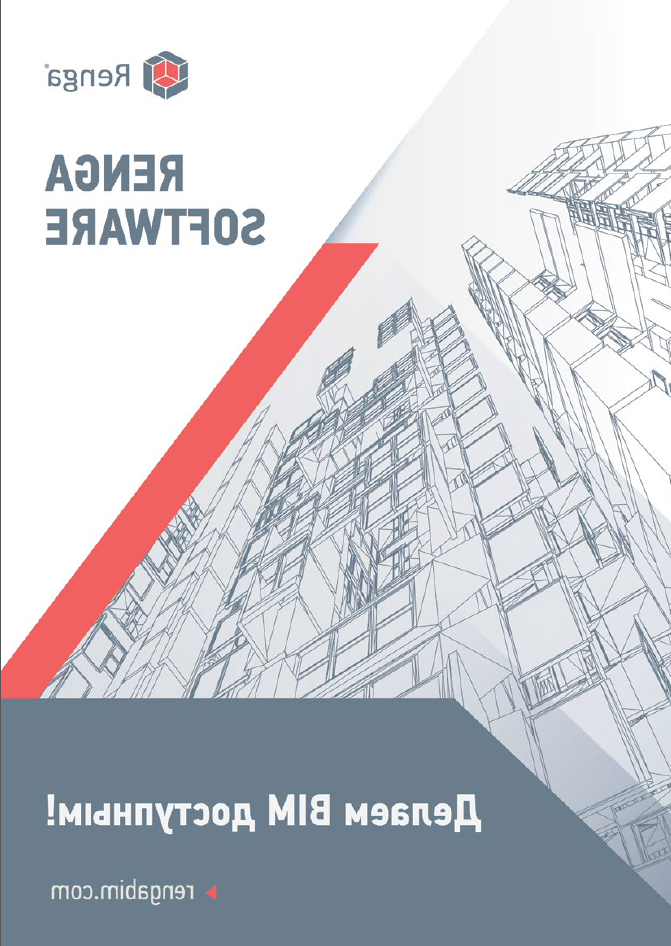 BIM-стандартизация в России
Нечипоренко Максим
Заместитель директора Renga Software
BIMу-быть!
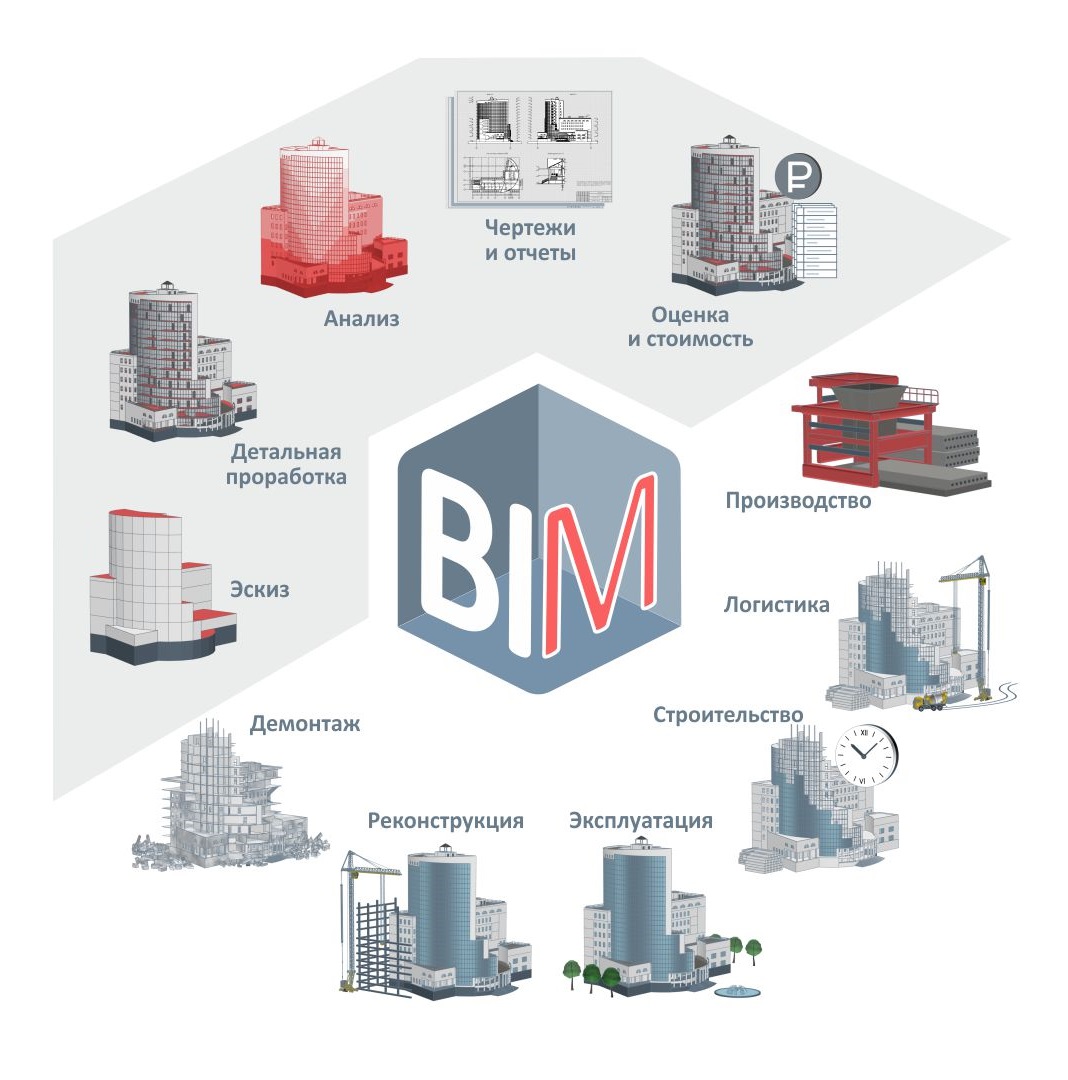 Охватывает весь жизненный цикл здания
Информационная модель – это совокупность информационных данных по объекту проектирования
Наибольшая выгода у девелоперов, строителей, эксплуатационных служб
BIM-модель формируется у проектировщиков
BIM ≠ CAD
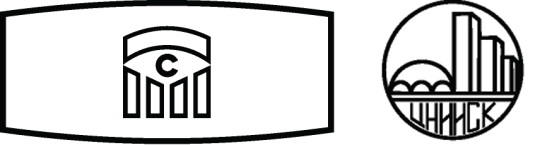 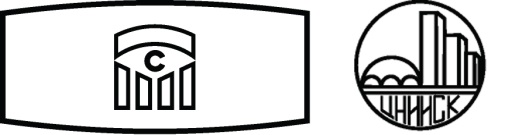 BIMу-быть!
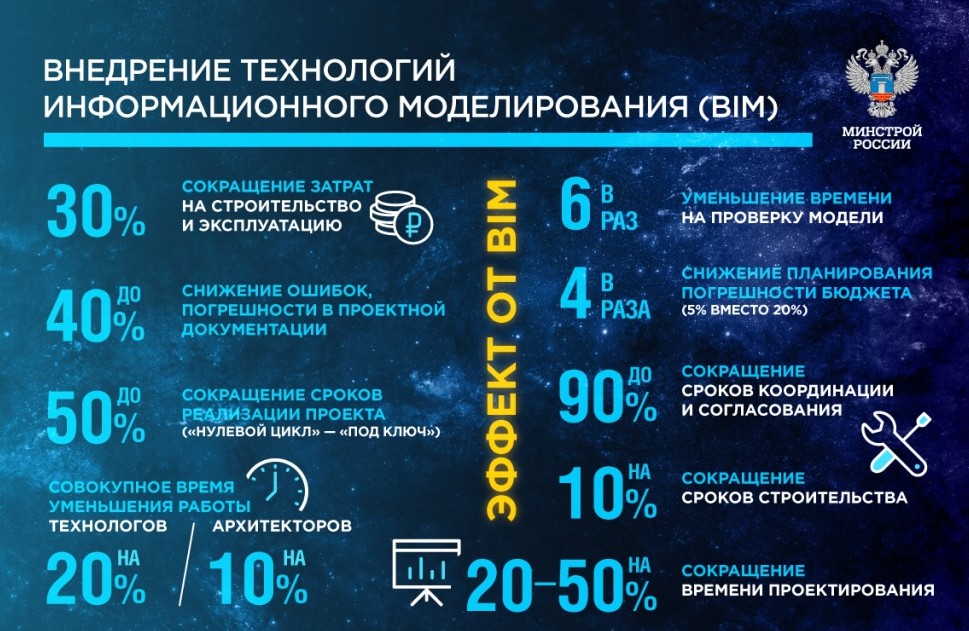 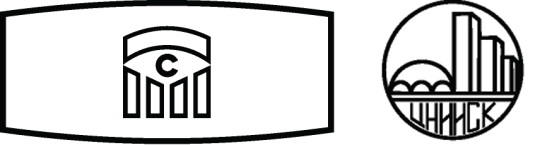 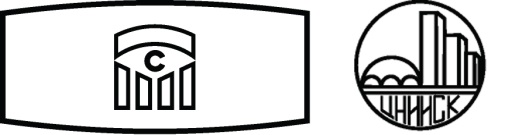 Поддержка правительства
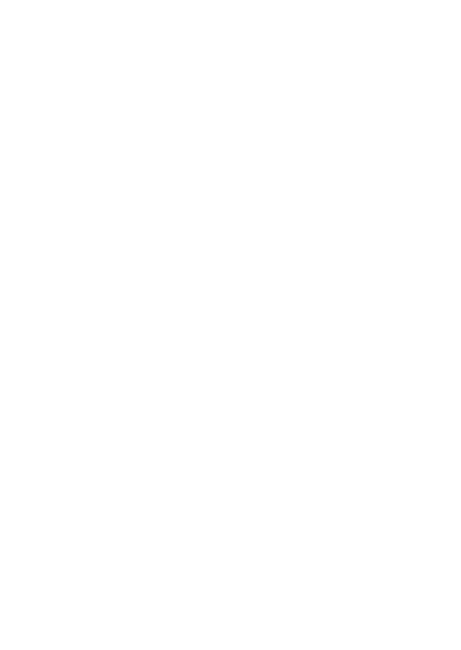 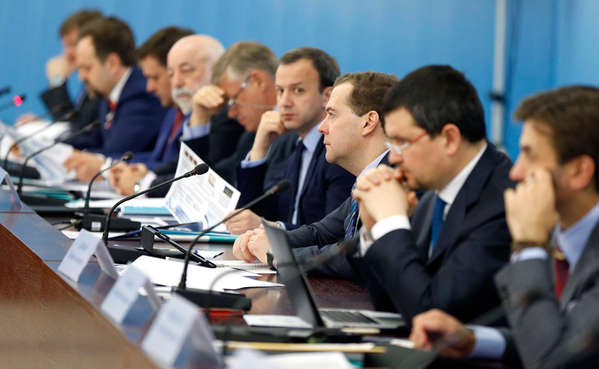 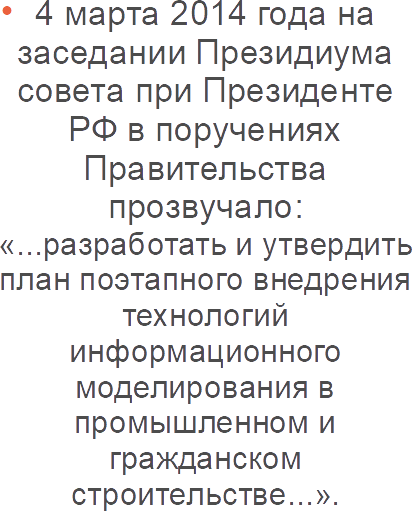 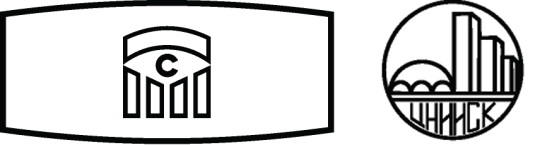 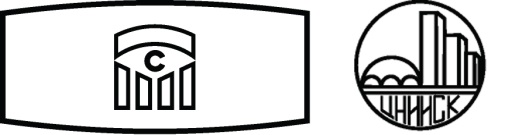 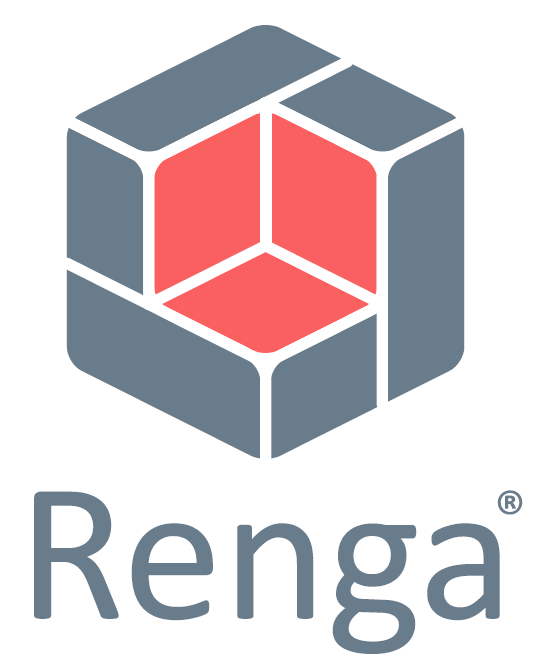 BIM сейчас
Второй отчет уровня применения BIM в РФ
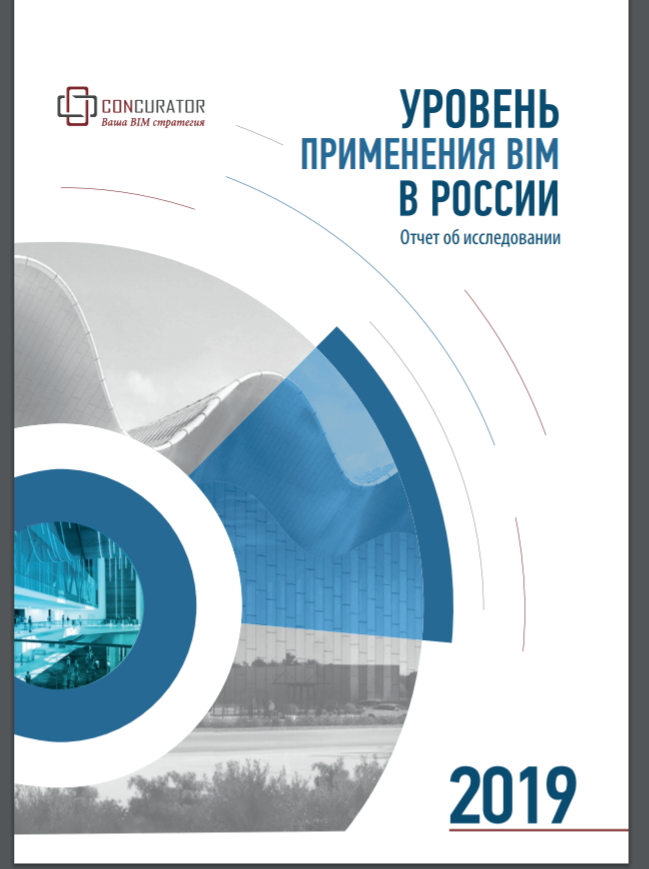 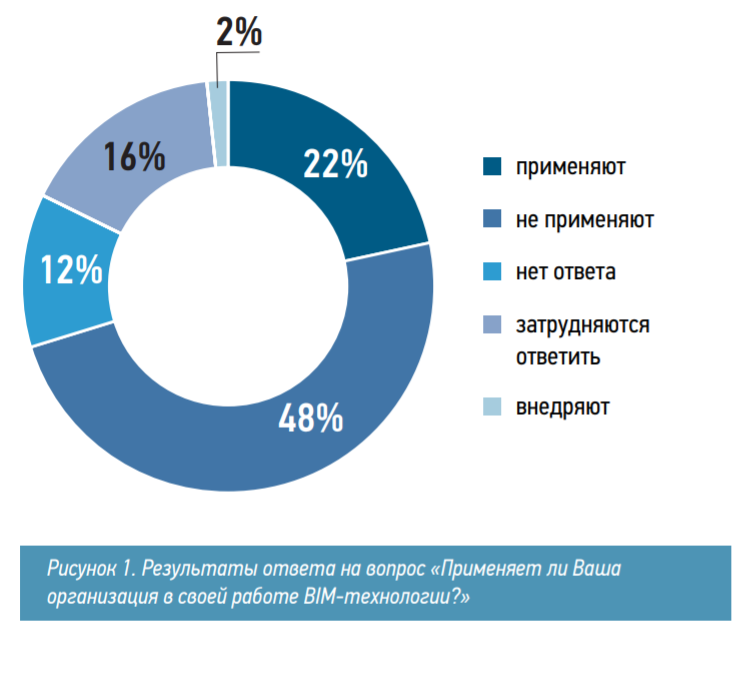 Проникновение технологий
2008 год: 5-10%
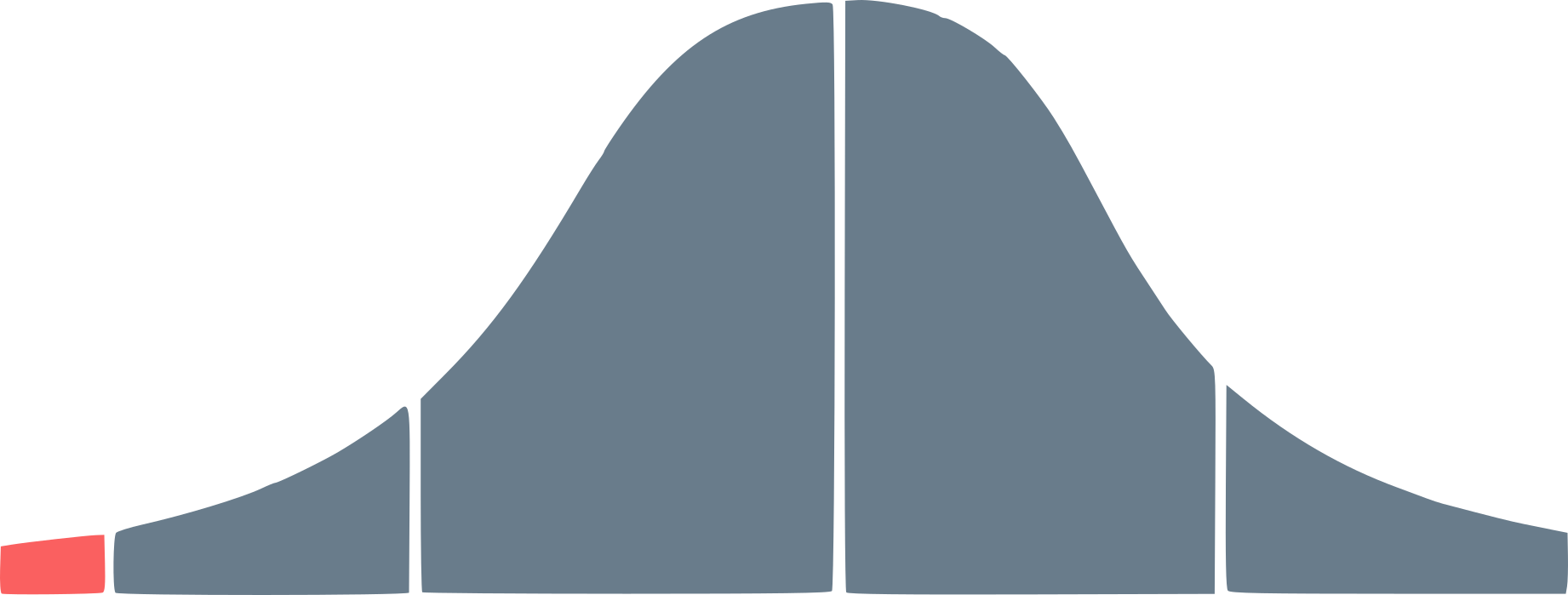 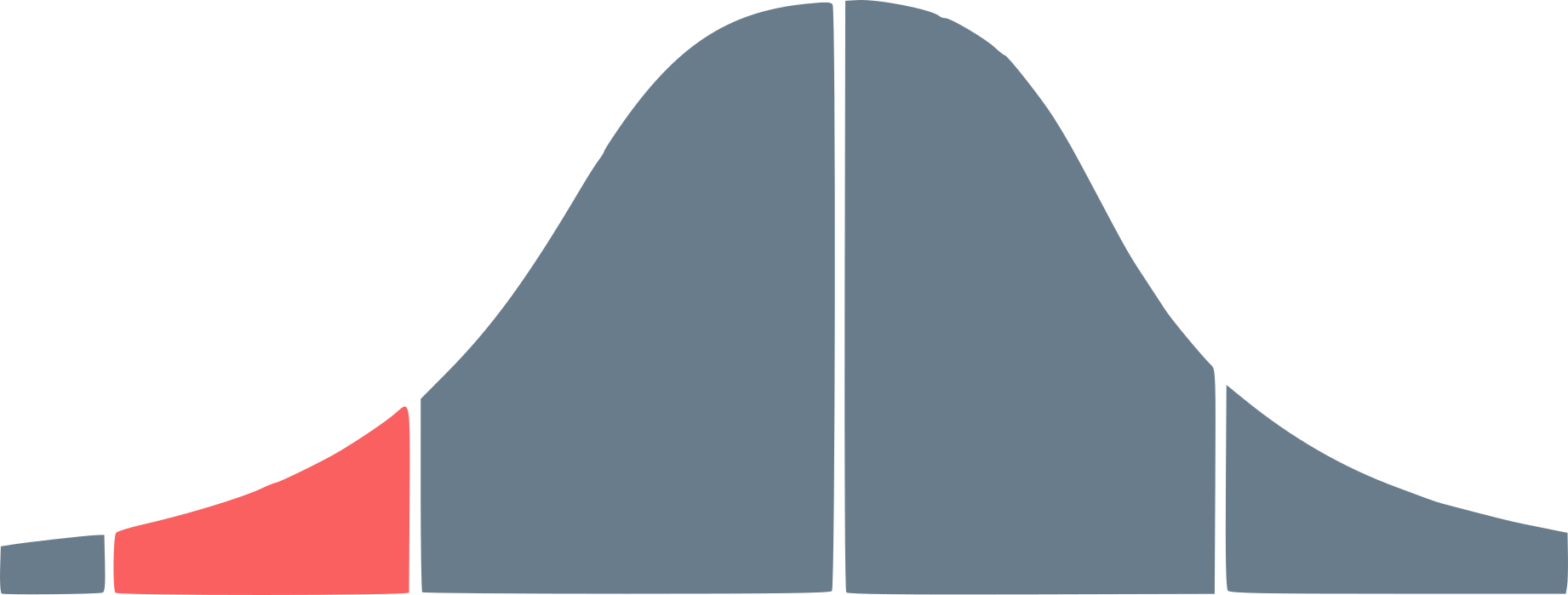 2018 год: 15-20%
БОЛЬШИНСТВО
НОВАТОРЫ
ПОЗДНЕЕ
РАНЕЕ
РАННИЕ ПОСЛЕДОВАТЕЛИ
ОТСТАЮЩИЕ ПОСЛЕДОВАТЕЛИ
РАННИЕ ПОСЛЕДОВАТЕЛИ
КРИВАЯ МУРА
[Speaker Notes: Процесс проникнованиния хорошо описывае
Интересно
Конкуренция]
Чего ожидает большинство?
ОПЫТ КОЛЛЕГ
ОТРАБОТАННЫЕ МЕТОДИКИ
ЦЕЛЕСООБРАЗНОСТЬ
ДОСТУПНОСТЬ ТЕХНОЛОГИИ
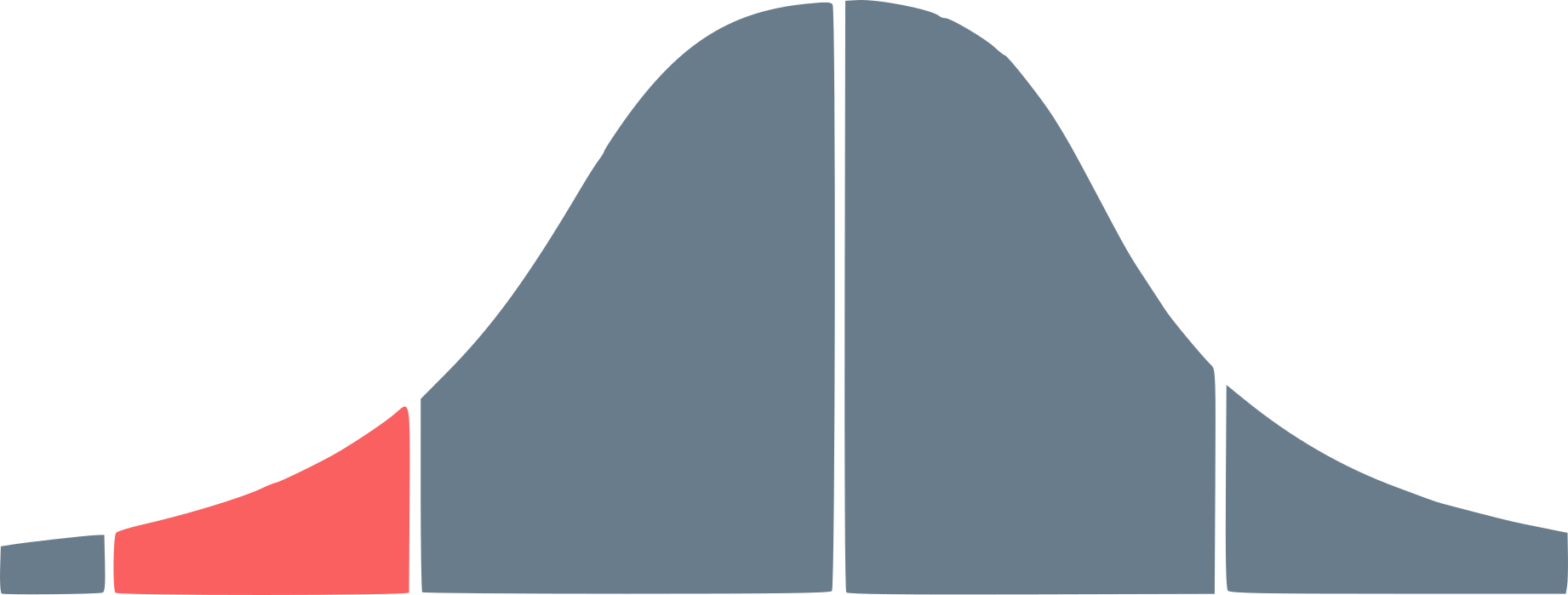 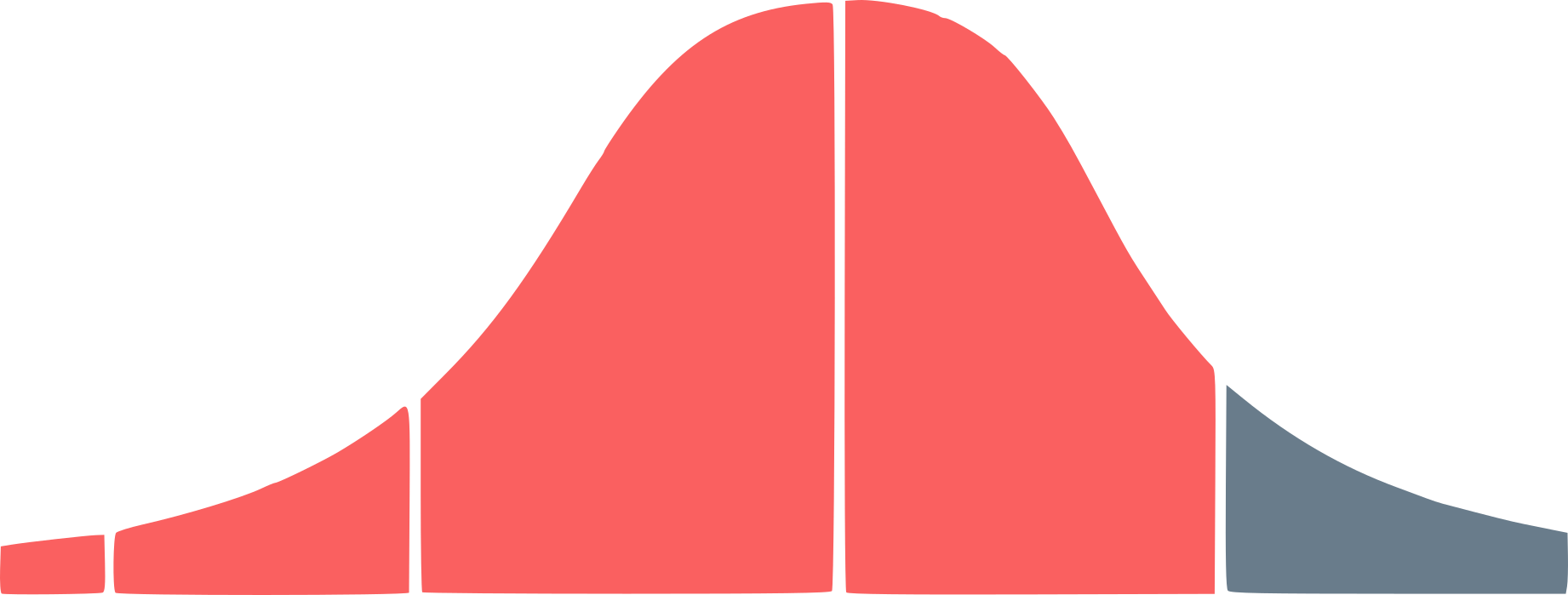 ИНСТРУМЕНТЫ ИНОГО КЛАССА?
от ранних последователей к массовому использованию
[Speaker Notes: Раннее и позднее большинство.
Опыт коллег
Доступные технологии
Отрабоатнные методики
Оправданных на массовых объектах, а не только те что на 100+
На каких объектах больше теряется – уникальные или массовое

Очевидно что должен появится другой класс продуктов
На уникальном – оправдано сложностью.
На обычном – не готовы платить ту же стоимость за технологию
Потери больше с маленьких – за большими пристальное внимание.]
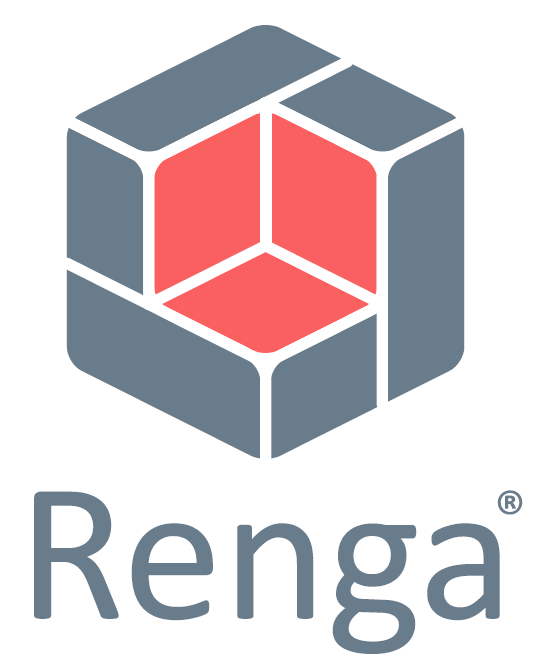 Стандартизация BIM для позднего большинства
ПК5 ТК465
Рабочая группа Аналитического центра правительства РФ
Открытый экспертный совет при Минстрой РФ
Работа с региональными министерствами
Работа с региональными экспертизами
Работа с ФАУ «ФЦС»
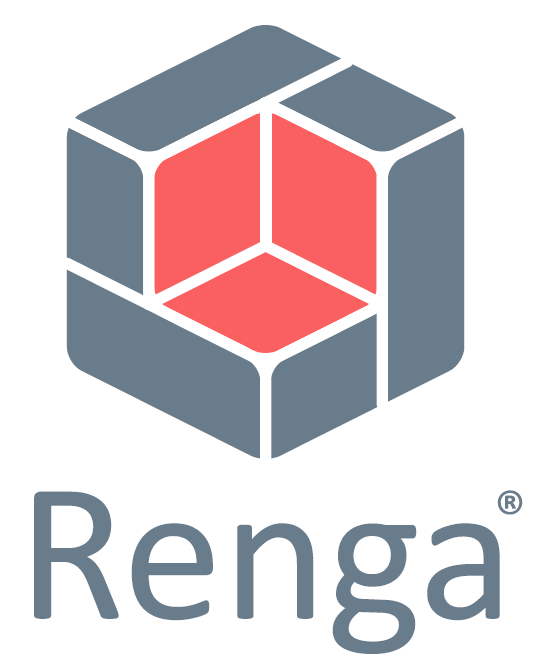 BIM всея Руси
Подготовлена новая редакция Концепции BIM в РФ
Изменения в Градостроительном кодексе РФ
Изменения в структуре ТК465
Новые ГОСТ и СП
Госэкспертиза в BIM
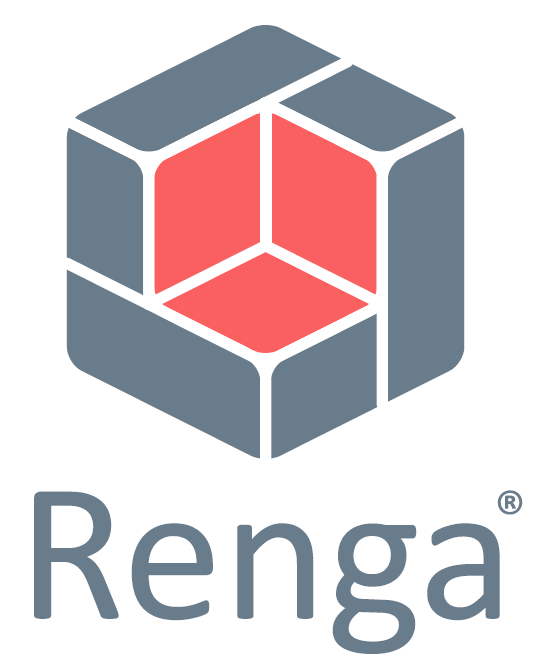 BIM всея Руси
Подготовлена новая редакция Концепции BIM в РФ
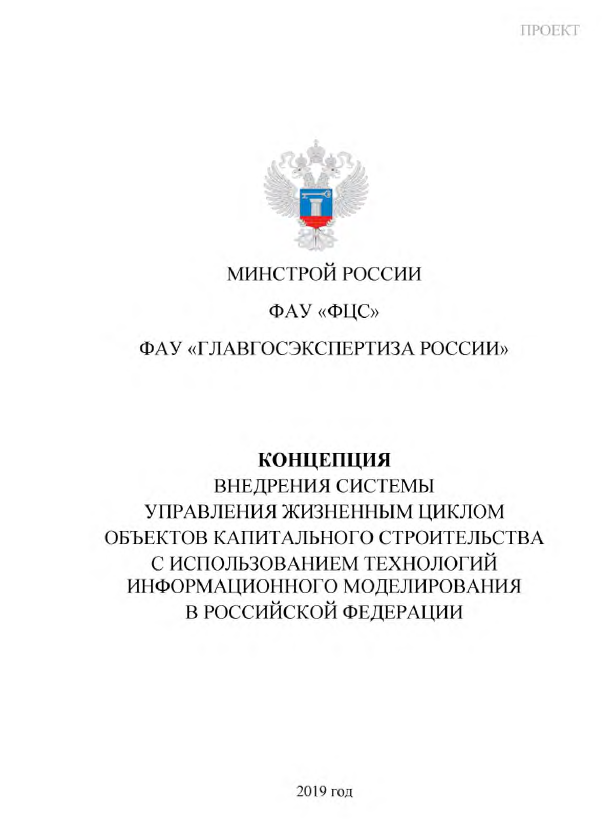 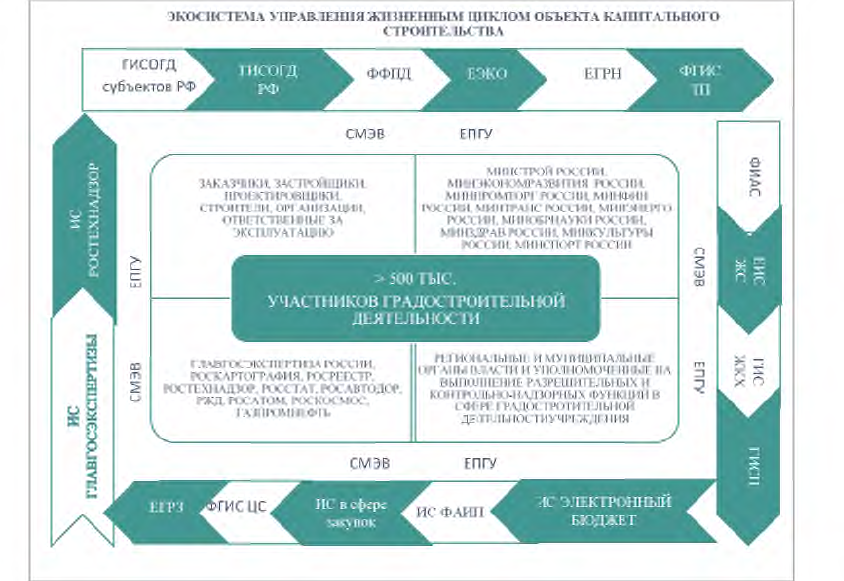 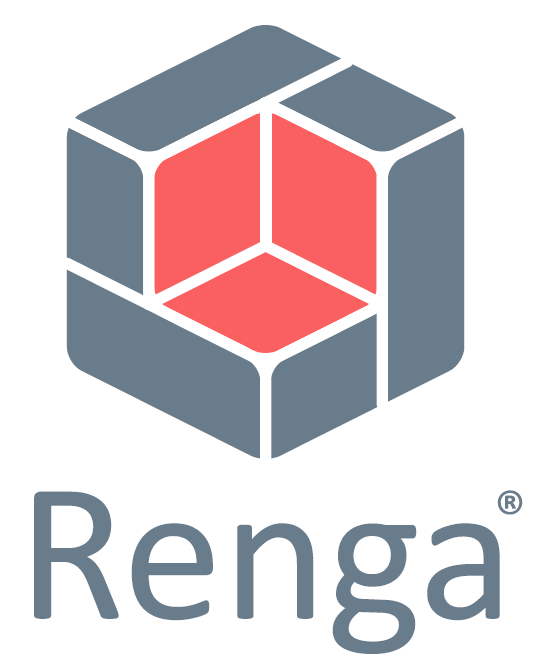 BIM всея Руси
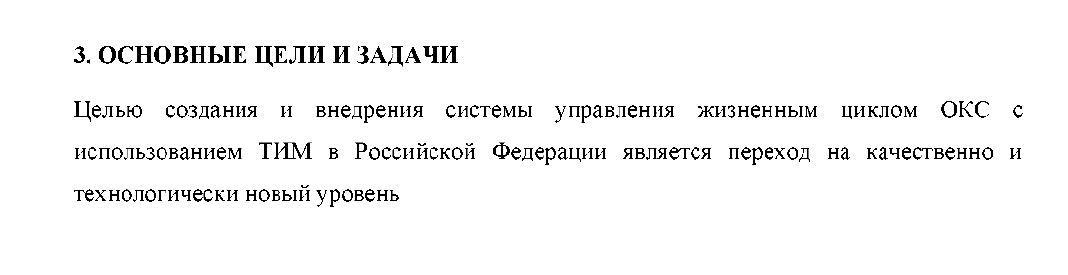 Подготовлена новая редакция Концепции BIM в РФ
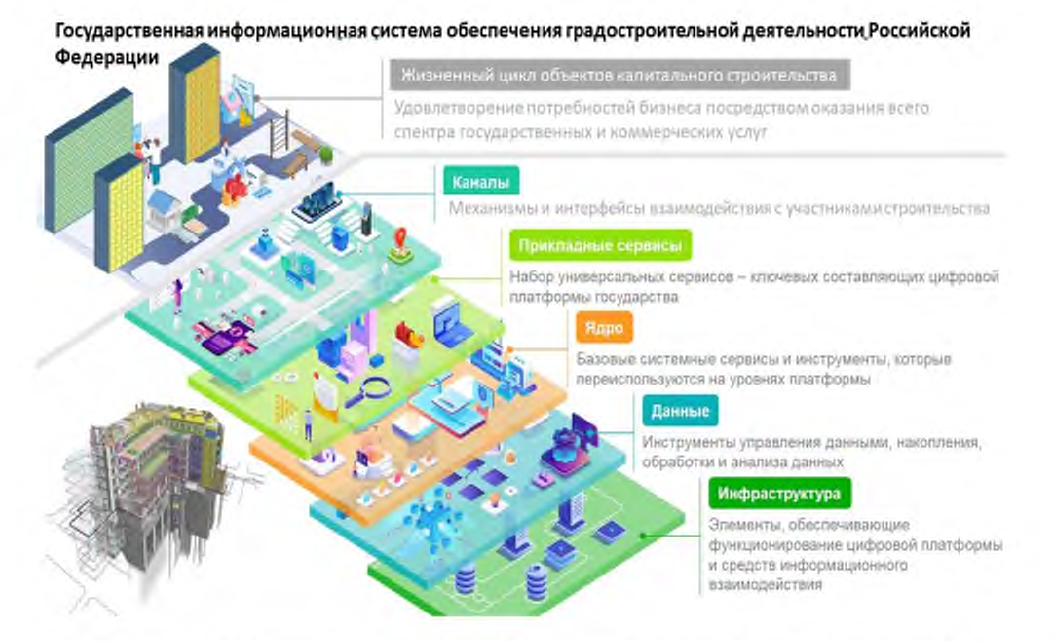 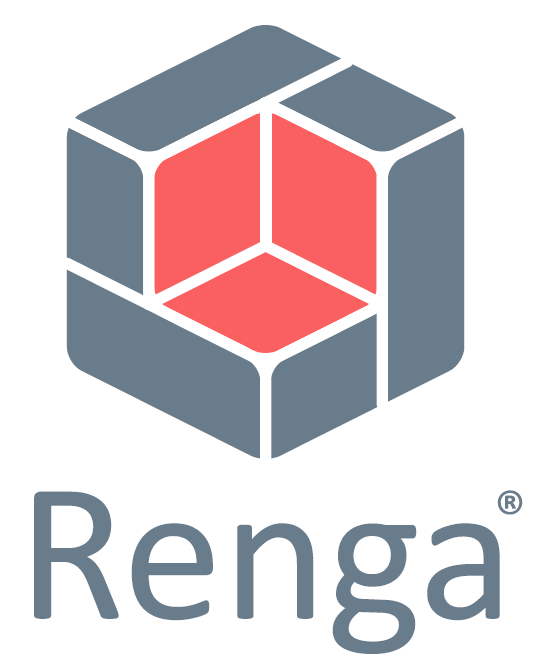 BIM всея Руси
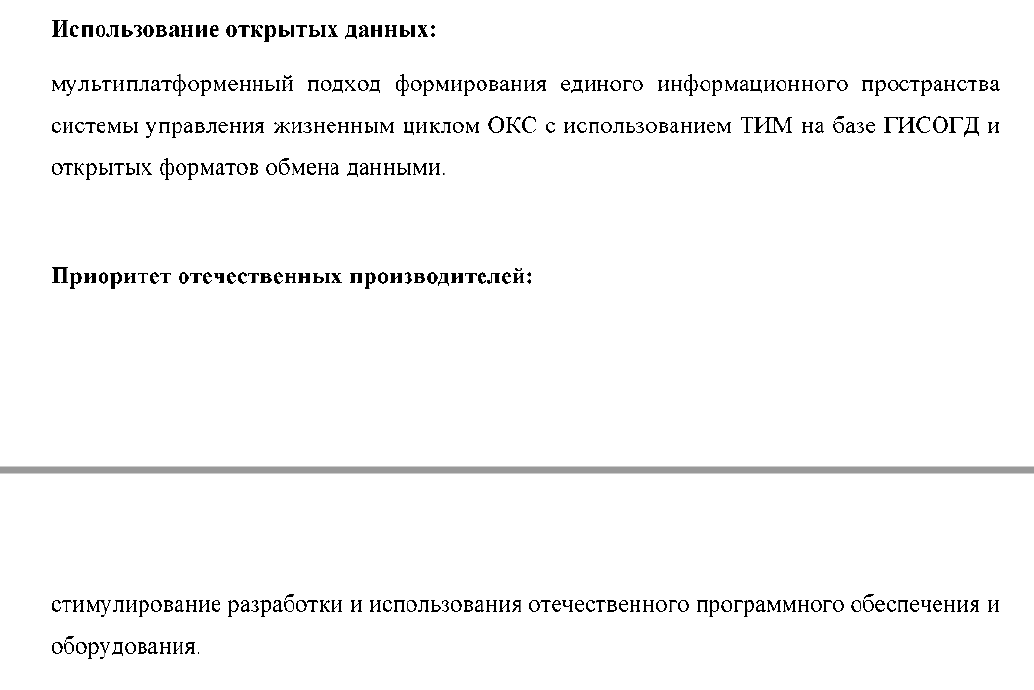 Подготовлена новая редакция Концепции BIM в РФ
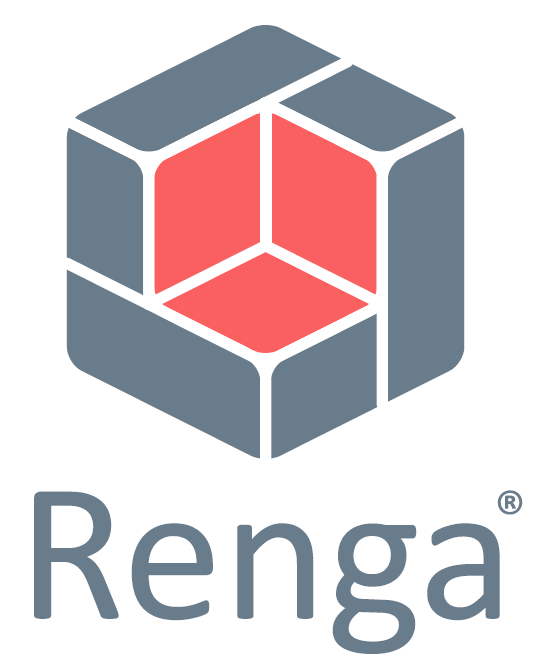 BIM всея Руси
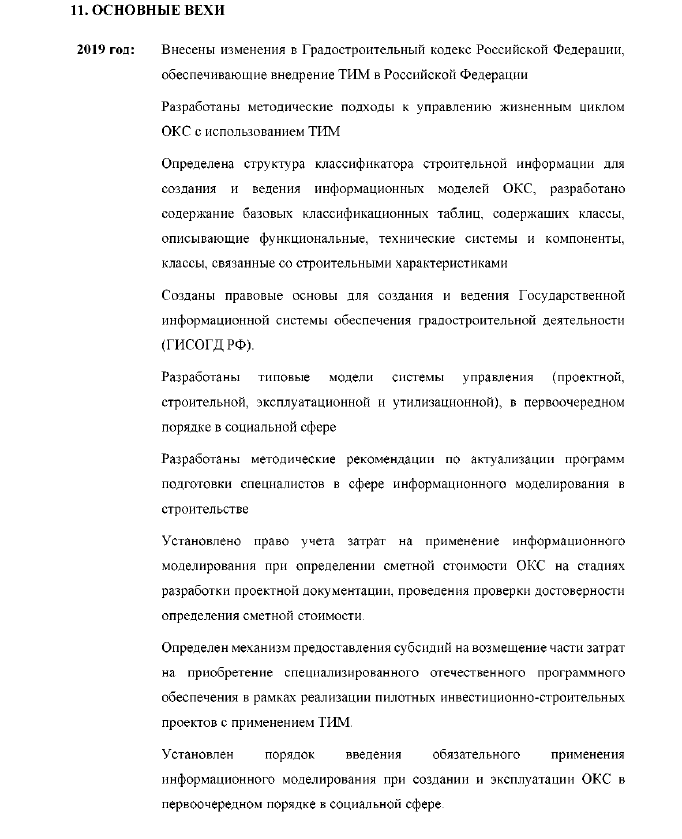 Подготовлена новая редакция Концепции BIM в РФ
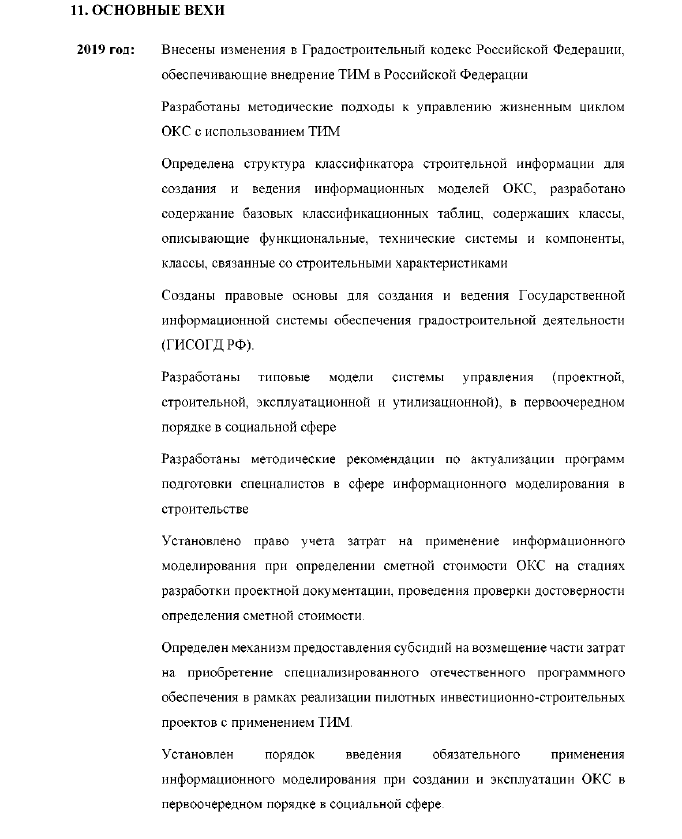 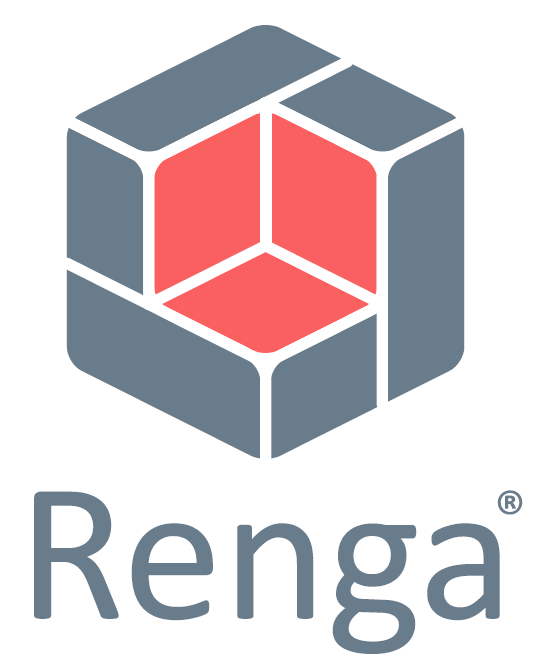 BIM всея Руси
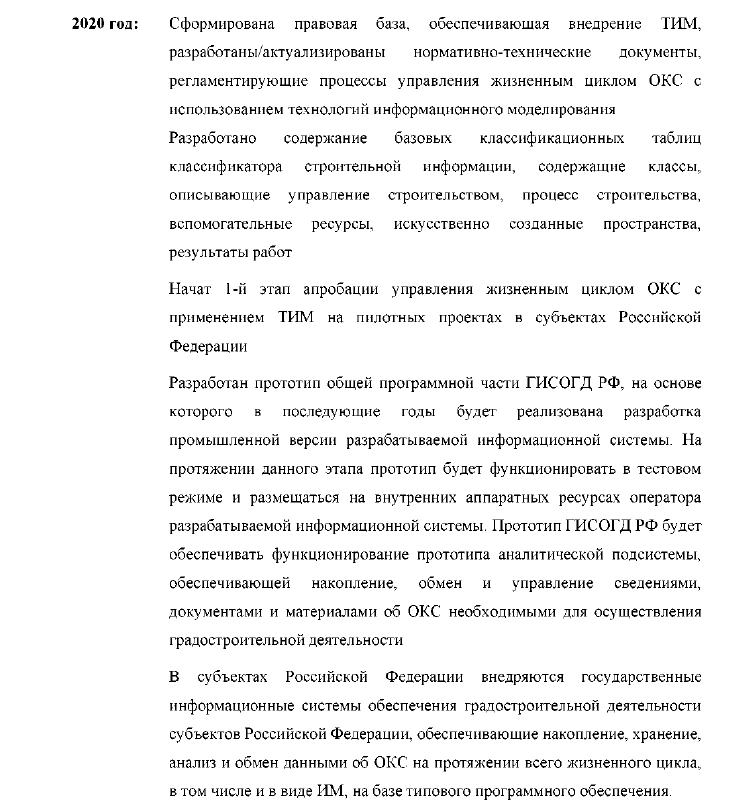 Подготовлена новая редакция Концепции BIM в РФ
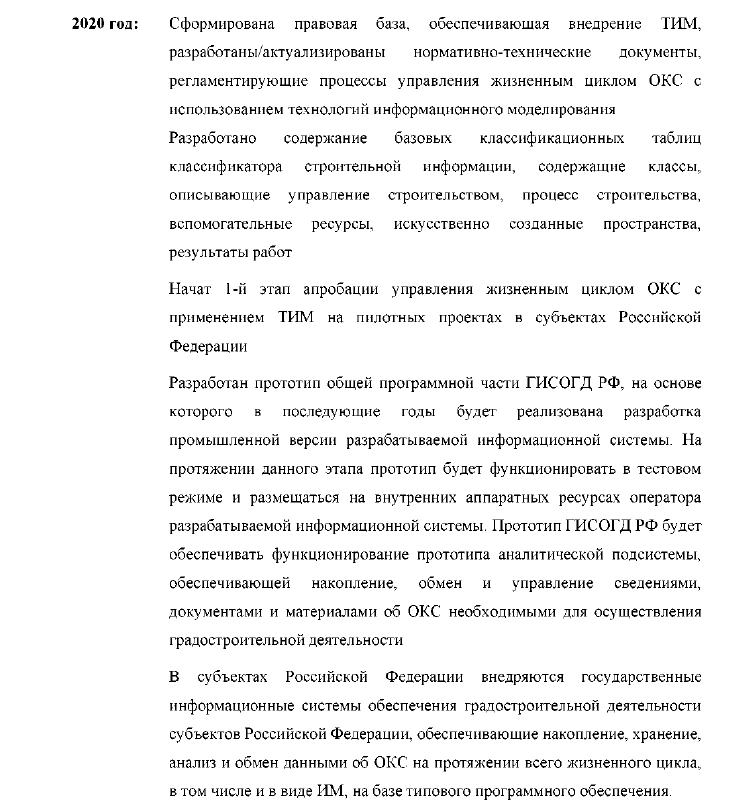 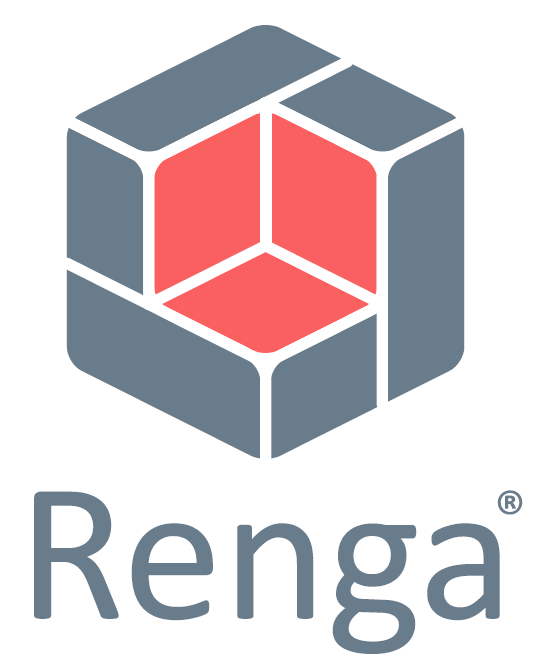 BIM всея Руси
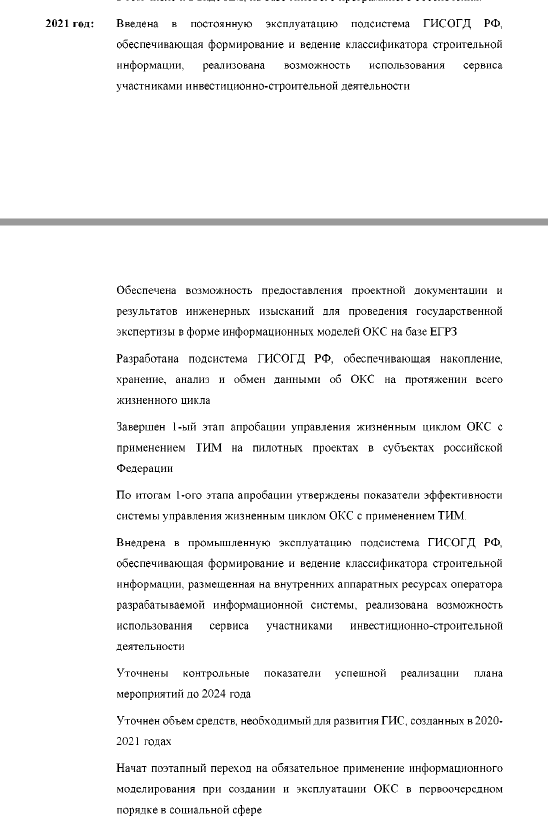 Подготовлена новая редакция Концепции BIM в РФ
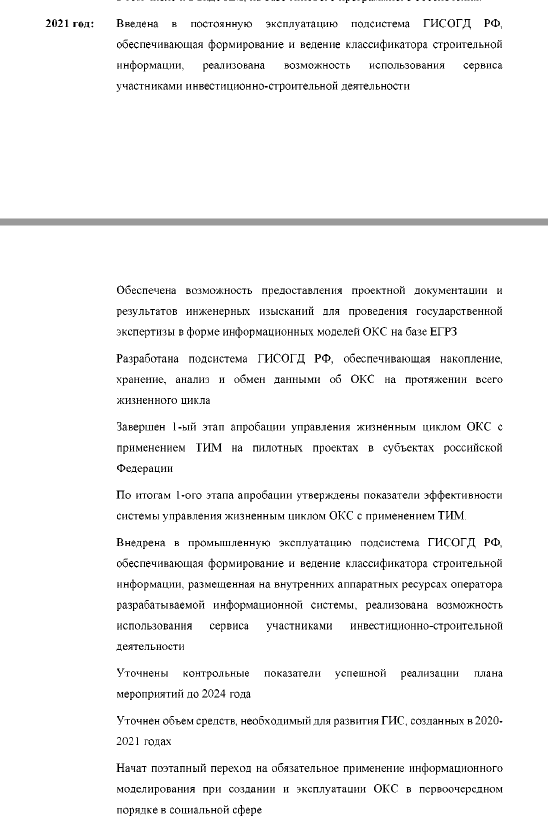 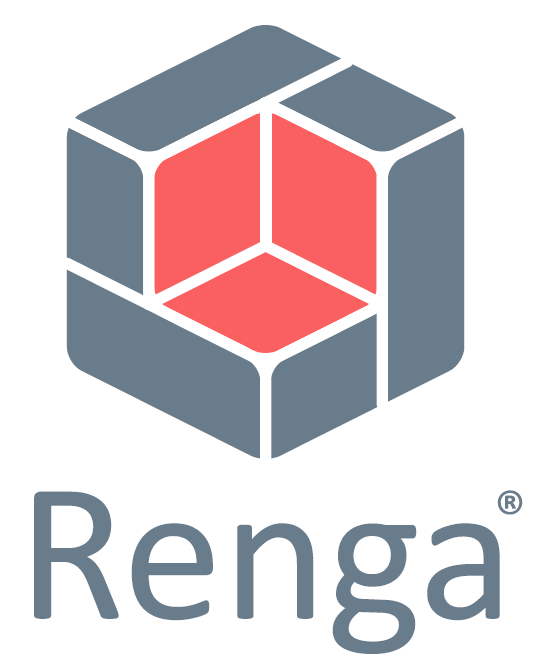 BIM всея Руси
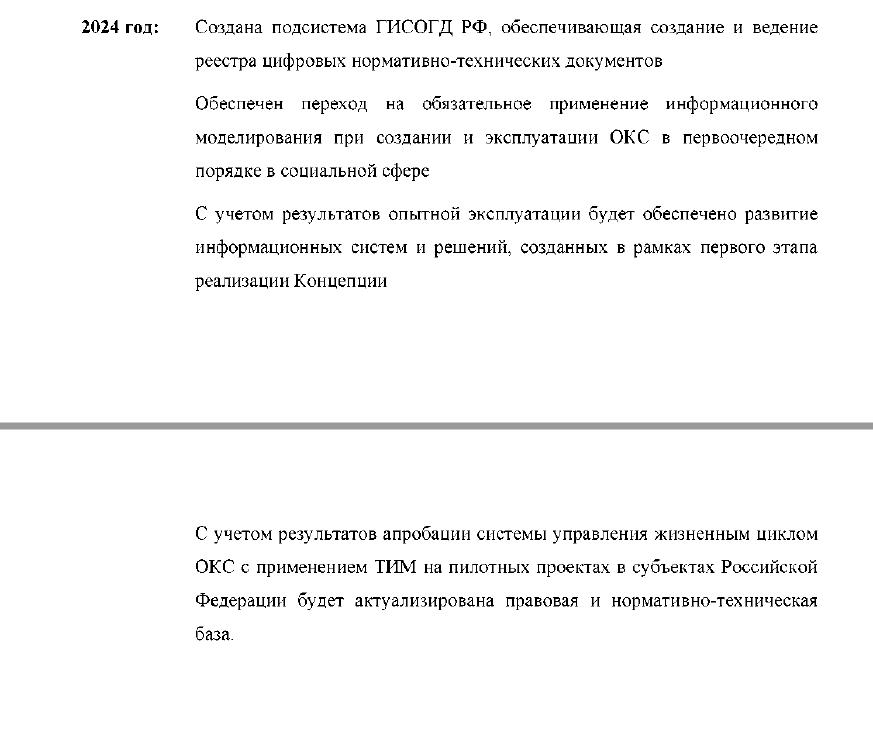 Подготовлена новая редакция Концепции BIM в РФ
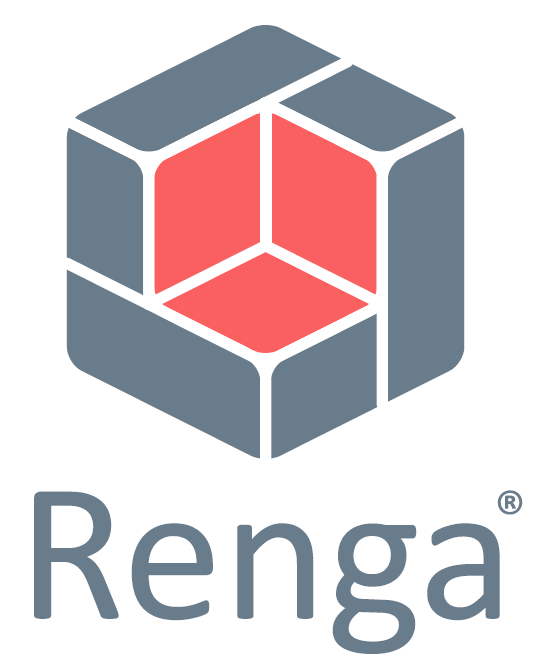 Поправки в Градкодекс РФ
Введено понятие – информационная модель
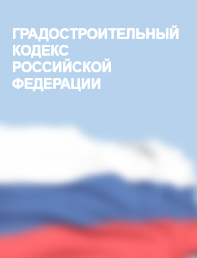 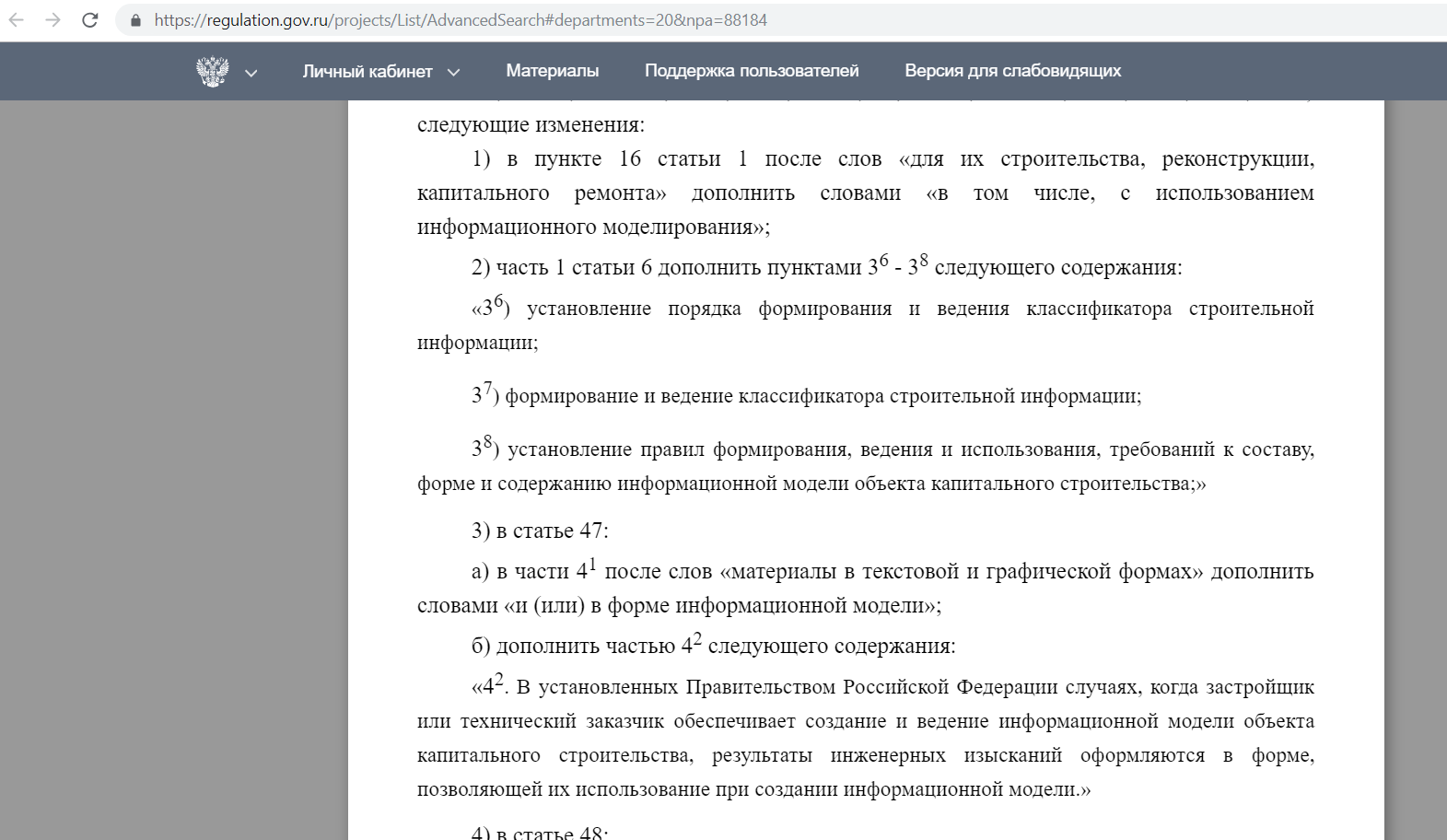 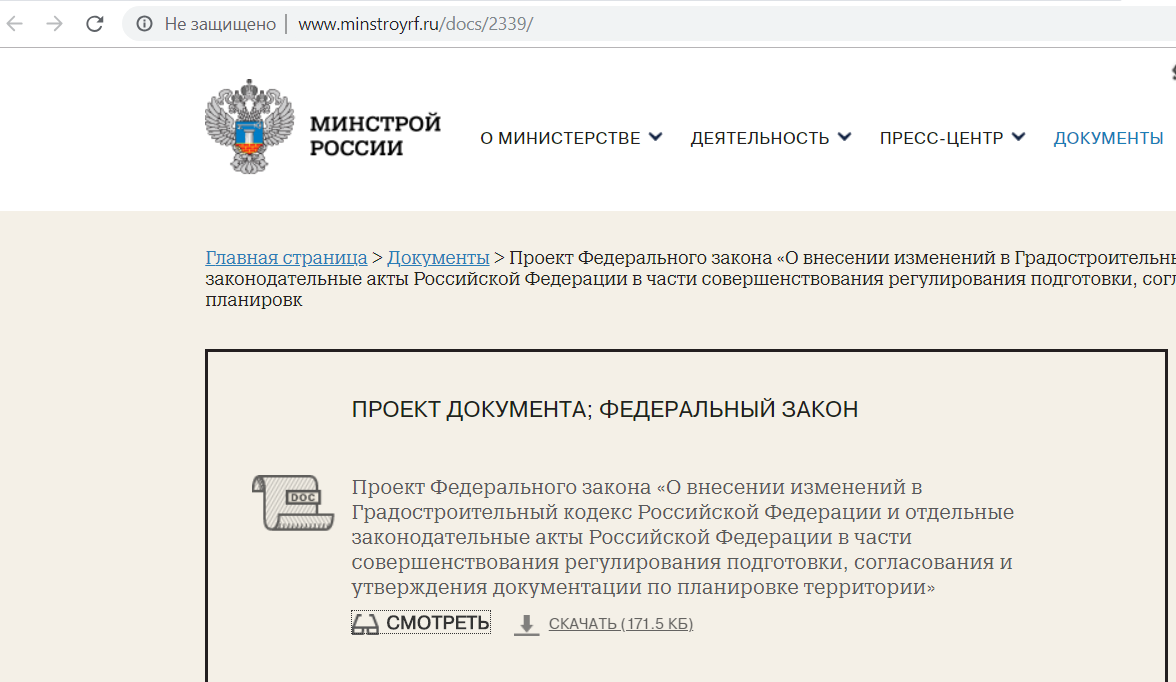 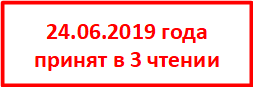 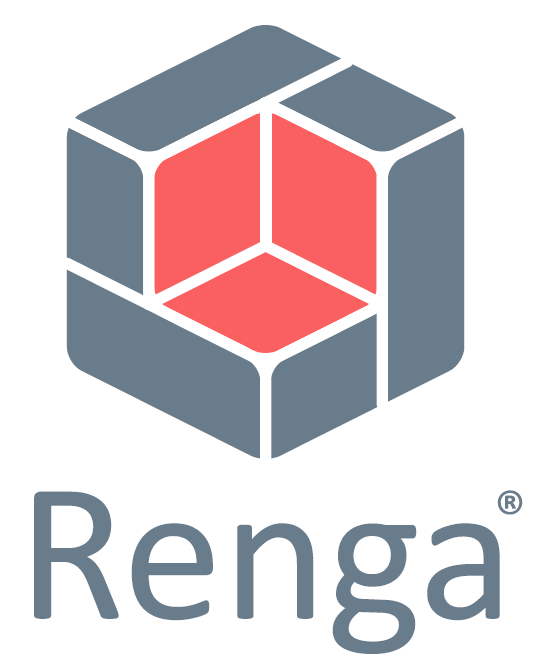 Утвержденны Своды Правил и ГОСТы
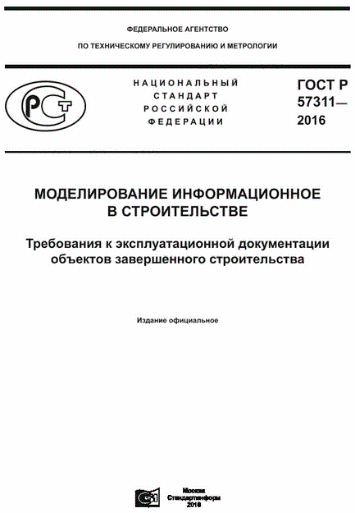 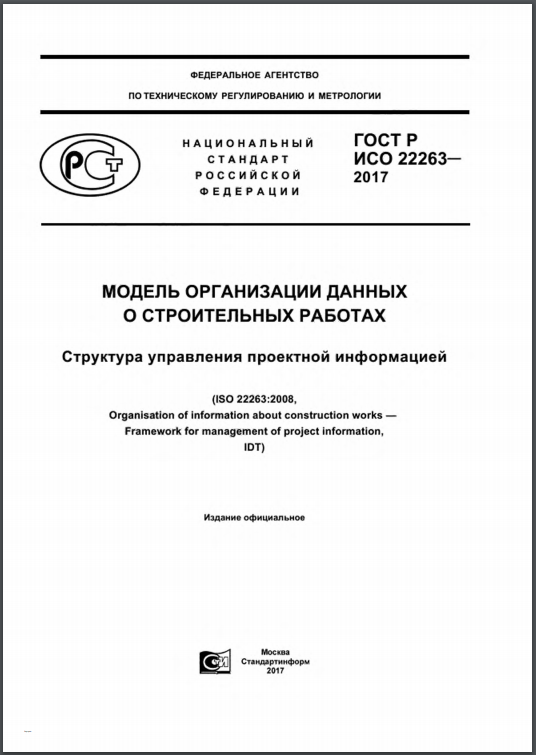 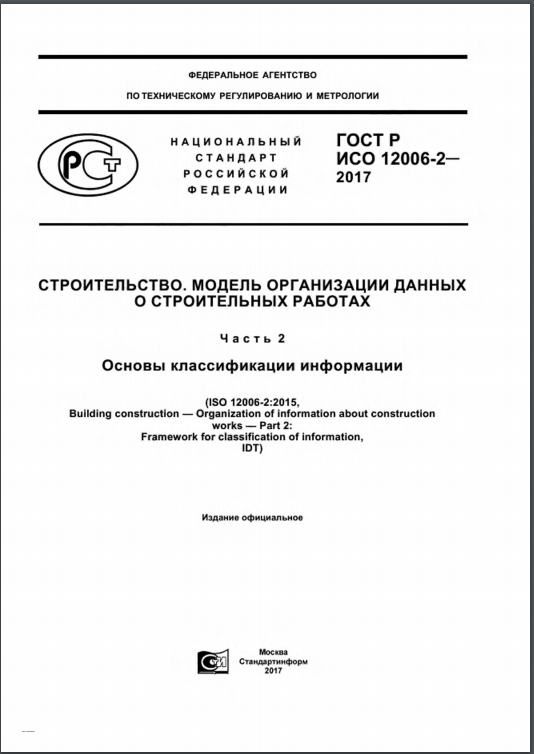 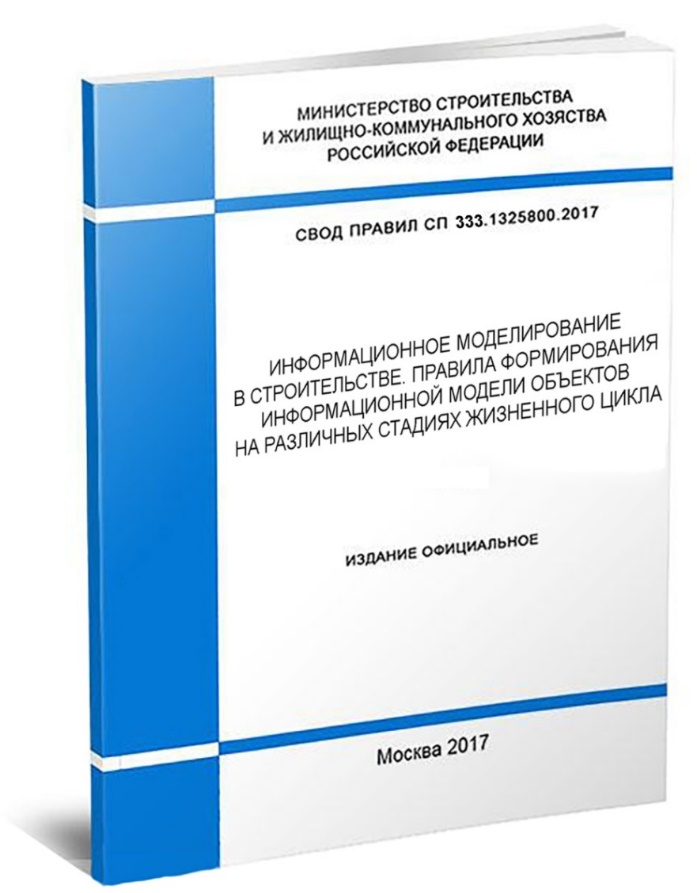 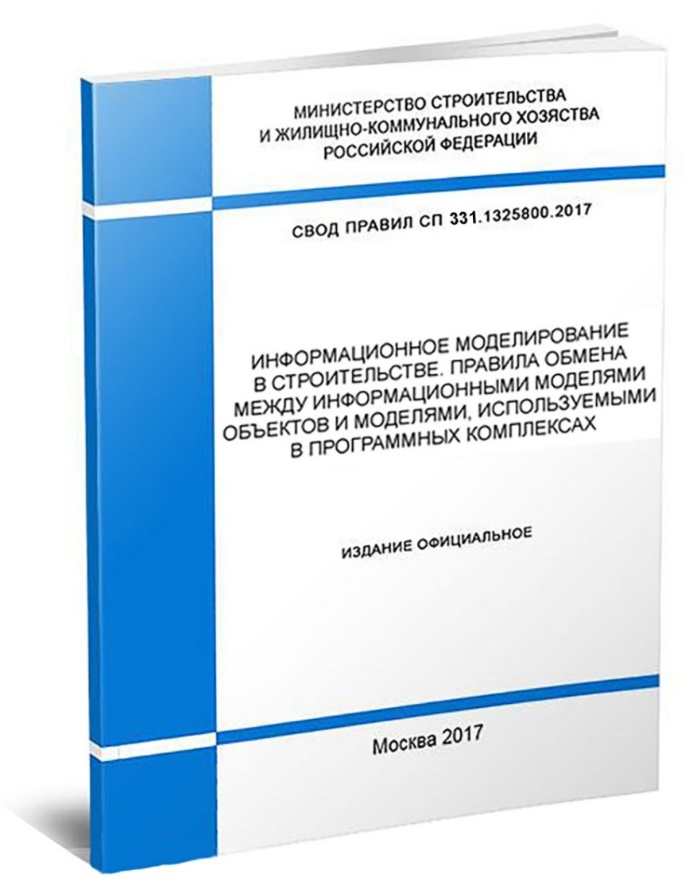 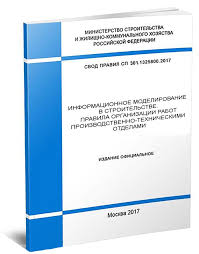 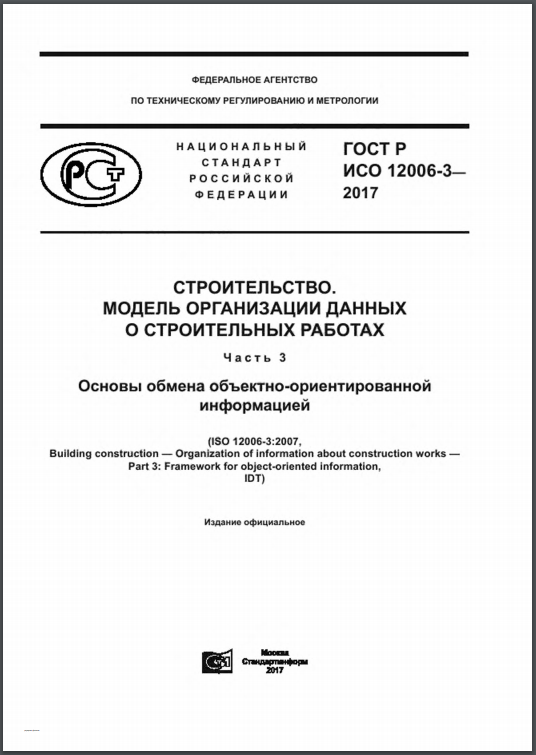 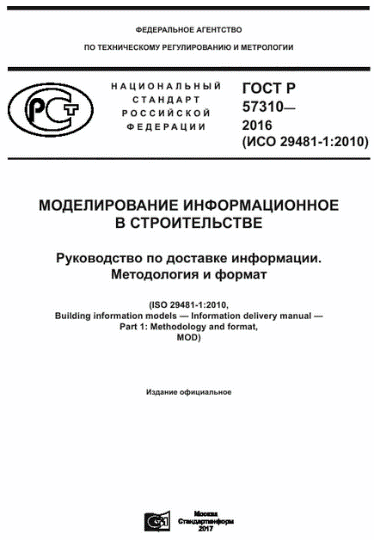 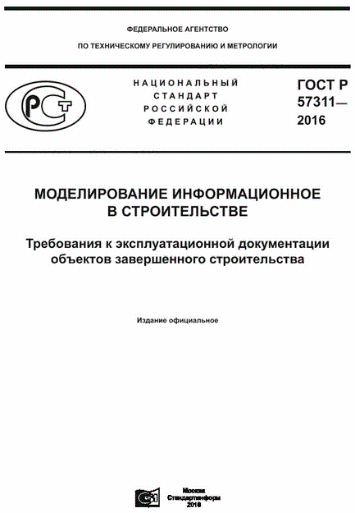 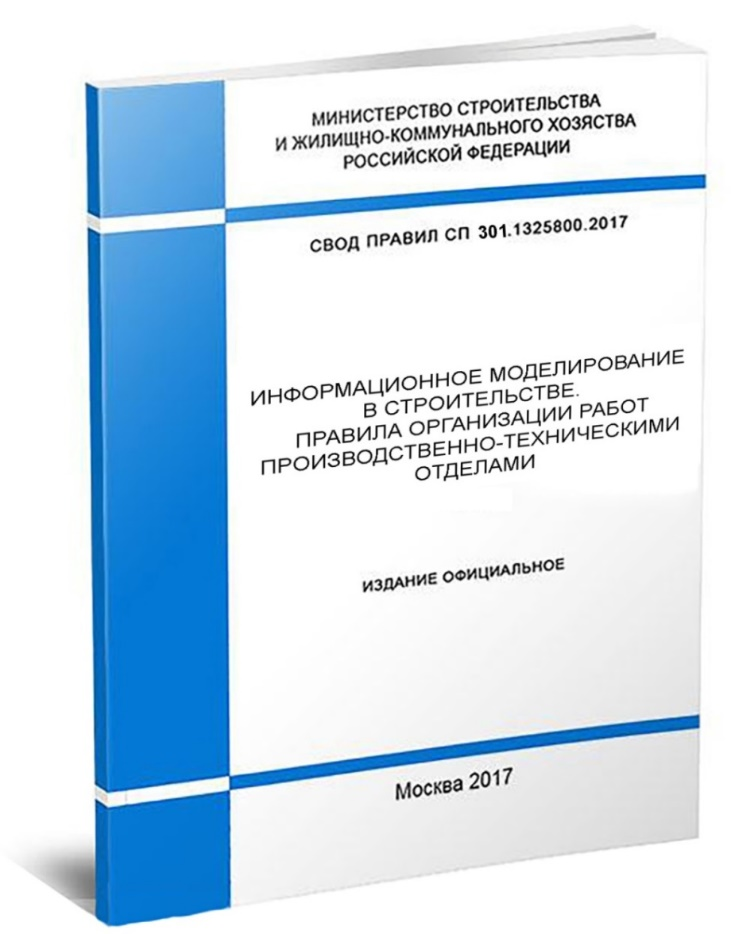 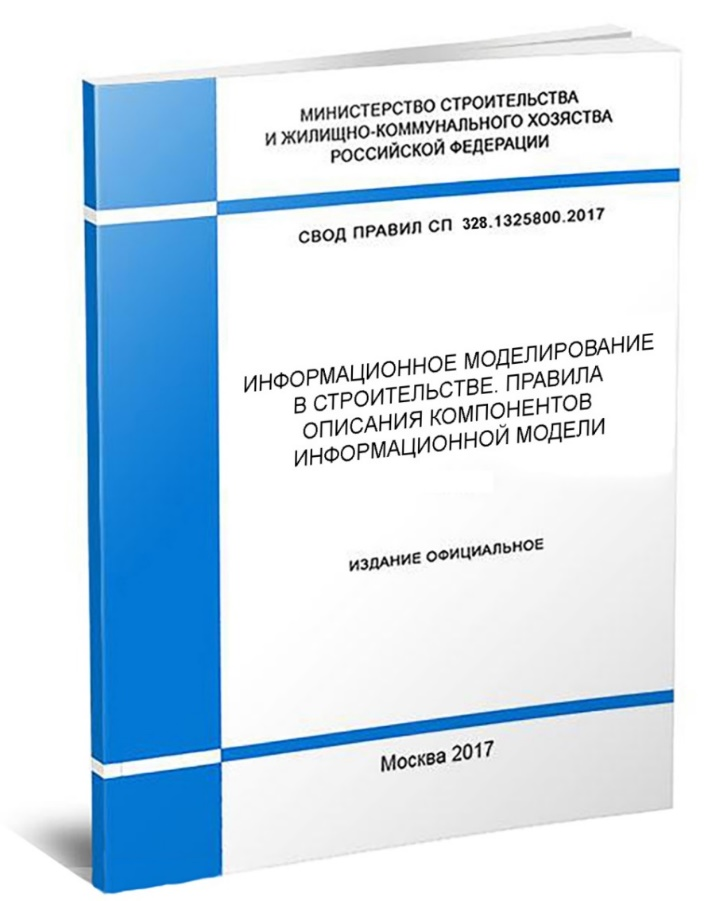 Национальные стандарты по технологии ИМ
protect.gost.ru  >  Поиск
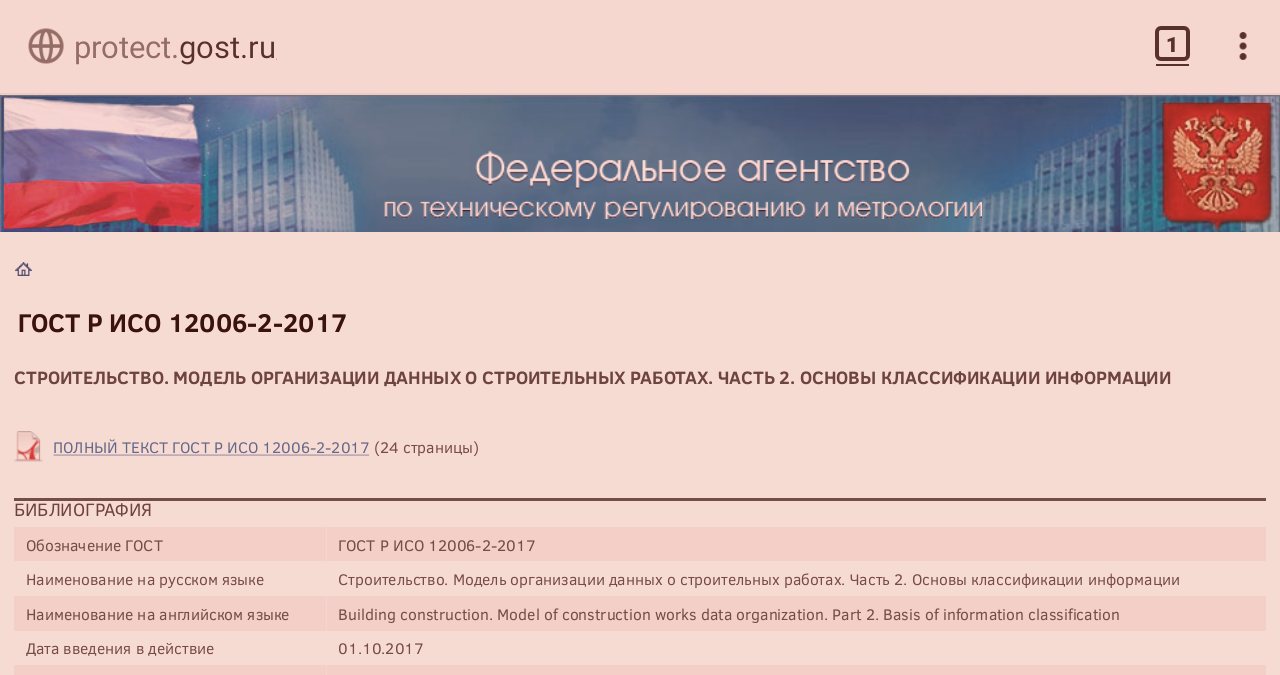 ГОСТ Р 57310-2016 
(ISO 29481-1:2010)
 
ГОСТ Р 57563-2017 
(ISO/TS 12911:2012)

ГОСТ Р ИСО 22263-2017 
(ISO 22263:2008)

ГОСТ Р 57311-2016
ГОСТ Р ИСО 12006-2-2017 
(ISO 12006-2:2015)
ГОСТ Р ИСО 12006-3-2017
(ISO 12006-3:2007)
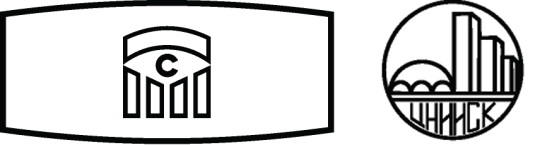 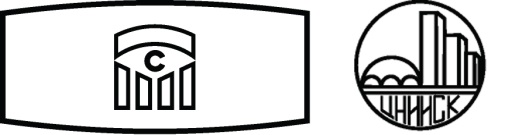 Своды правил по технологии ИМ
СП 333.1325800.2017 
«Информационное моделирование в строительстве. 
Правила формирования информационной модели объектов на различных стадиях жизненного цикла»

СП 328. 1325800.2017 
«Информационное моделирование в строительстве. 
Правила описания компонентов информационной модели»

СП 331. 1325800.2017 
«Информационное моделирование в строительстве. 
Правила обмена между информационными моделями объектов и моделями, используемыми в программных комплексах»

СП 301.1325800.2017 
«Информационное моделирование в строительстве. 
Правила организации работ производственно-техническими отделами»

СП 404.1325800.2018 
«Информационное моделирование в строительстве. 
Правила разработки планов проектов, реализуемых с применением технологии информационного моделирования»
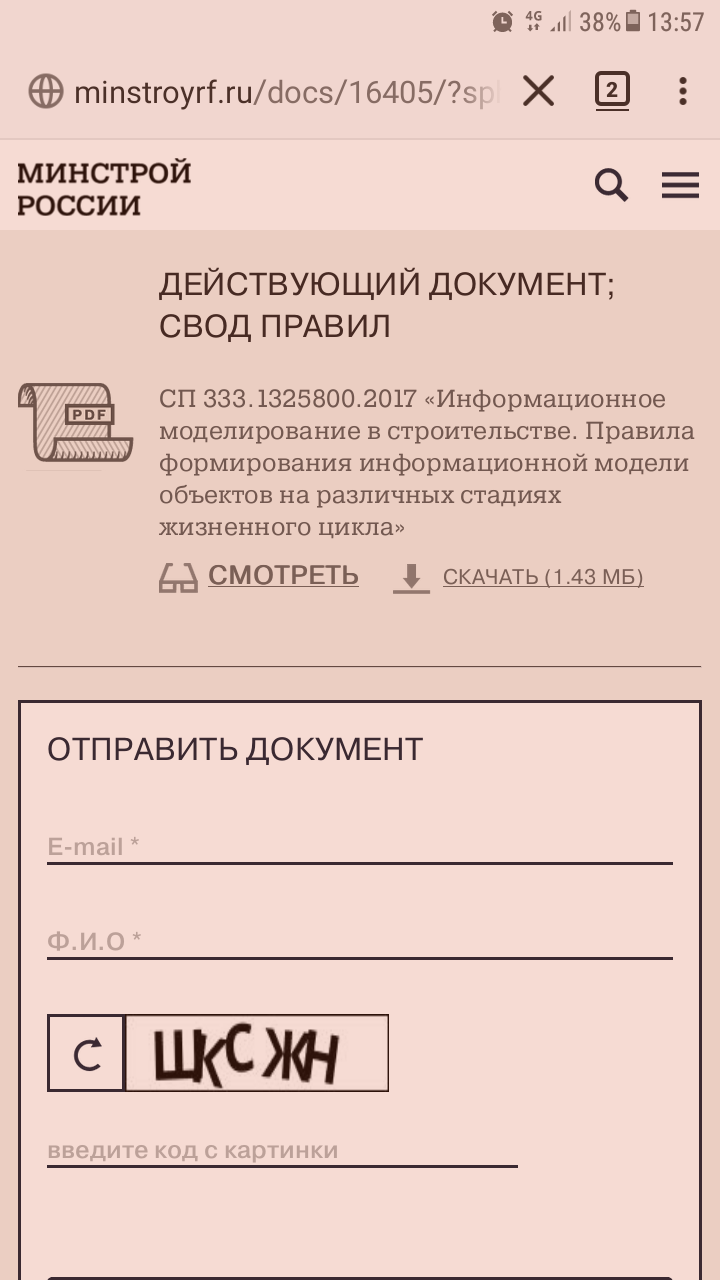 www.minstroyrf.ru/docs/16405/
			    /16400/
			    /16403/
			    /15631/
			    /18073/
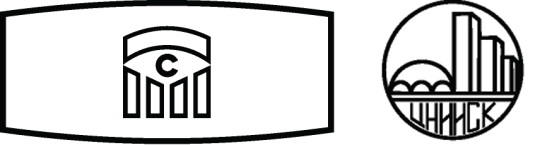 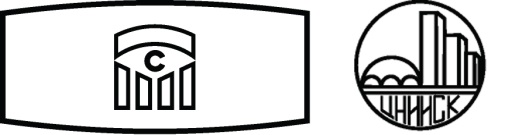 Новый импульс от президента РФ
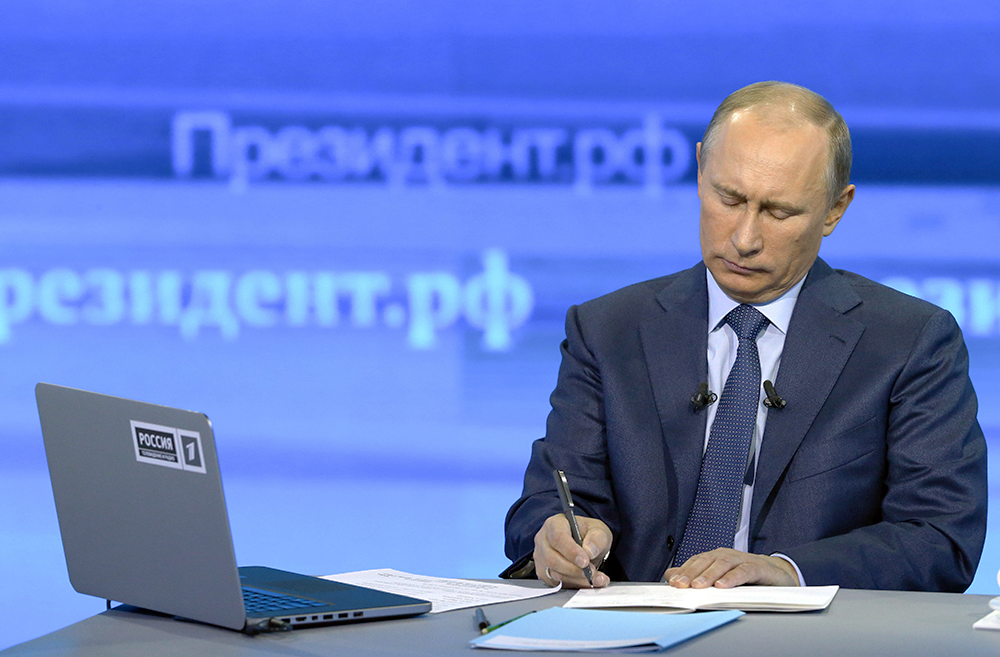 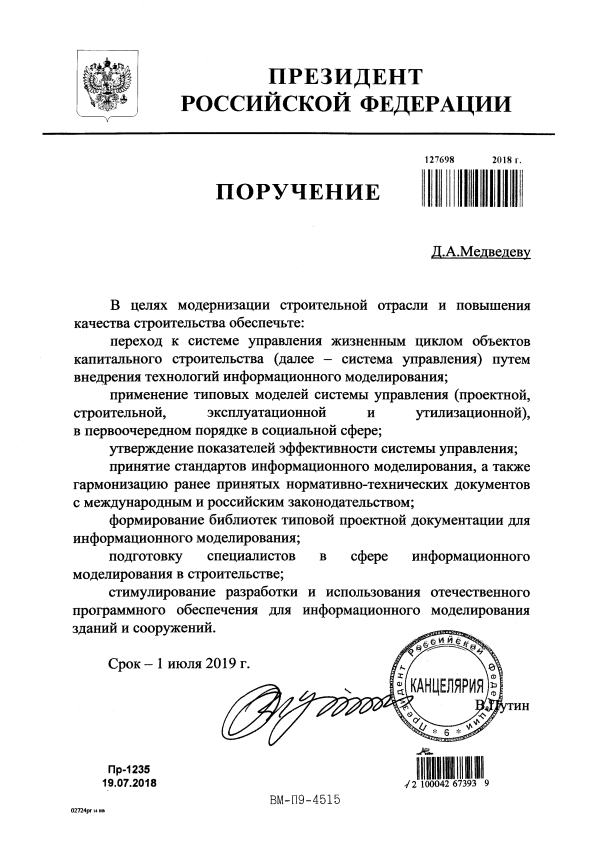 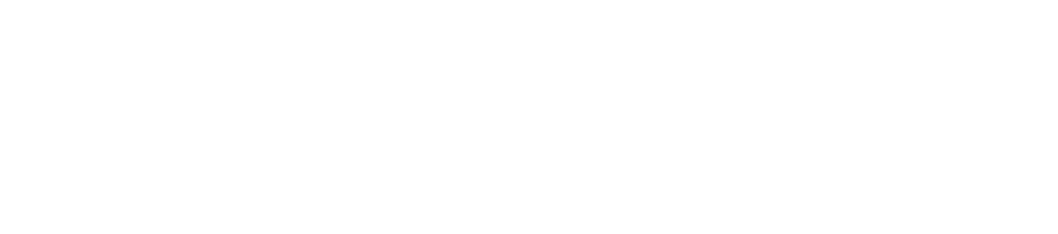 Поручение президента РФ Д.А.Медведеву от 19.07.2018г.
Переход к системе упрвления жизненым циклом здания за счет внедрения BIM
Применение BIM для типового строительства
Подготовка специалистов в сфере ифнормационного моделирования
Стимулирование разработки и использования отечественного программного обеспечения для BIM
Срок исполнения поручения – 01.07.2019г
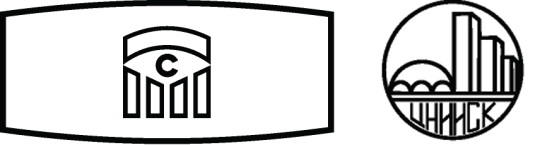 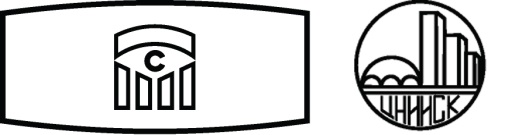 Проект поправок в градостроительный кодекс РФ
Предложено введение понятия информационная модель
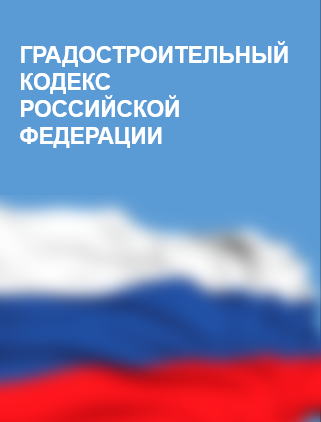 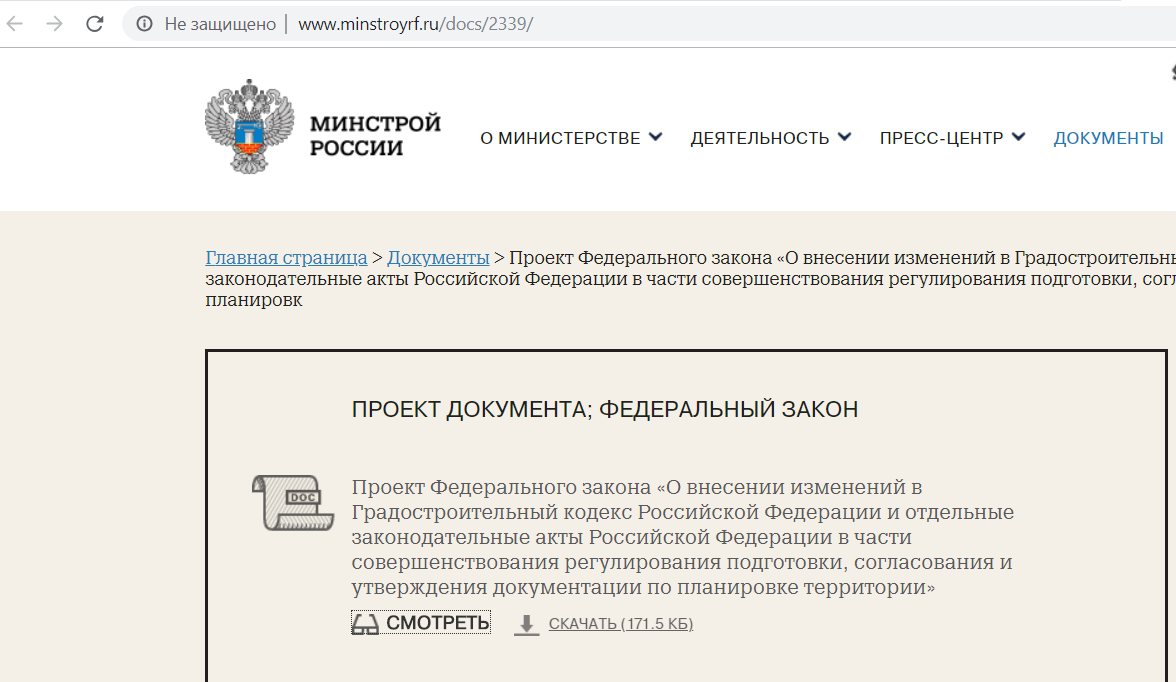 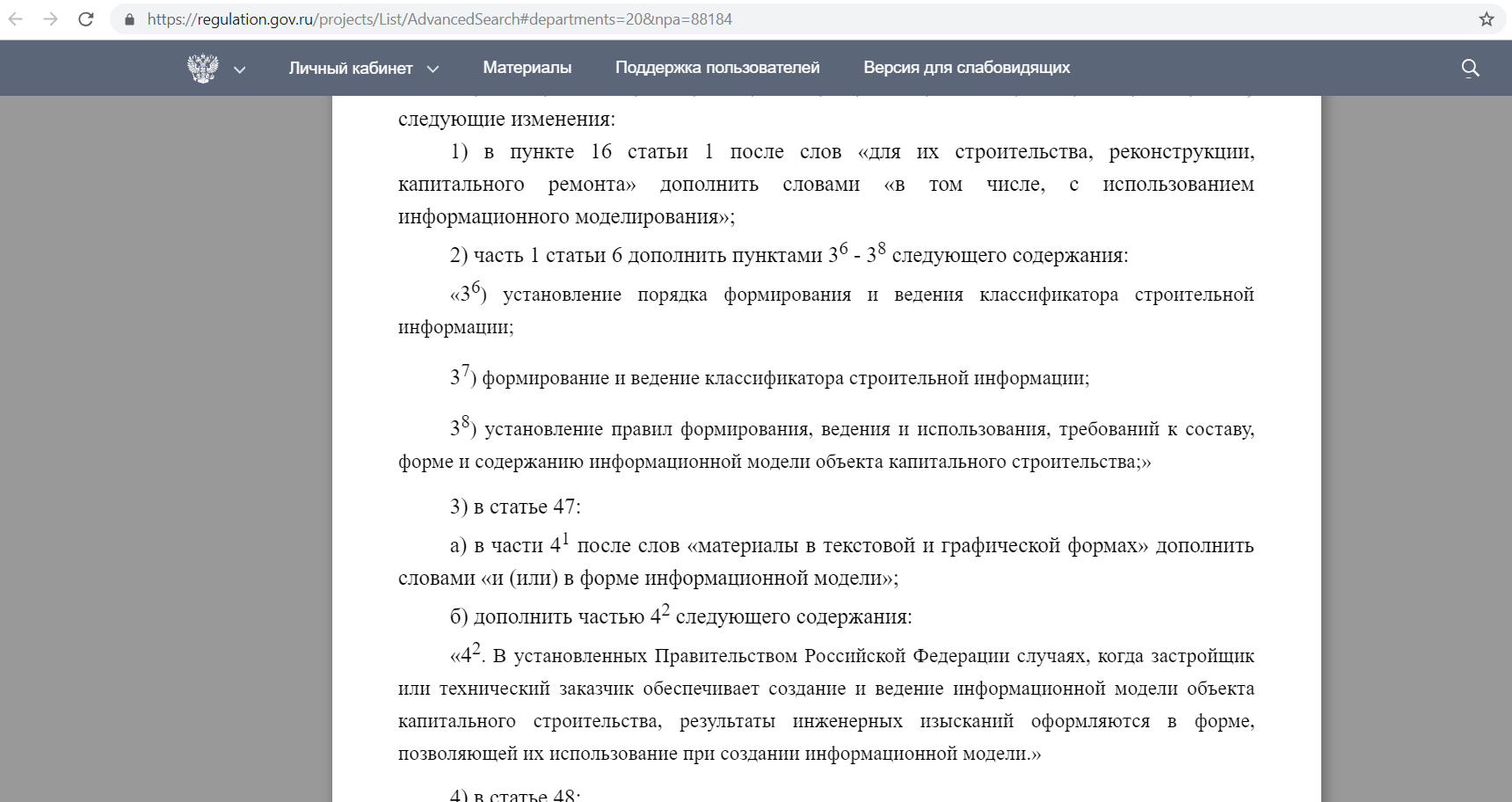 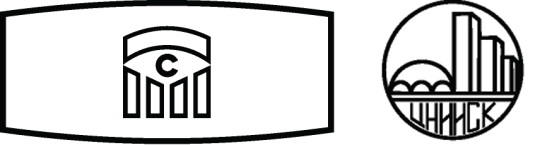 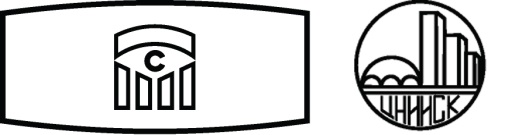 Новый старый подкомитет по стандартизации
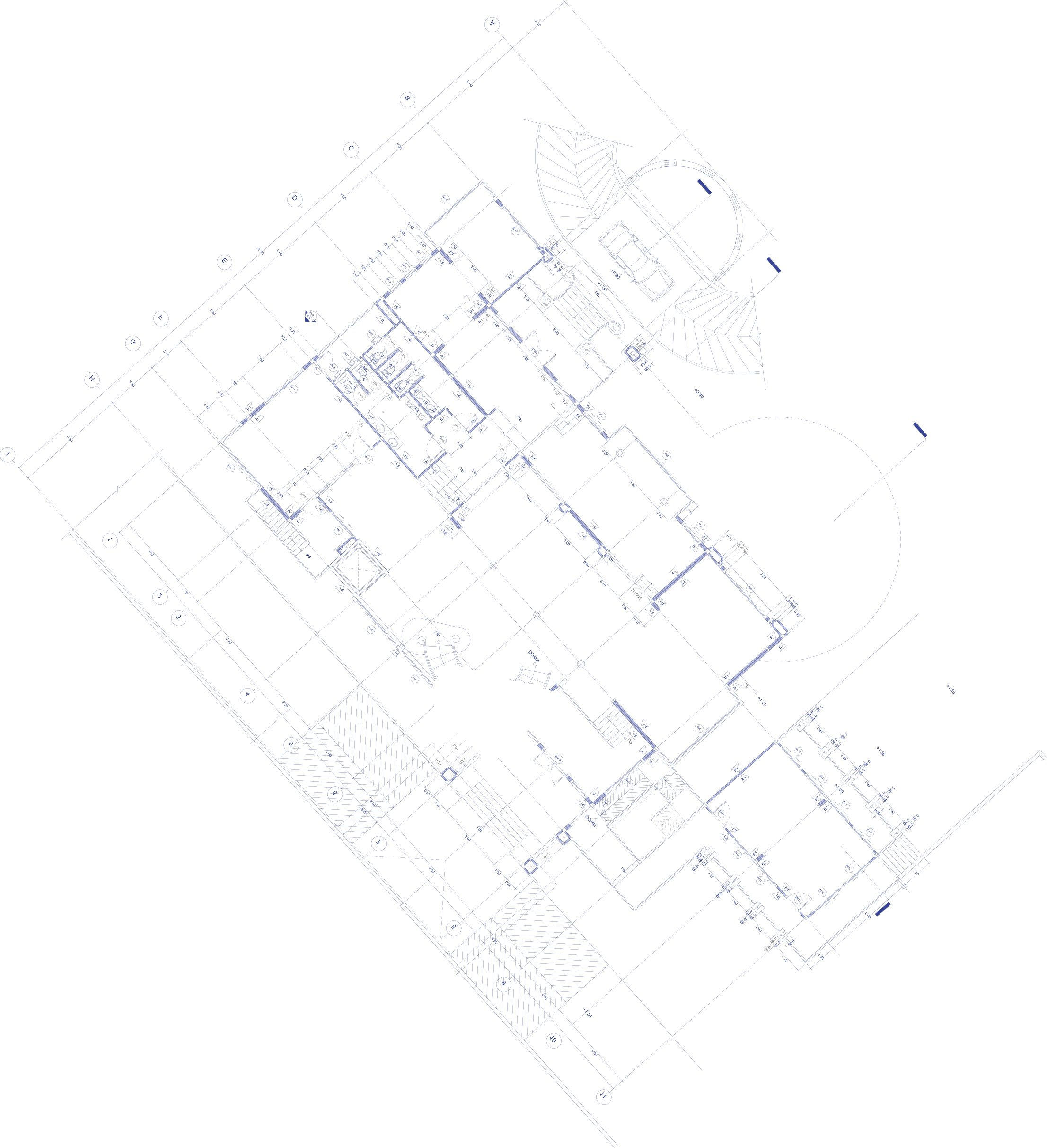 Подкомитет 5 «Управление жизненным циклом объектов капитального строительства» включен в структуру технического комитета по стандартизации 465 «Строительство».
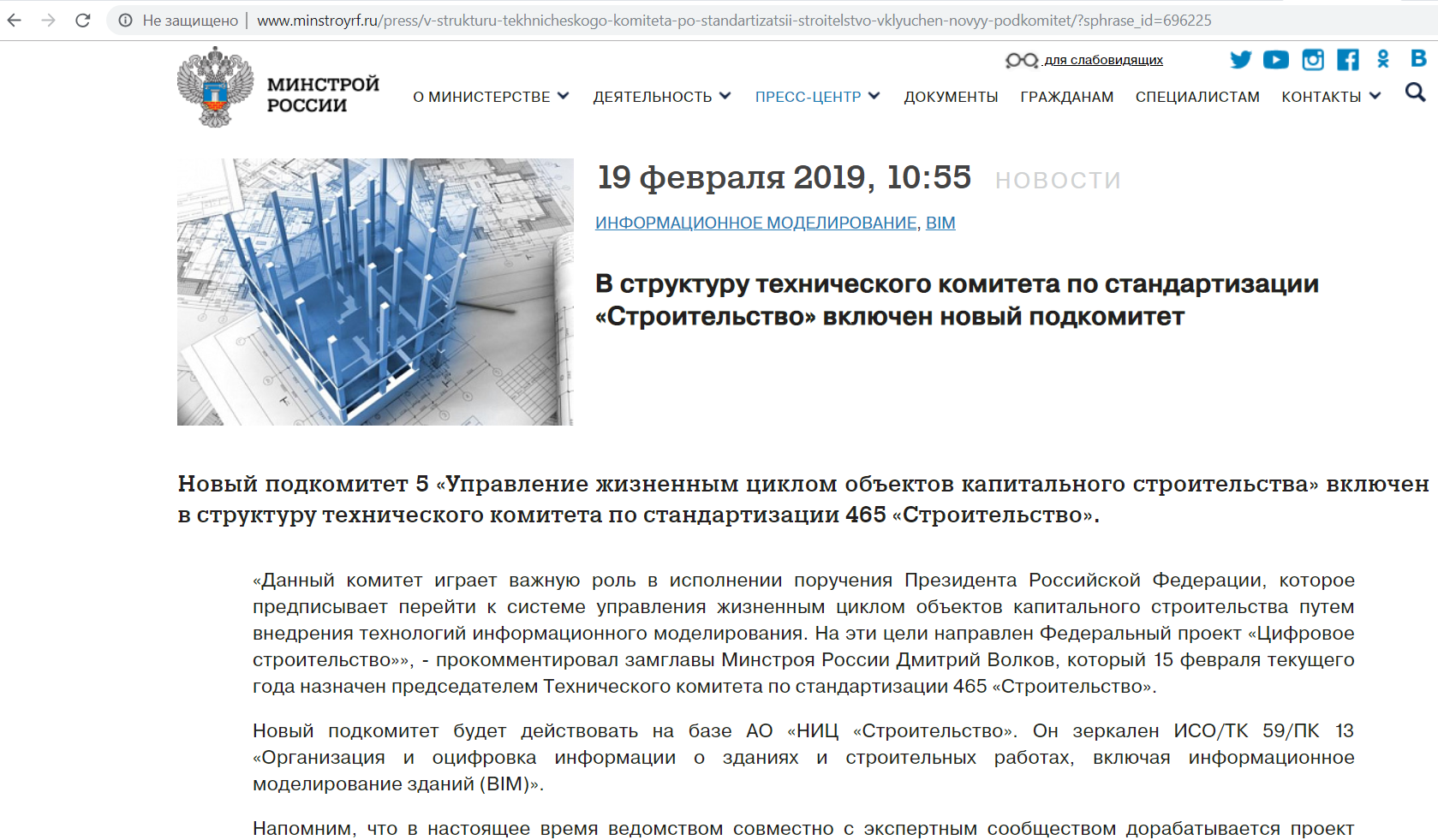 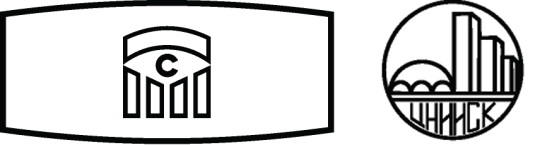 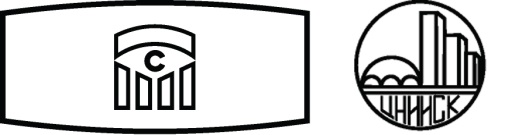 Система нормативно-технических документов BIM
Основополагающие (базовые) направления разработки нормативных документов
Основные положения. Концепция и принципы. Терминология
Основы организации и управления процессом информационного моделирования
Организация данных и правила обмена объектно-ориентированной информацией
Общероссийская система классификации строительной информации
1.2
1.9
2.4
1.1
1.5
1.6
1.7
2.4
1.4
1.12
2.5
3.8
1.11
3.4
3.9
2.3
Правила формирования информационных моделей
Правила разработки компонентов и каталогов
Правила организации коллективной работы
Обеспечение и контроль  качества
Обеспечение информационной безопасности
1.9
1.10
1.3
3.1
3.2
1.9
2.6
2.4
3.7
1.12
3.6
1.9
Направления разработки документов для различных стадий жизненного цикла
ОБИН
Инженерные изыскания
Проектирование
Строительство
Эксплуатация
Утилизация и снос
1.9
2.1
1.9
3.5
3.3
1.8
1.9
1.9
1.3
1.9
2.2
1.9
Нормативные документы, отражающие отраслевую специфику
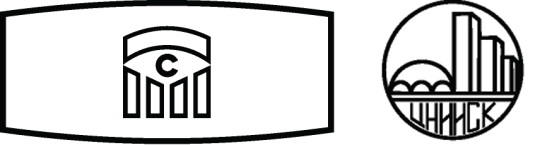 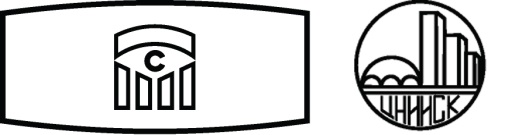 Утверждены
Разработаны
Запланированы к разработке в 2019 – 2020 гг.
Система нормативно-технических документов BIM
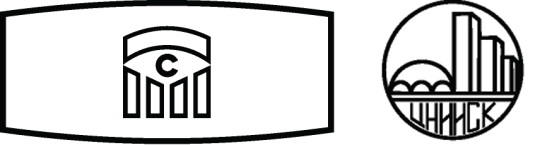 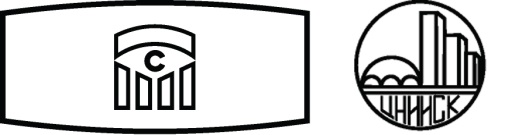 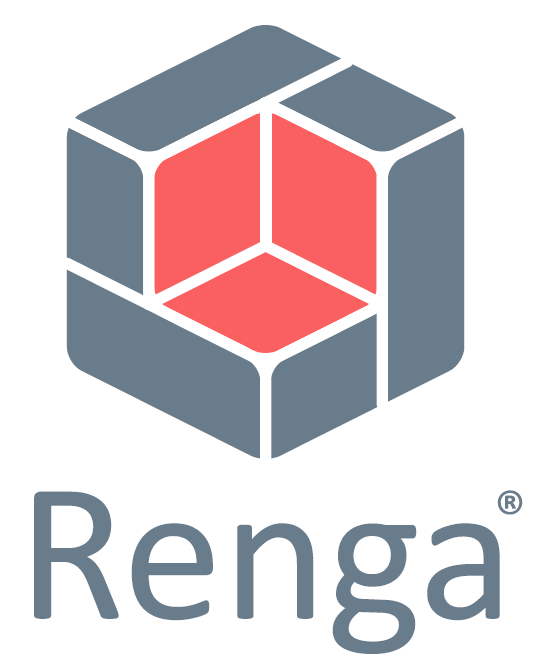 Экспертиза в электронном виде
Мосгосэкспертиза, Экспертиза Санкт-Петербурга и Свердловская уже принимают BIM-модели
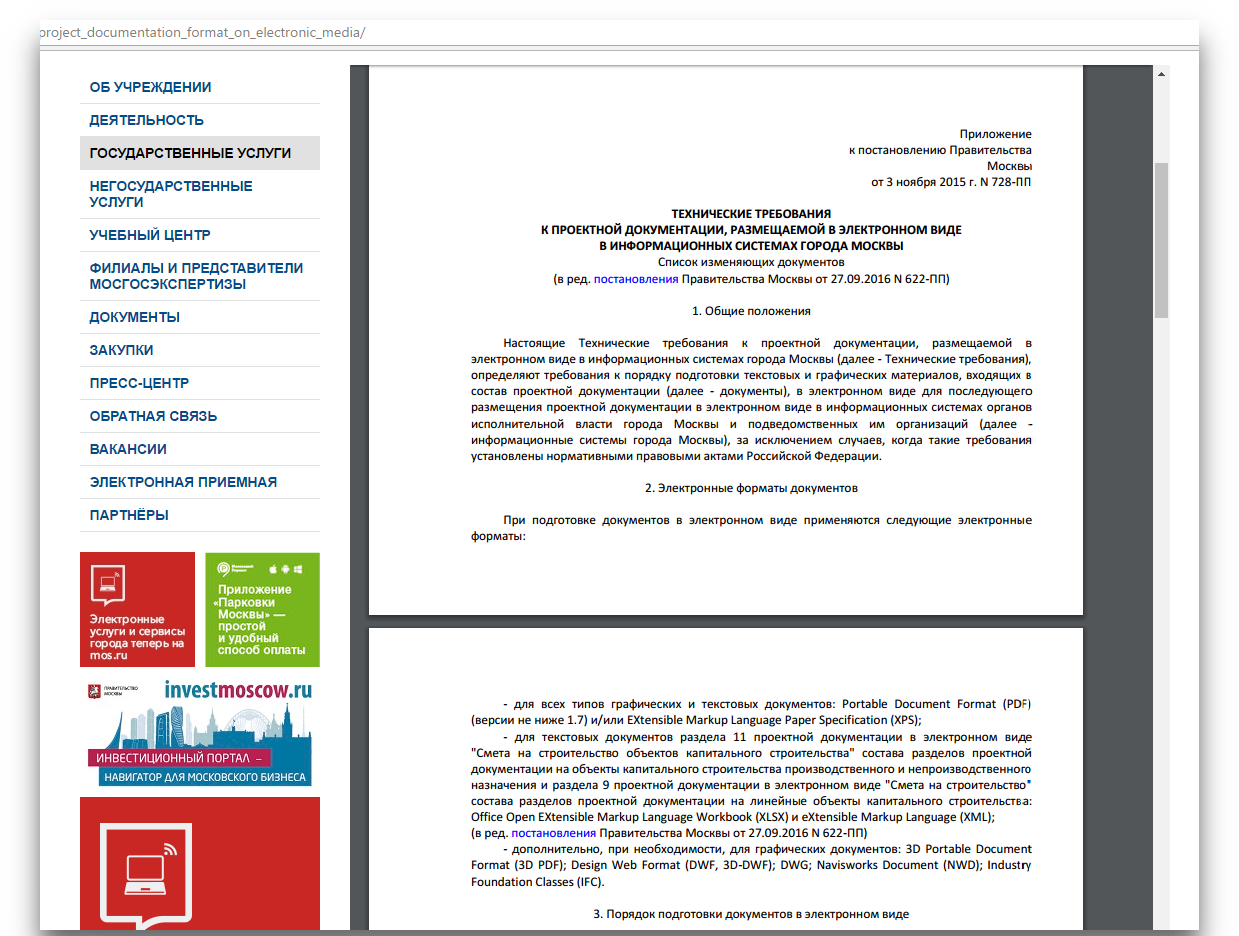 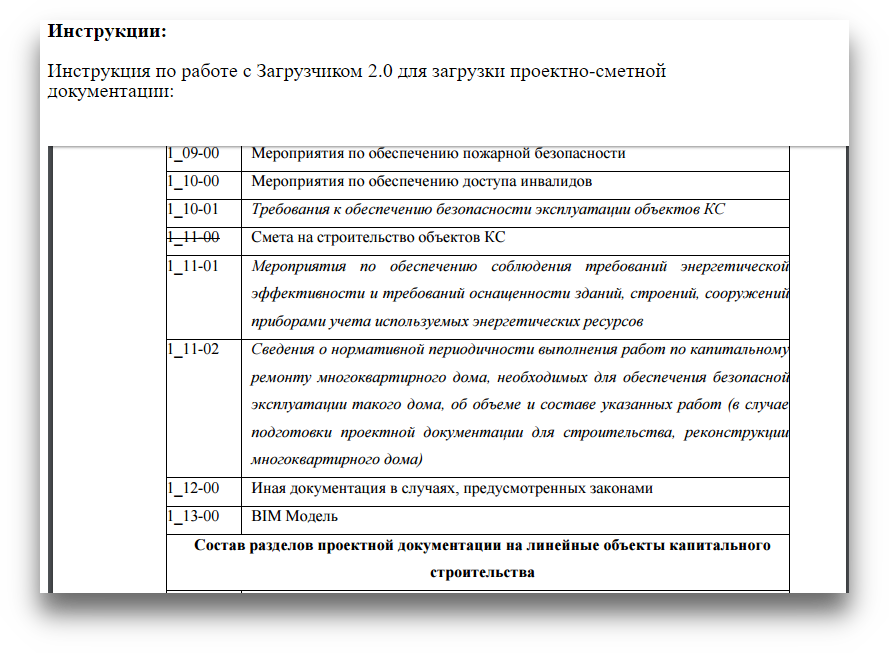 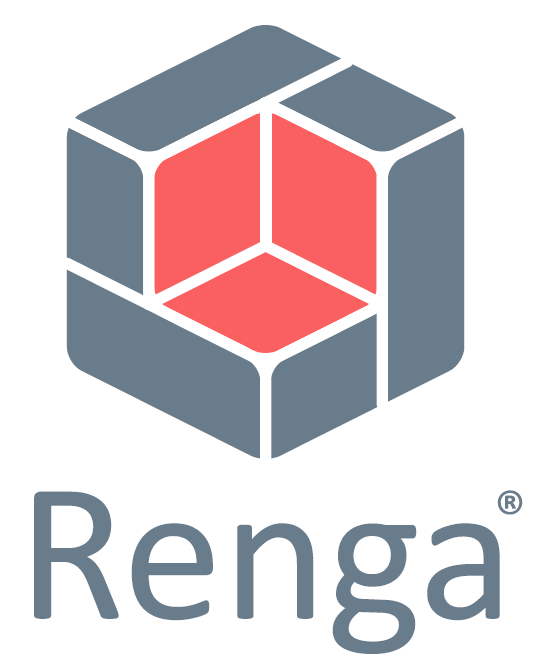 Спбгосэкспертиза в BIM
СпбЦГЭ принимает BIM-модели в виде эксперимента
Формат IFC
Сформированы требования к моделям
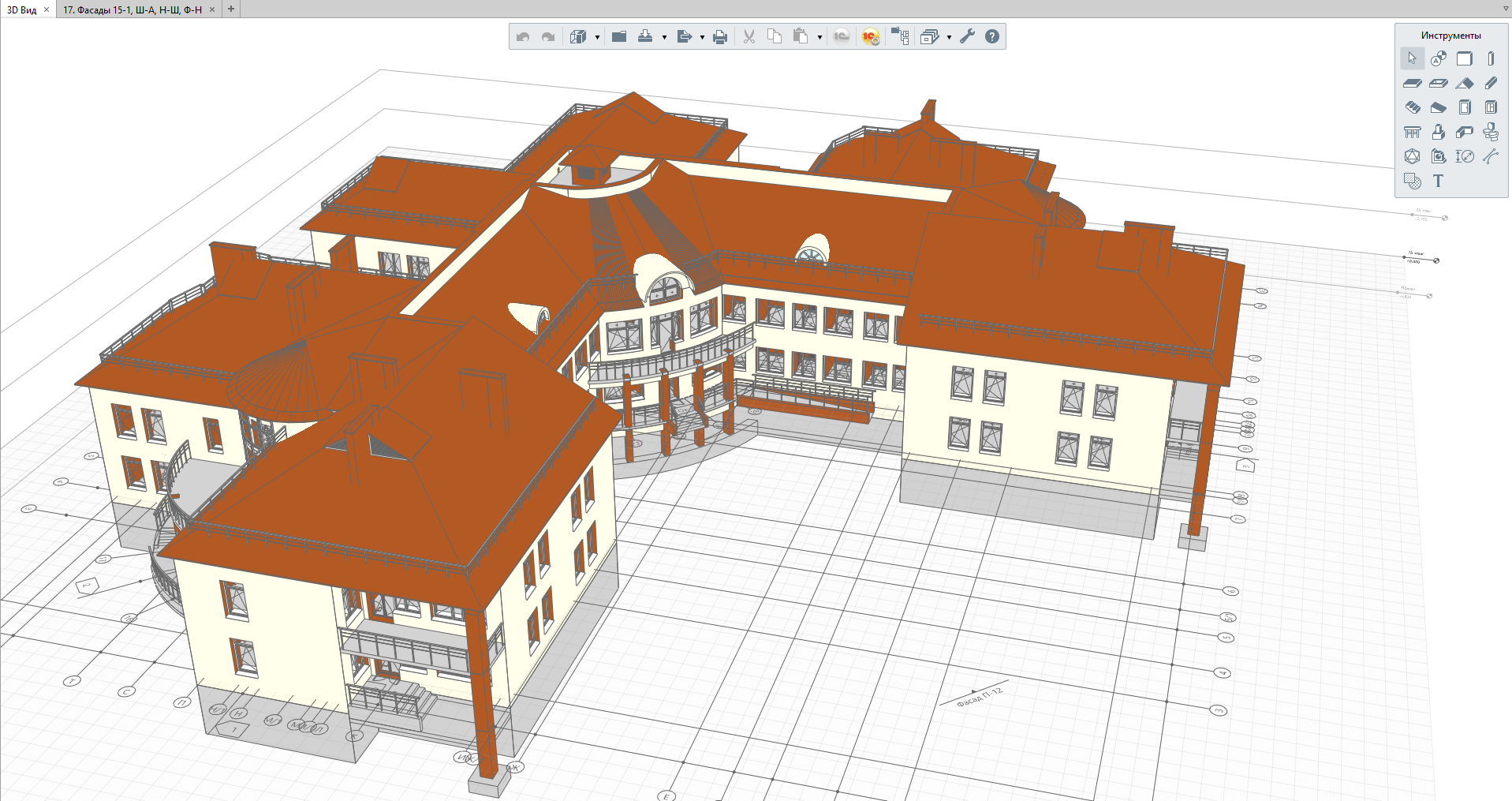 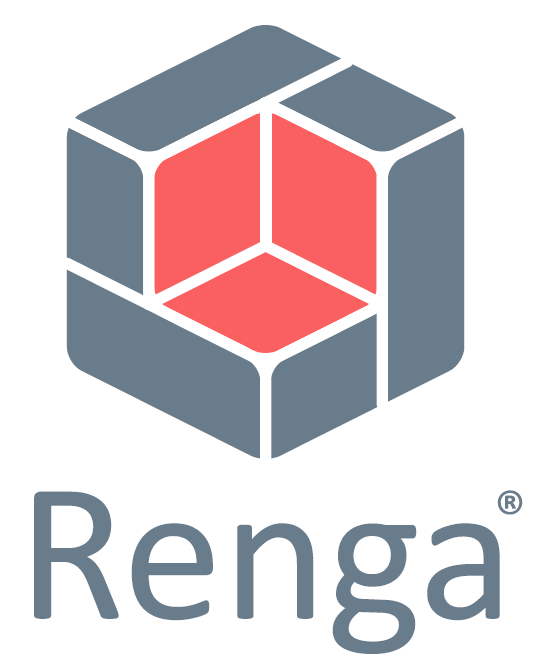 Экспертиза в электронном виде
Экспертиза Санкт-Петербурга
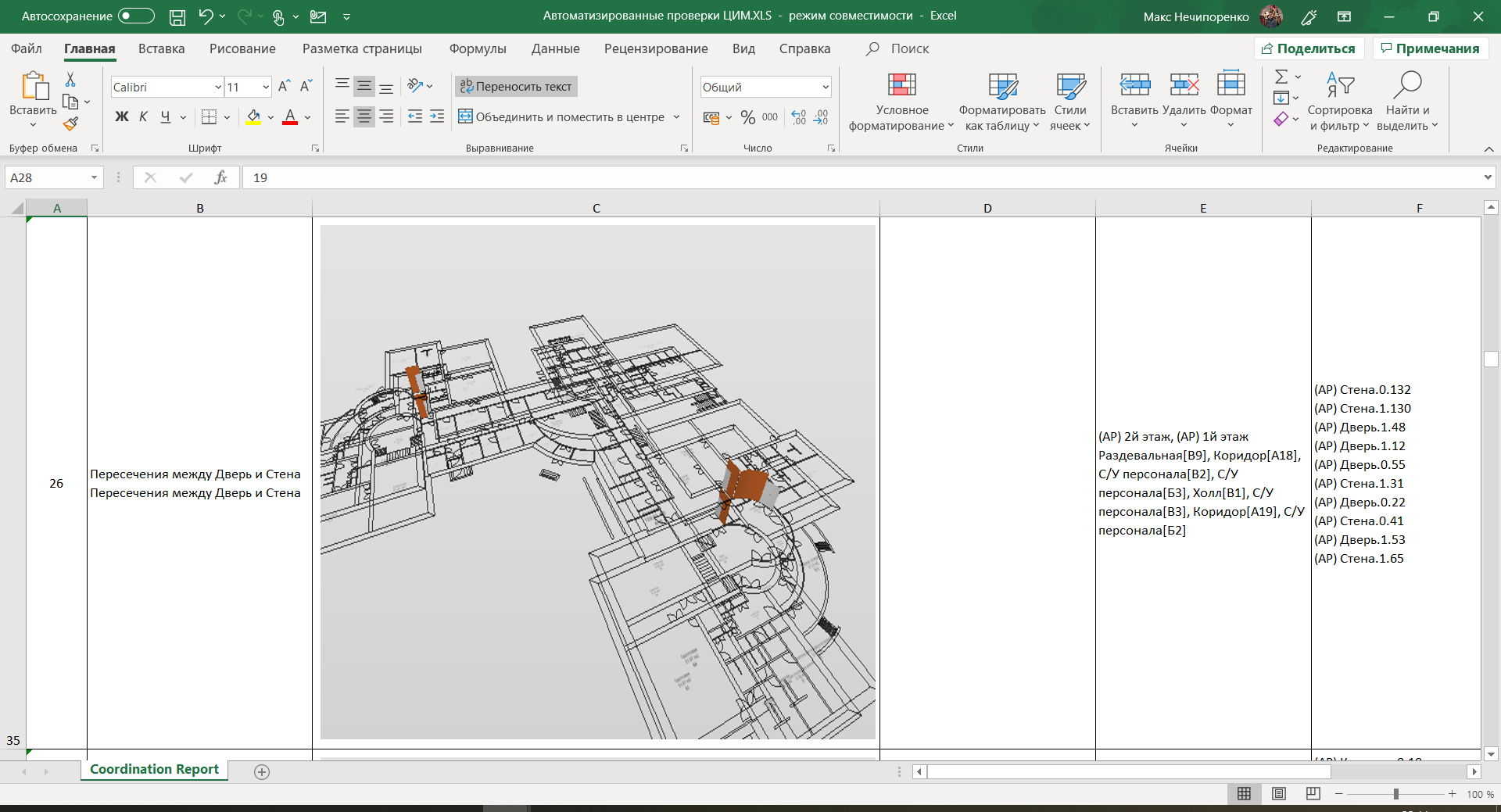 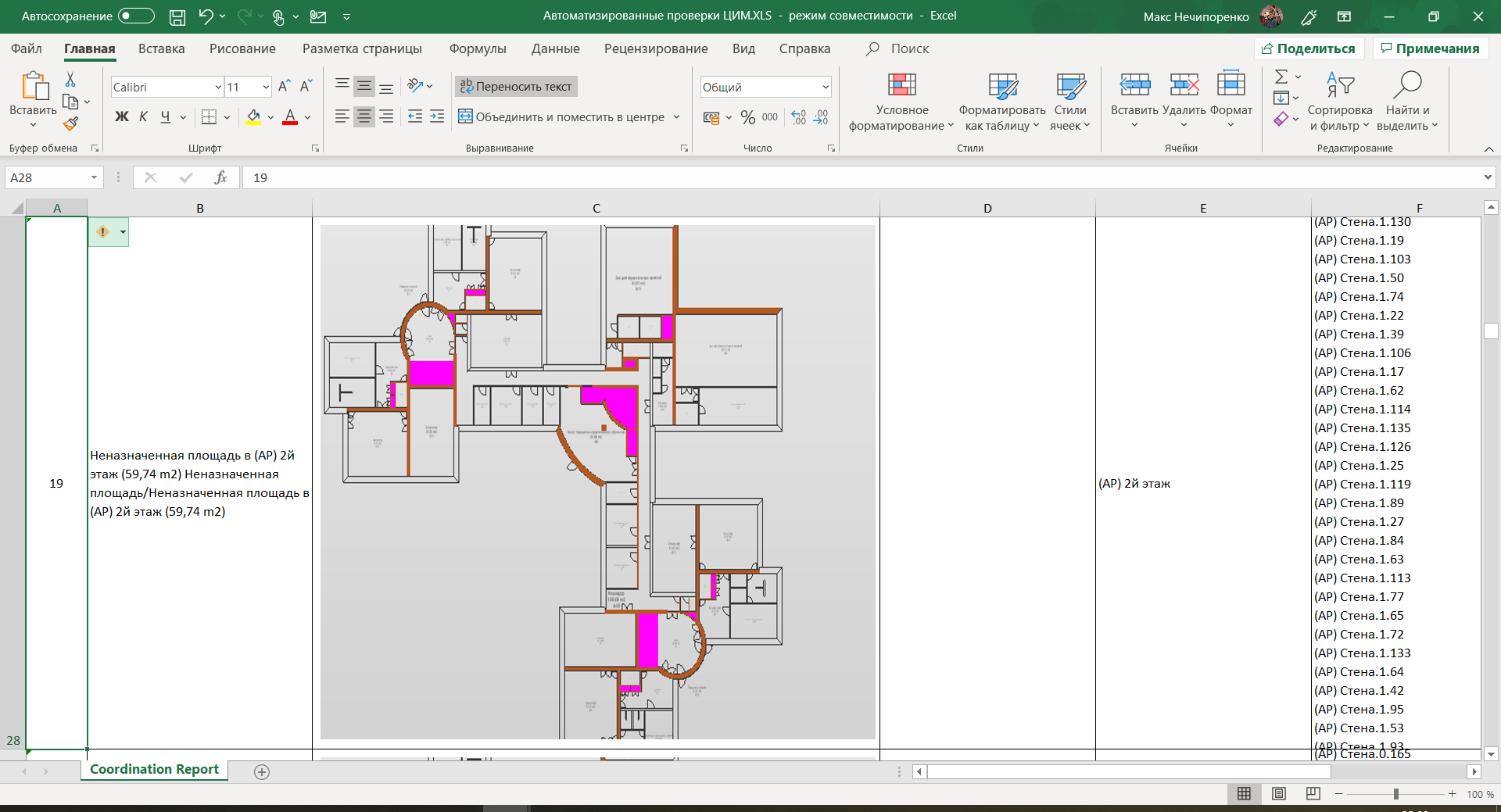 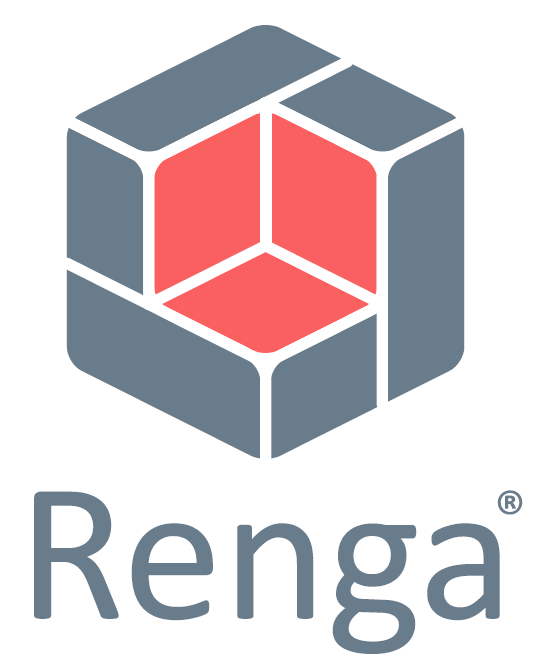 Мосгосэкспертиза в BIM
Мосгосэкспертиза принимает BIM-модели
Формат IFC
Сформированы требования к моделям
Предложены эталонные модели
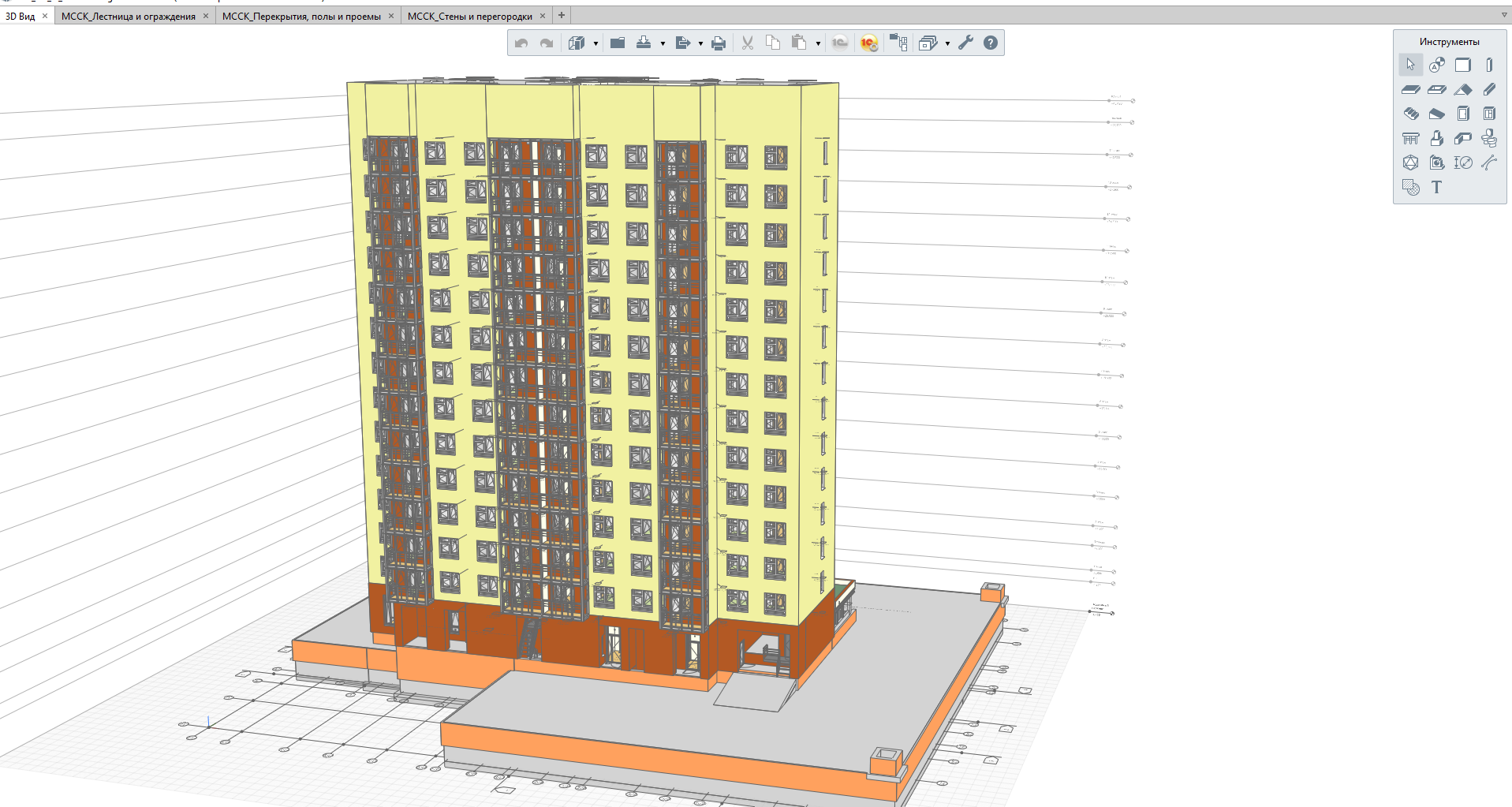 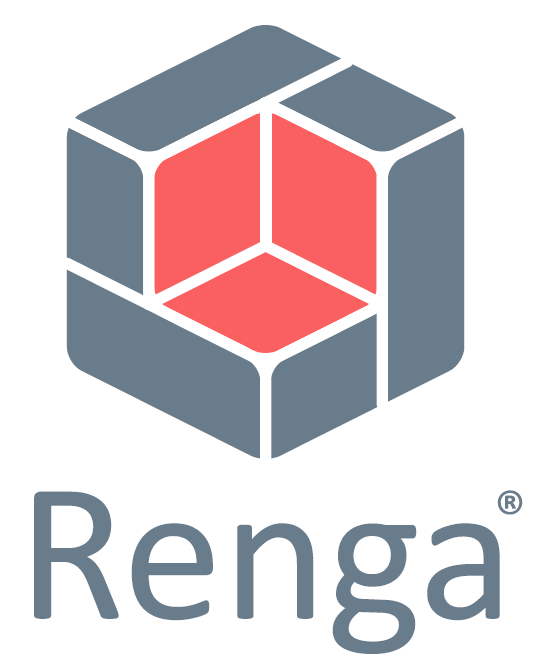 Мосгосэкспертиза в BIM
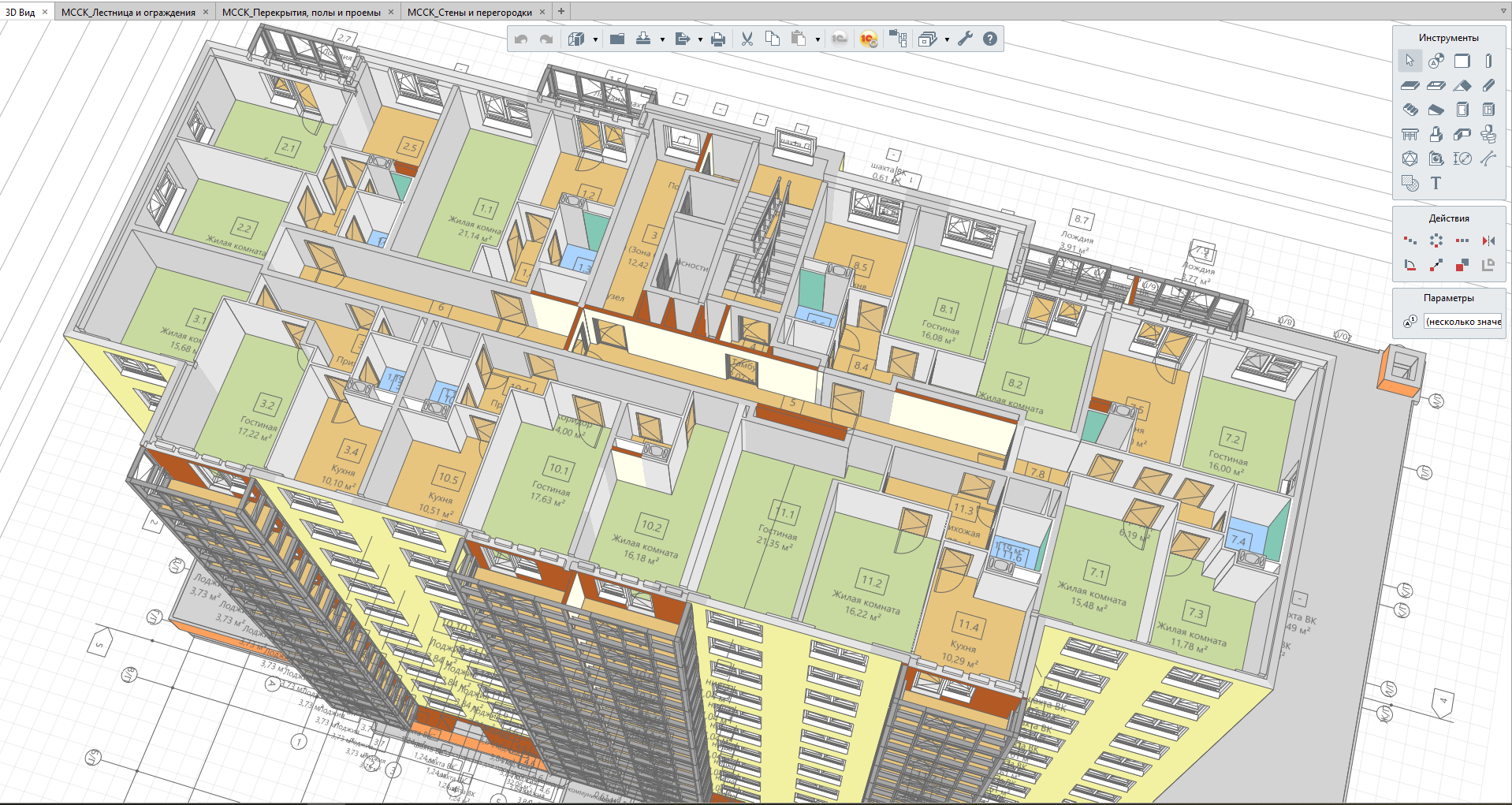 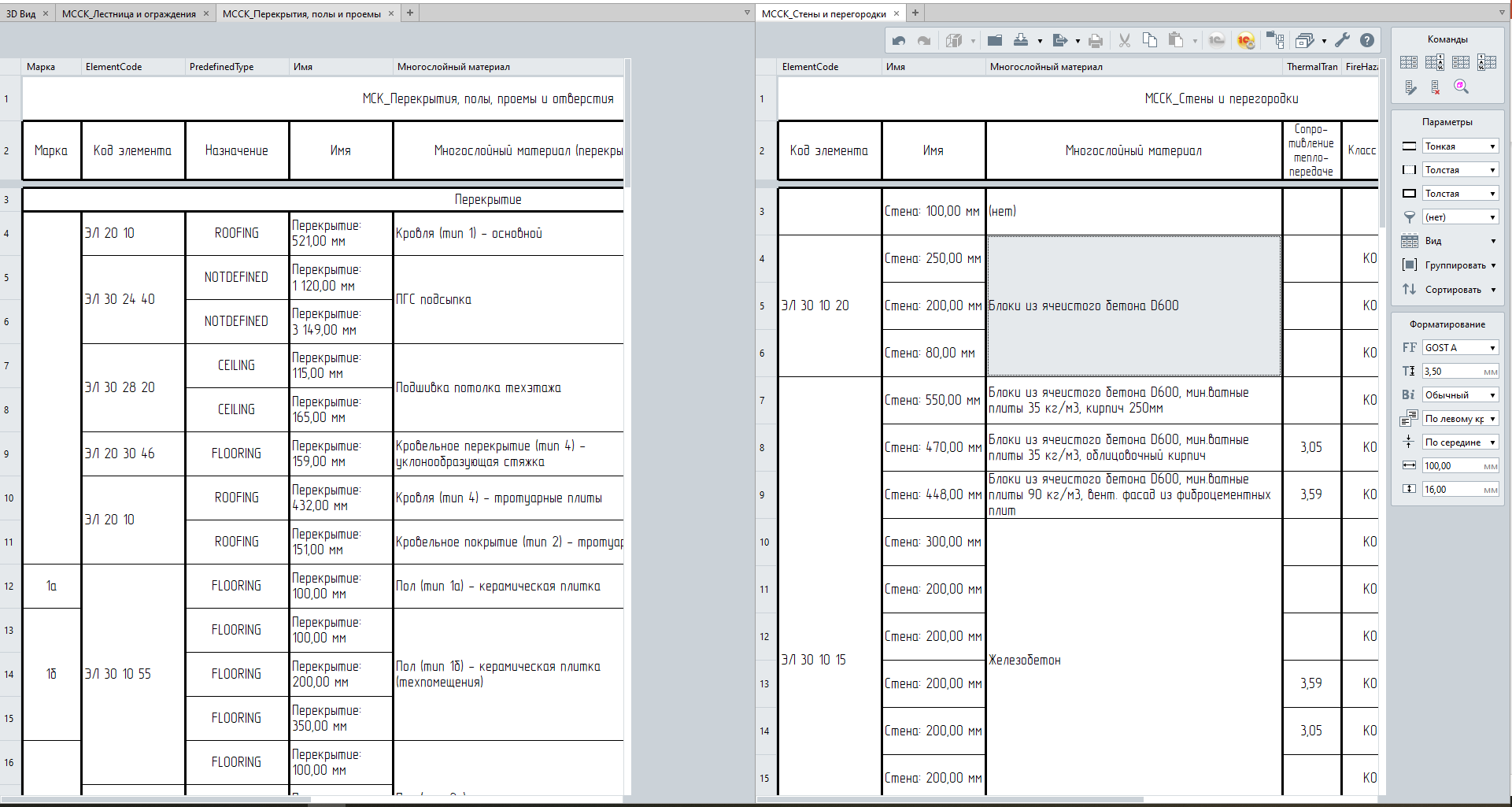 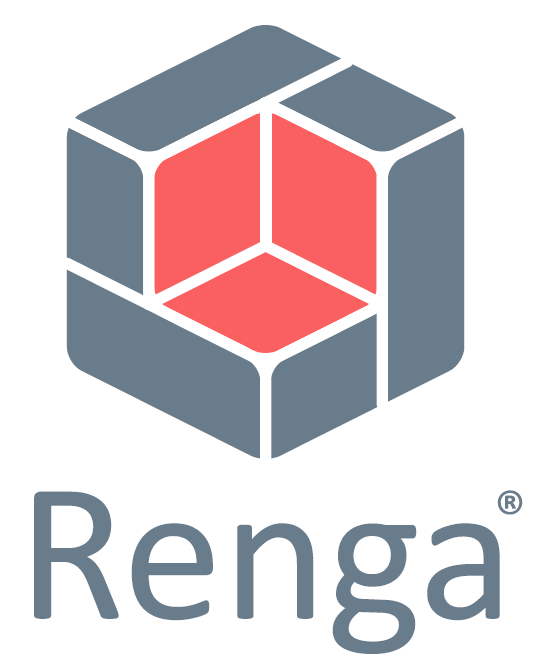 Мосгосэкспертиза в BIM
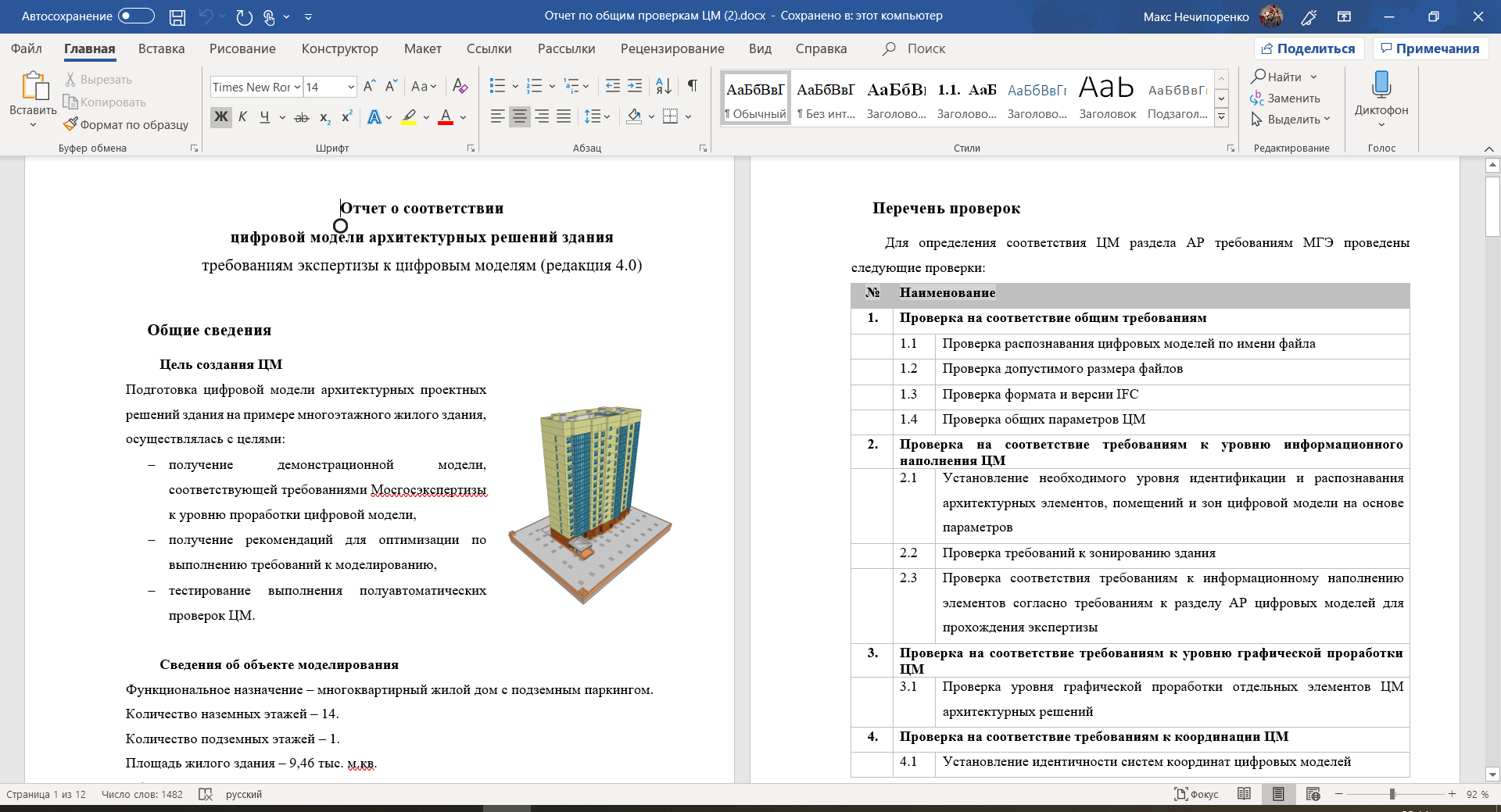 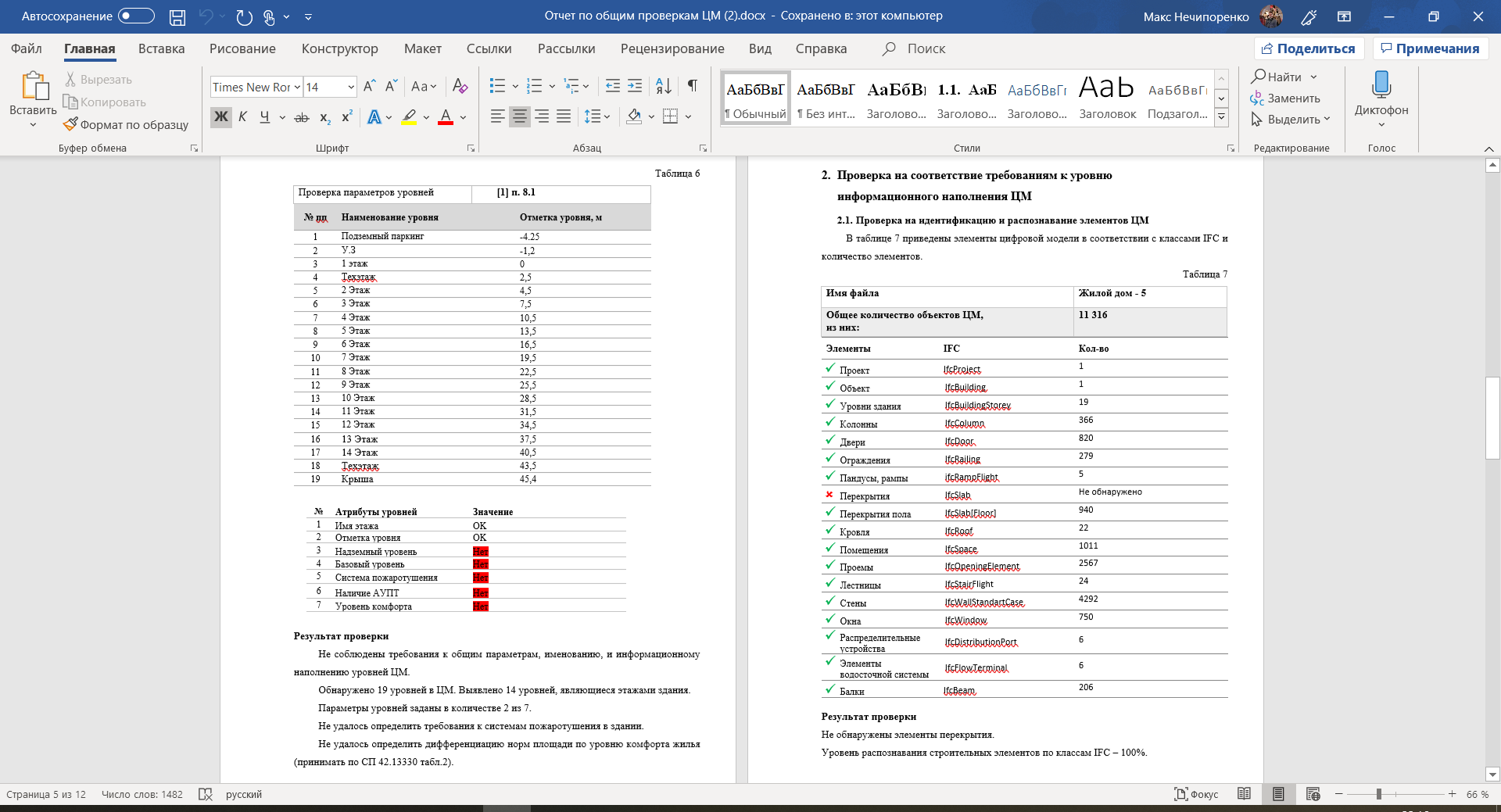 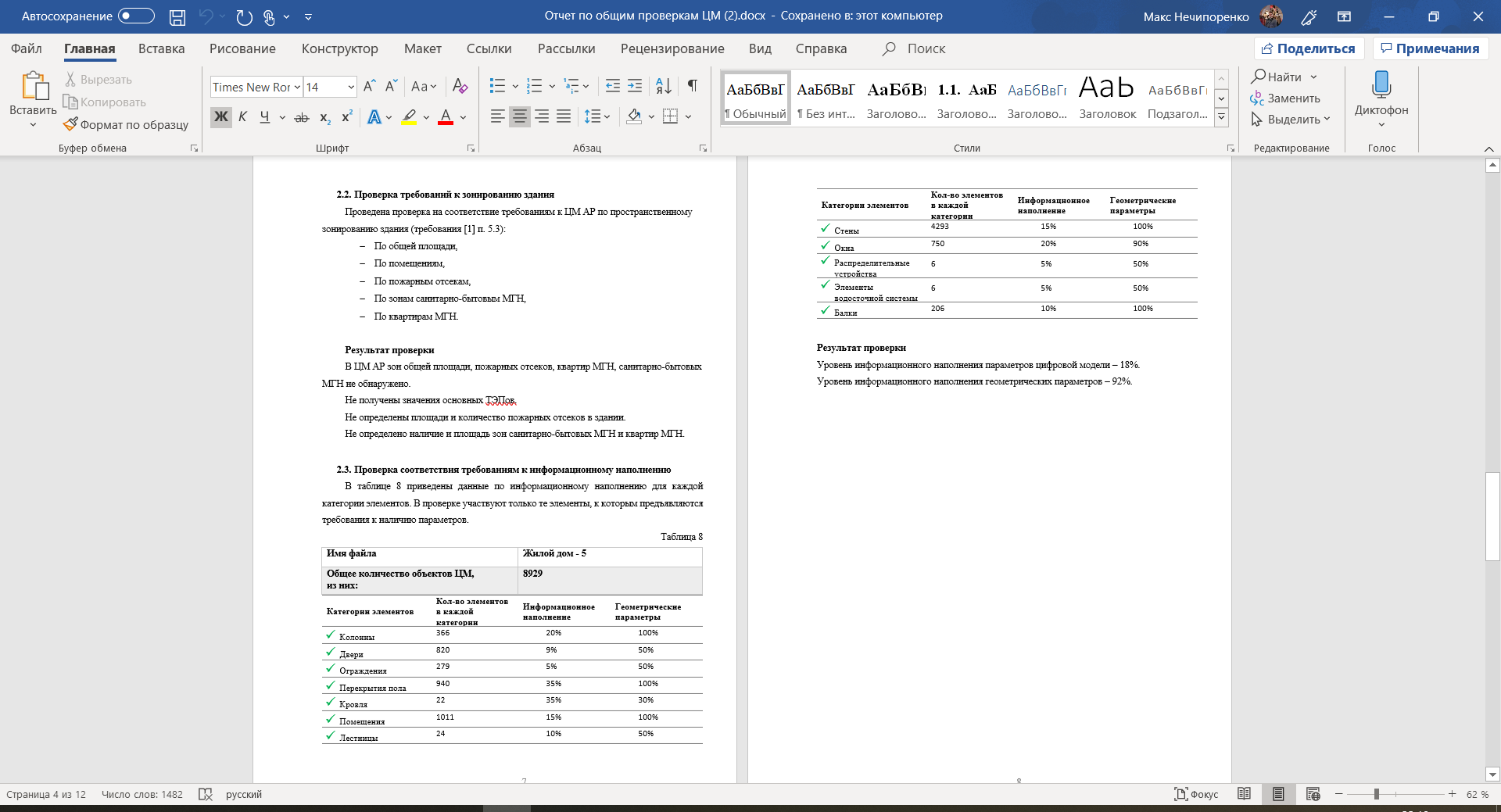 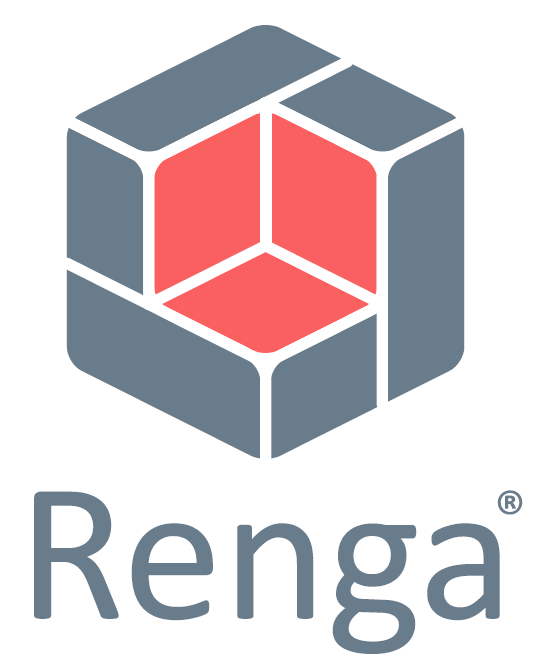 Мосгосэкспертиза в BIM
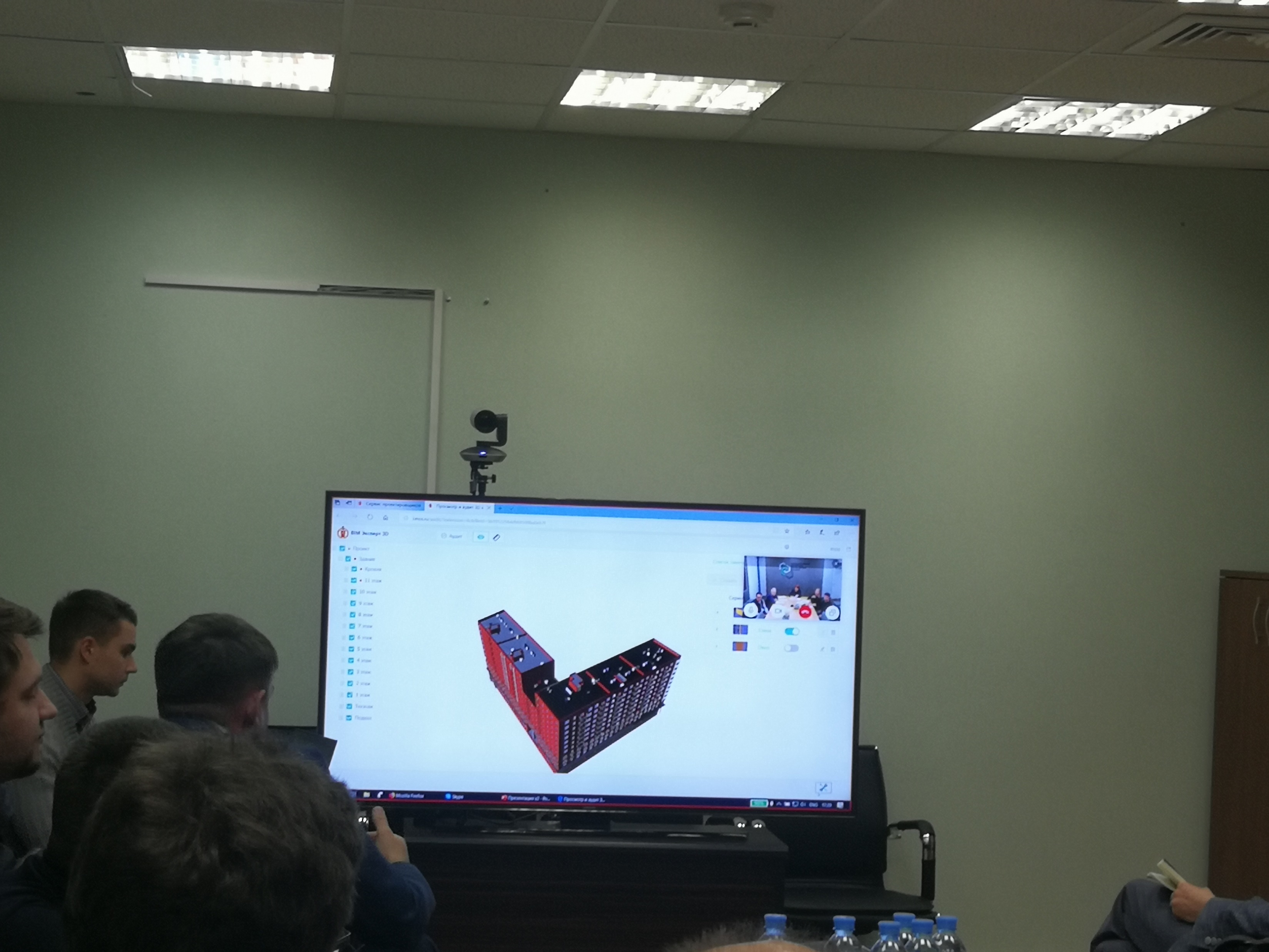 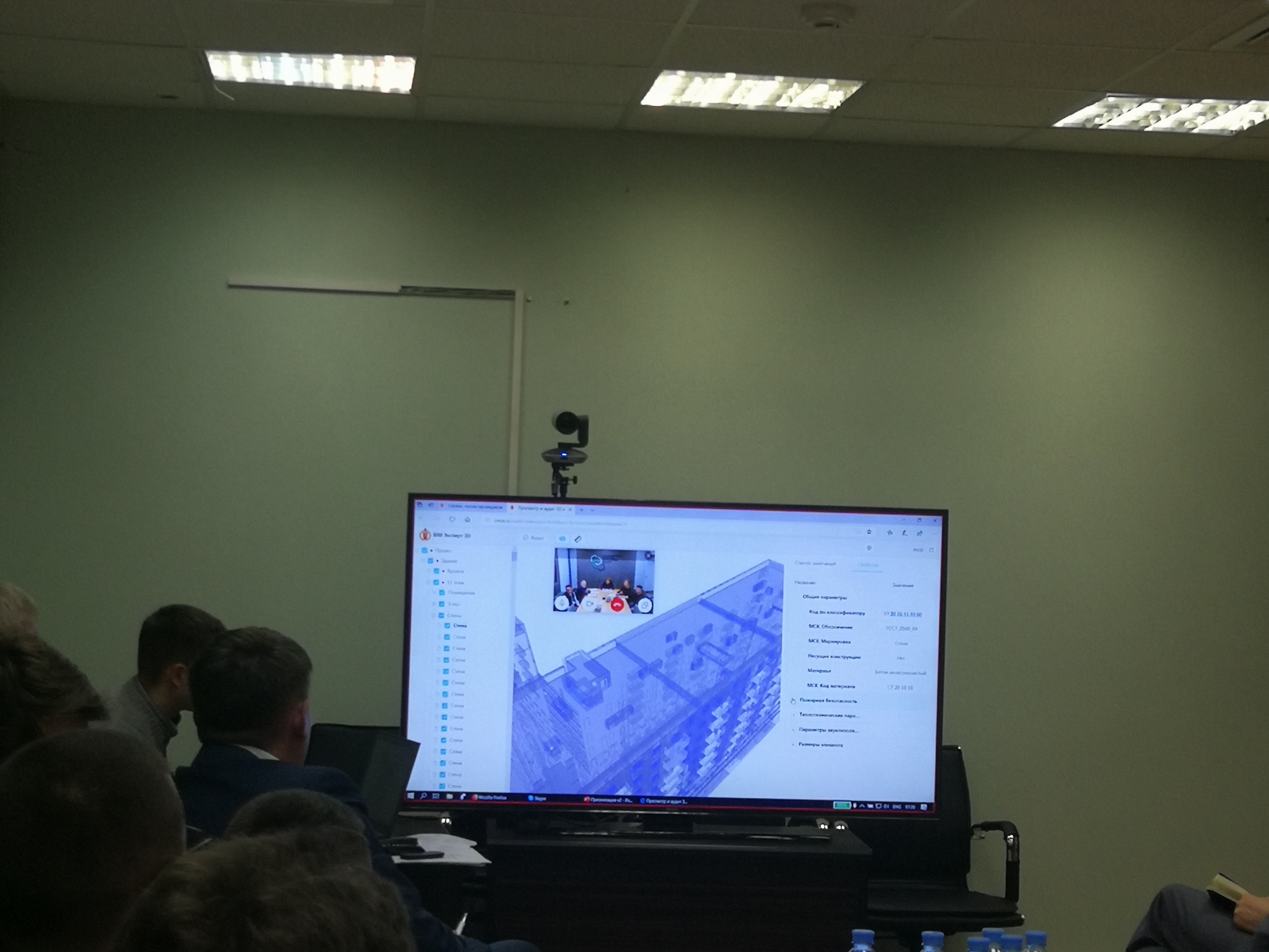 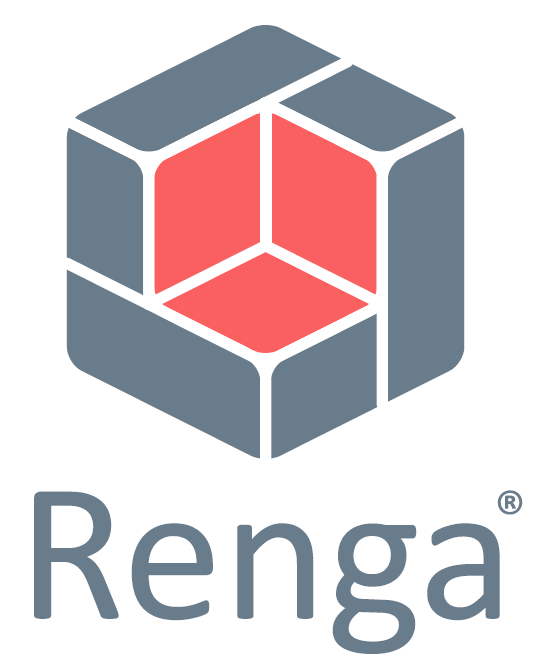 ФАУ «ФЦС» в BIM
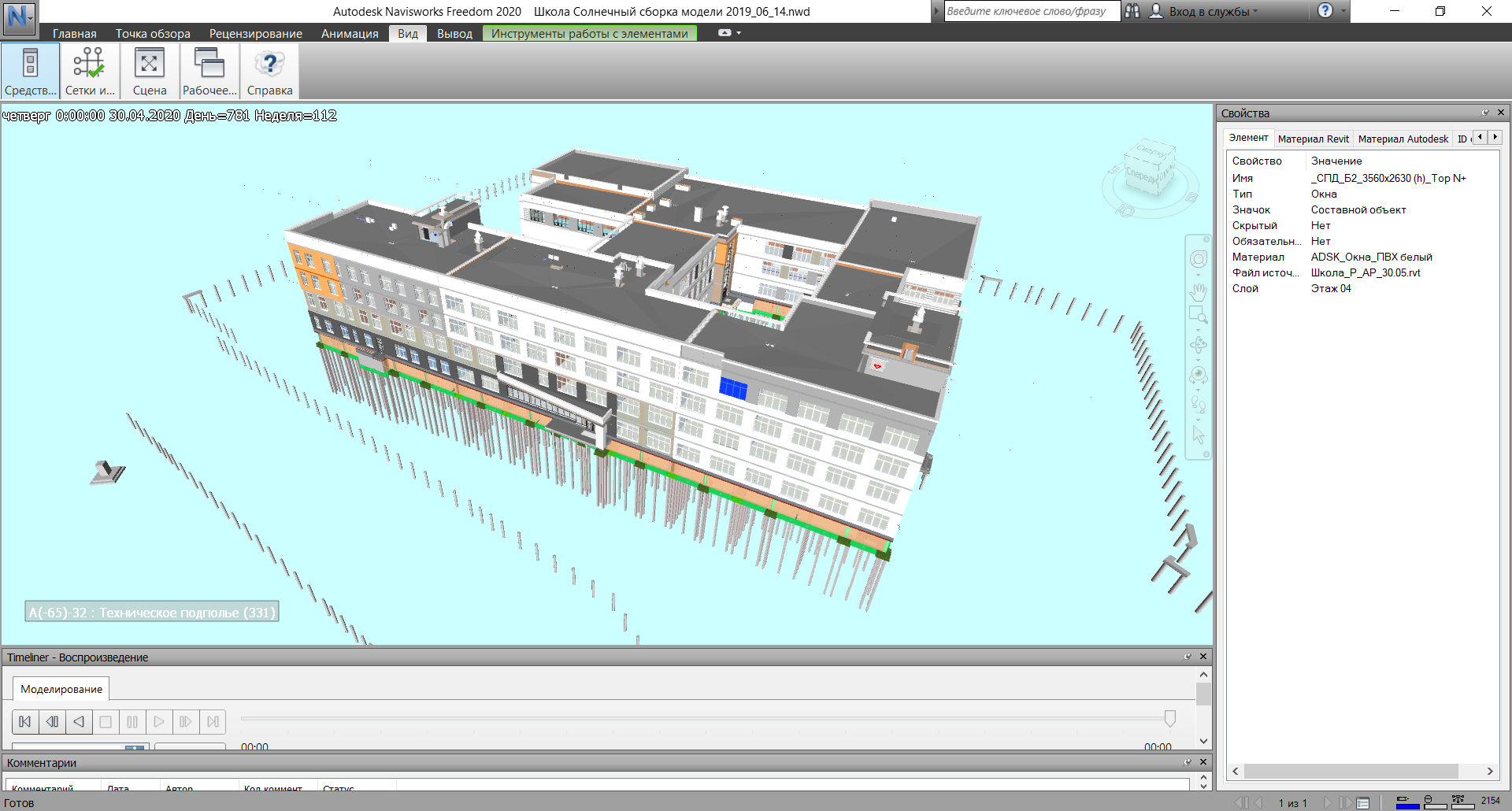 Отвечает за стандартизацию в строительстве РФ
Готовит концепцию 
Разрабатывает стандарты
Проводит эксперименты
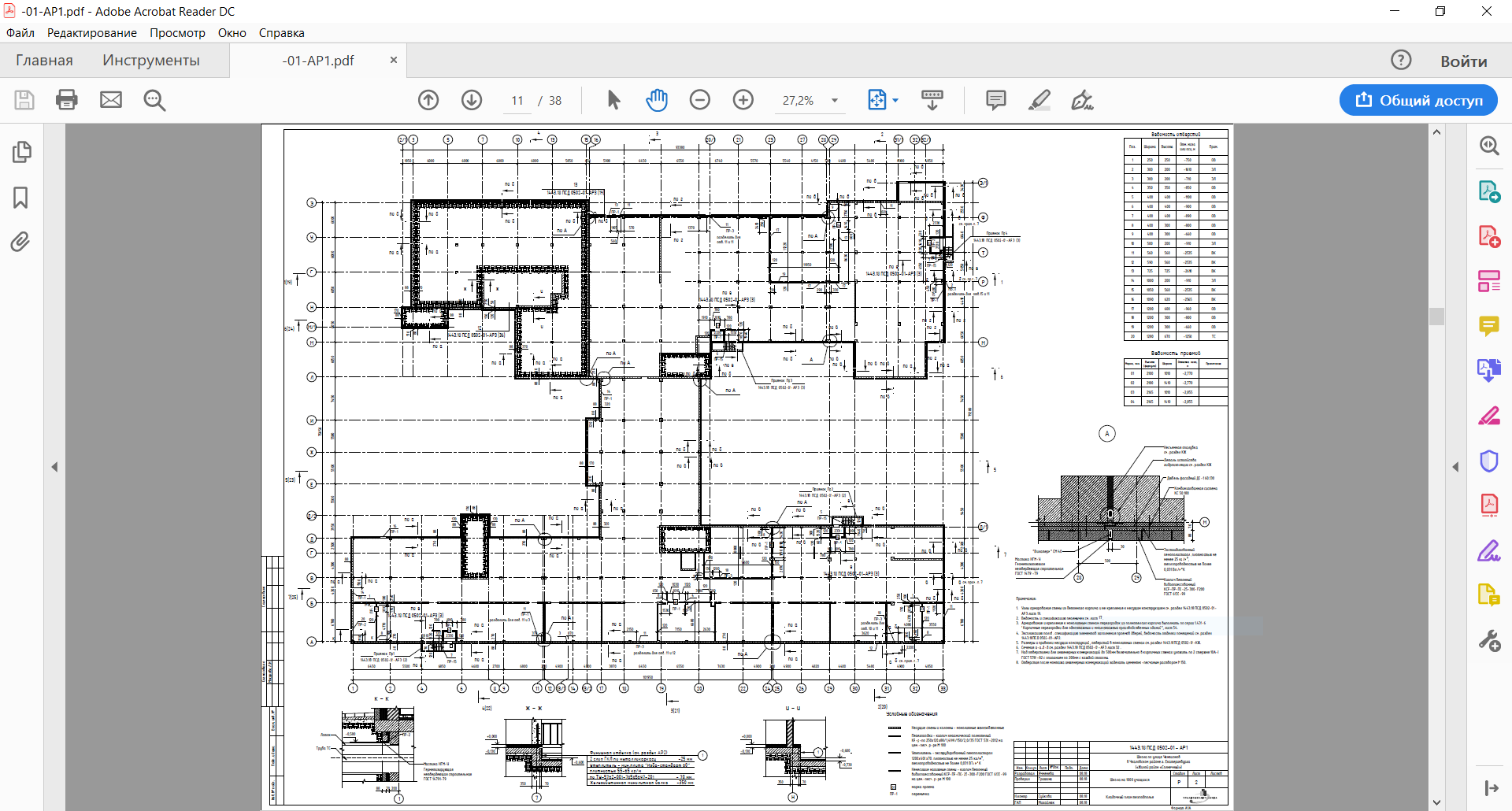 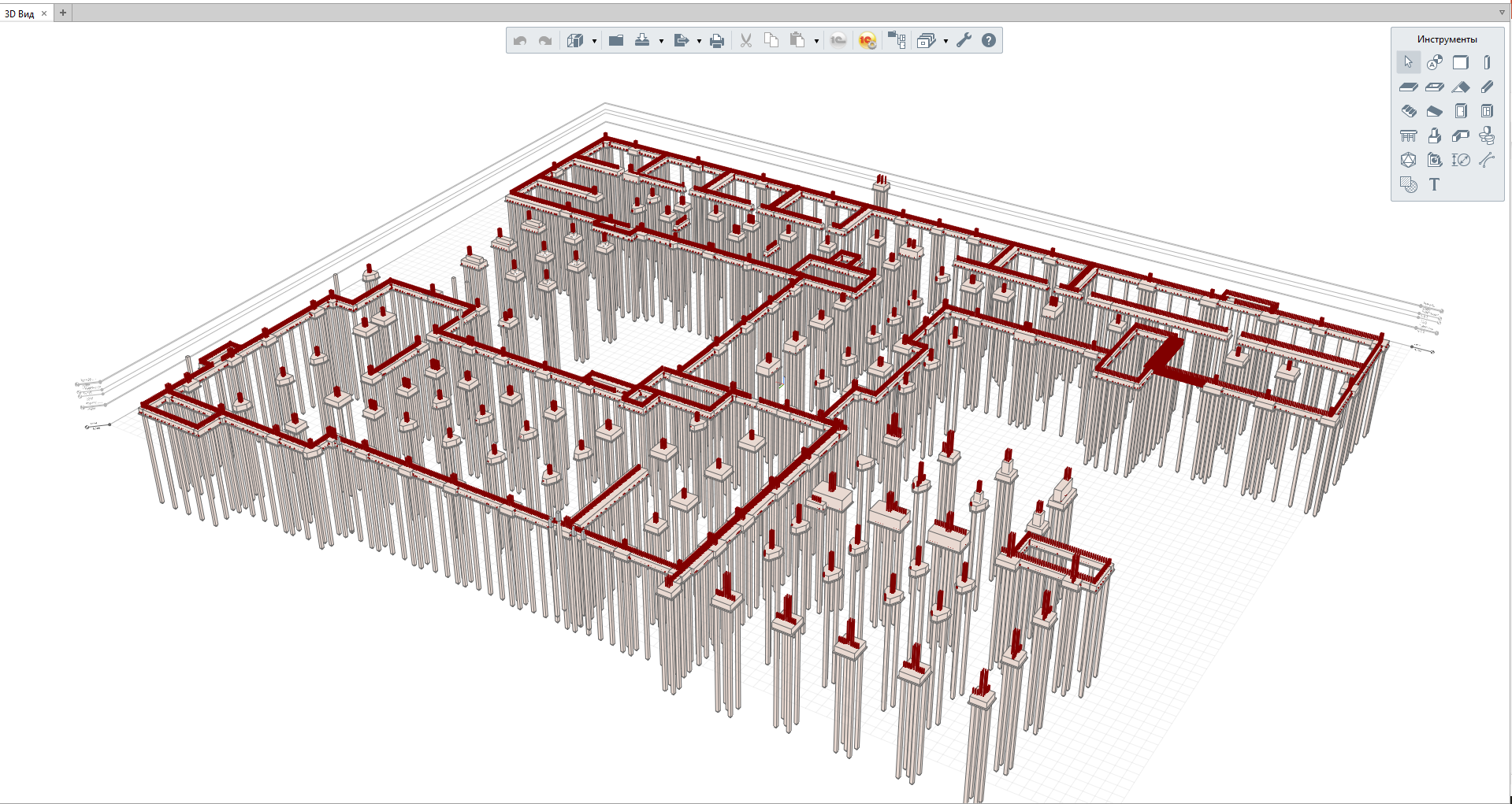 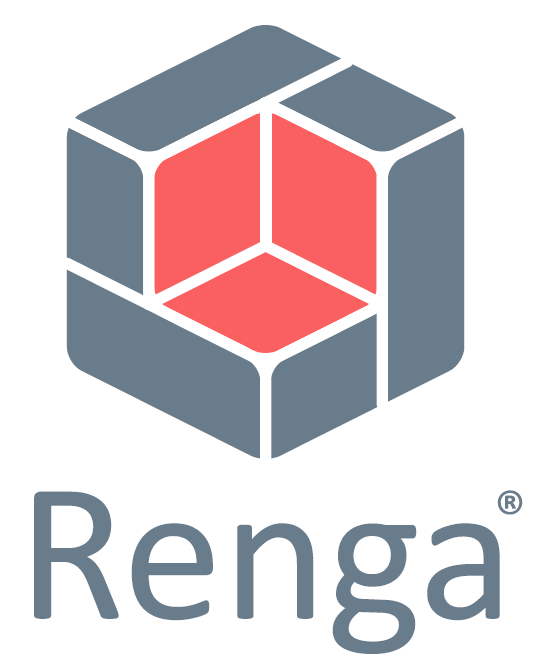 УКС в BIM
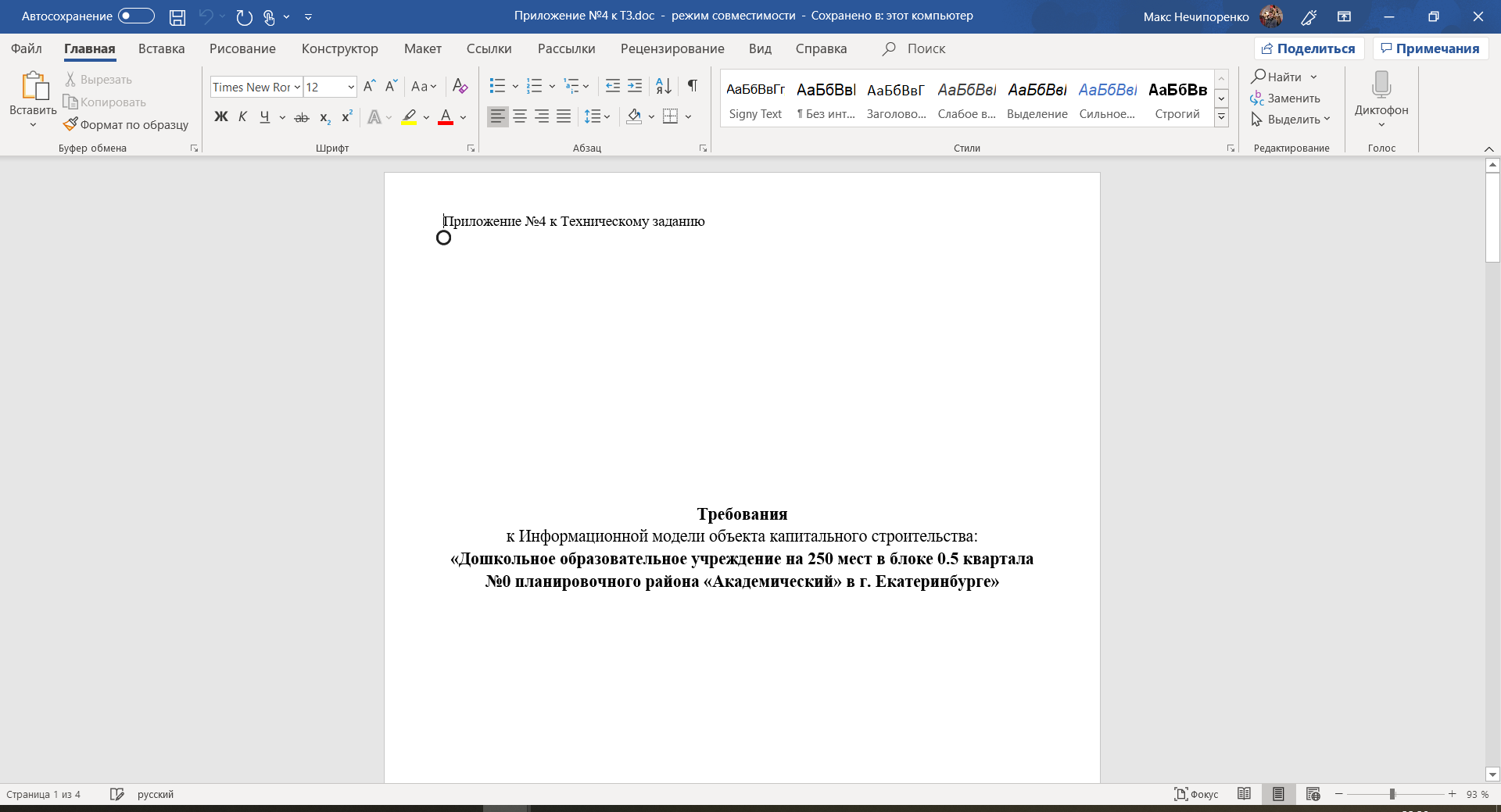 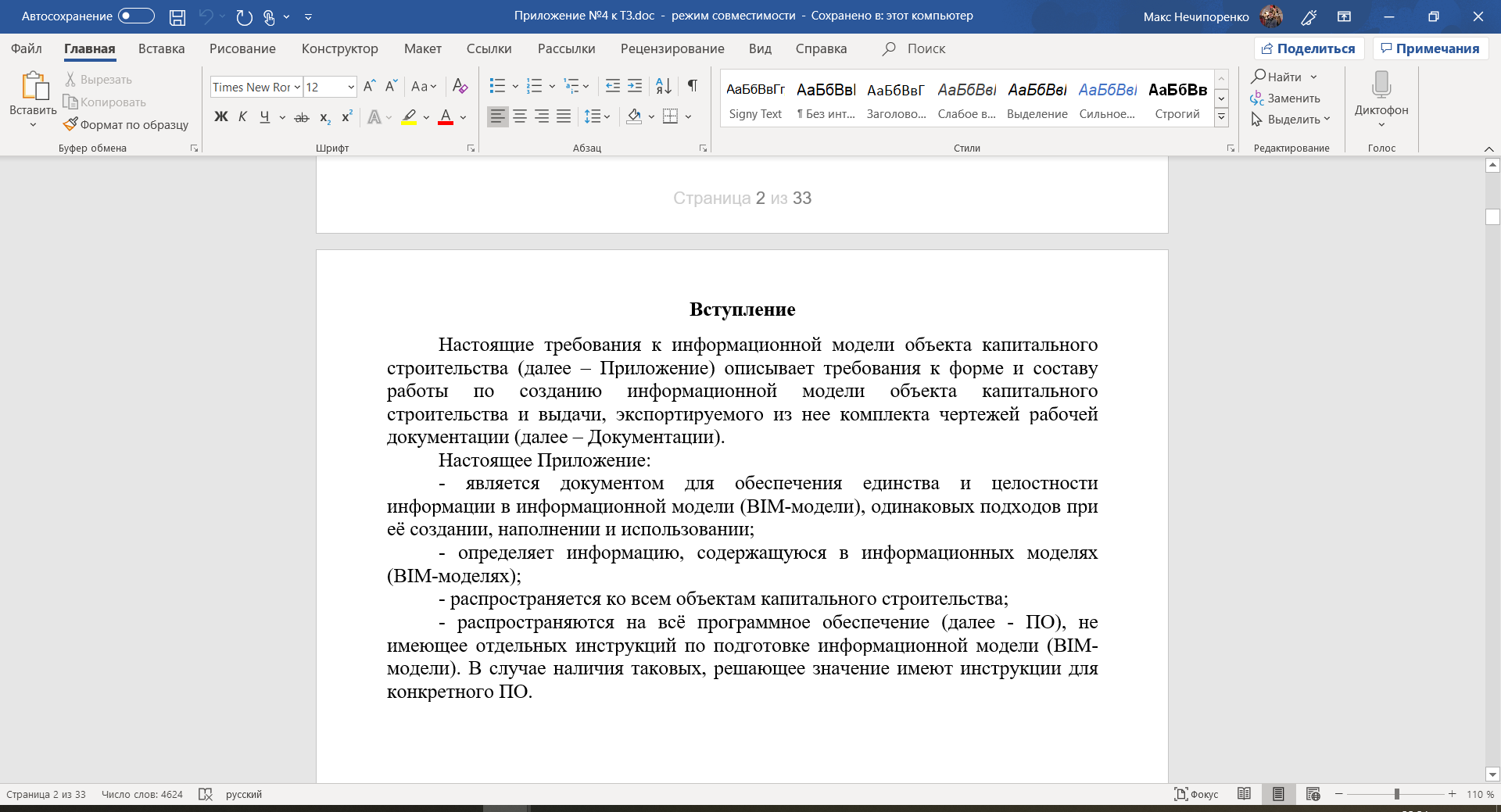 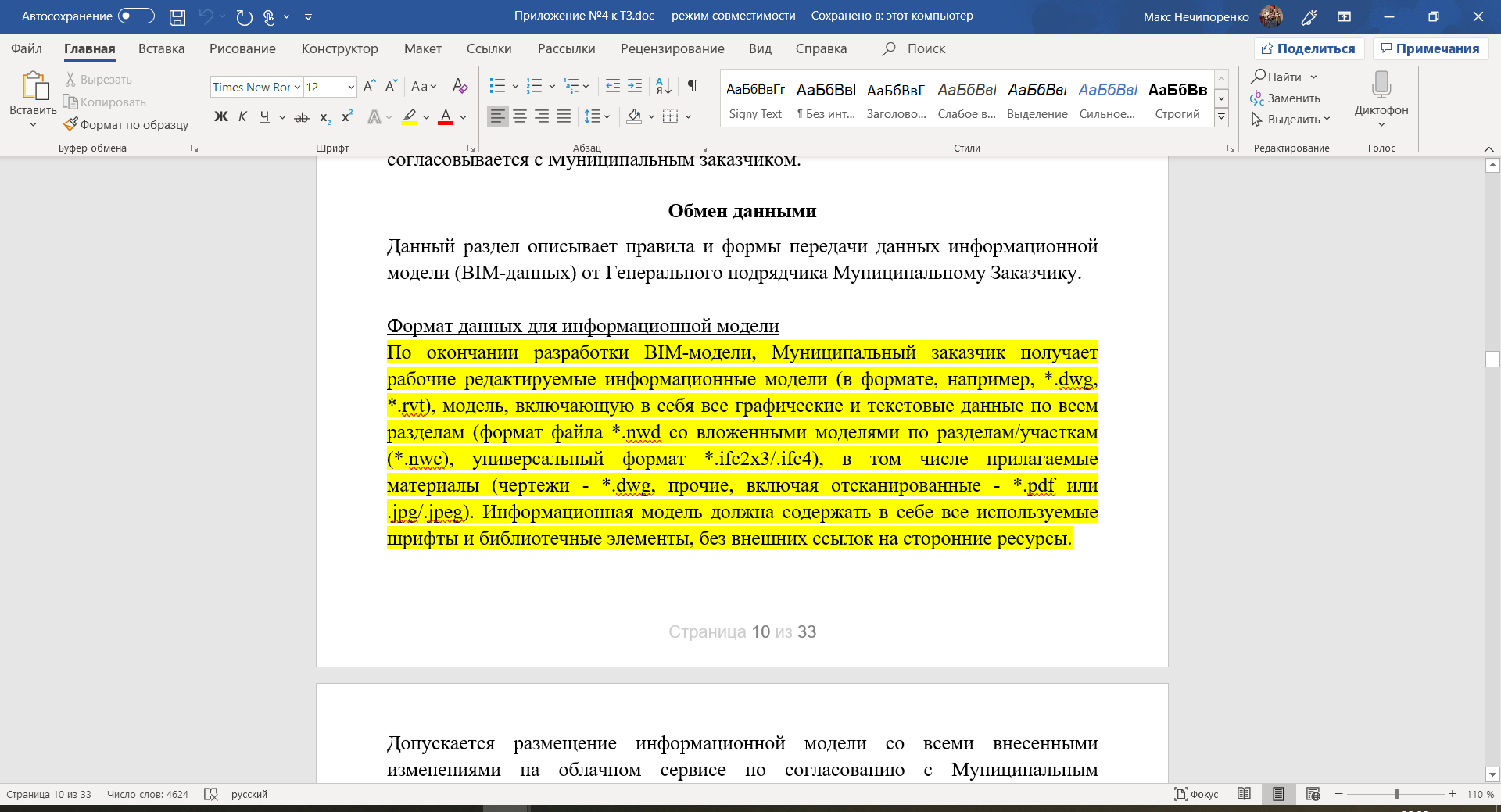 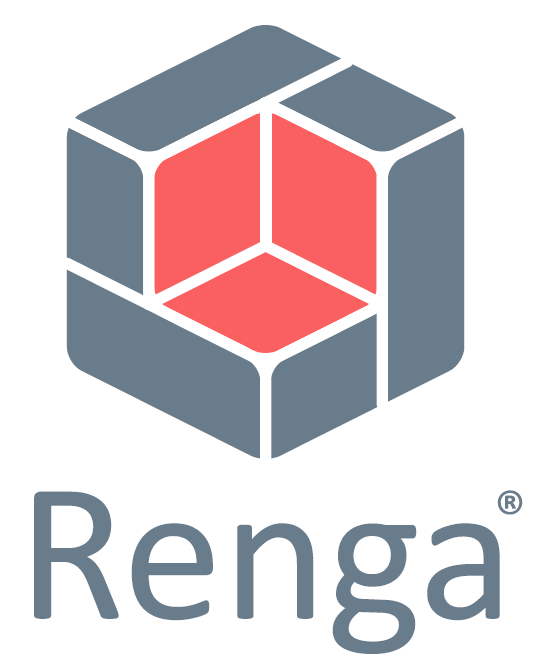 Использование открытых стандартов
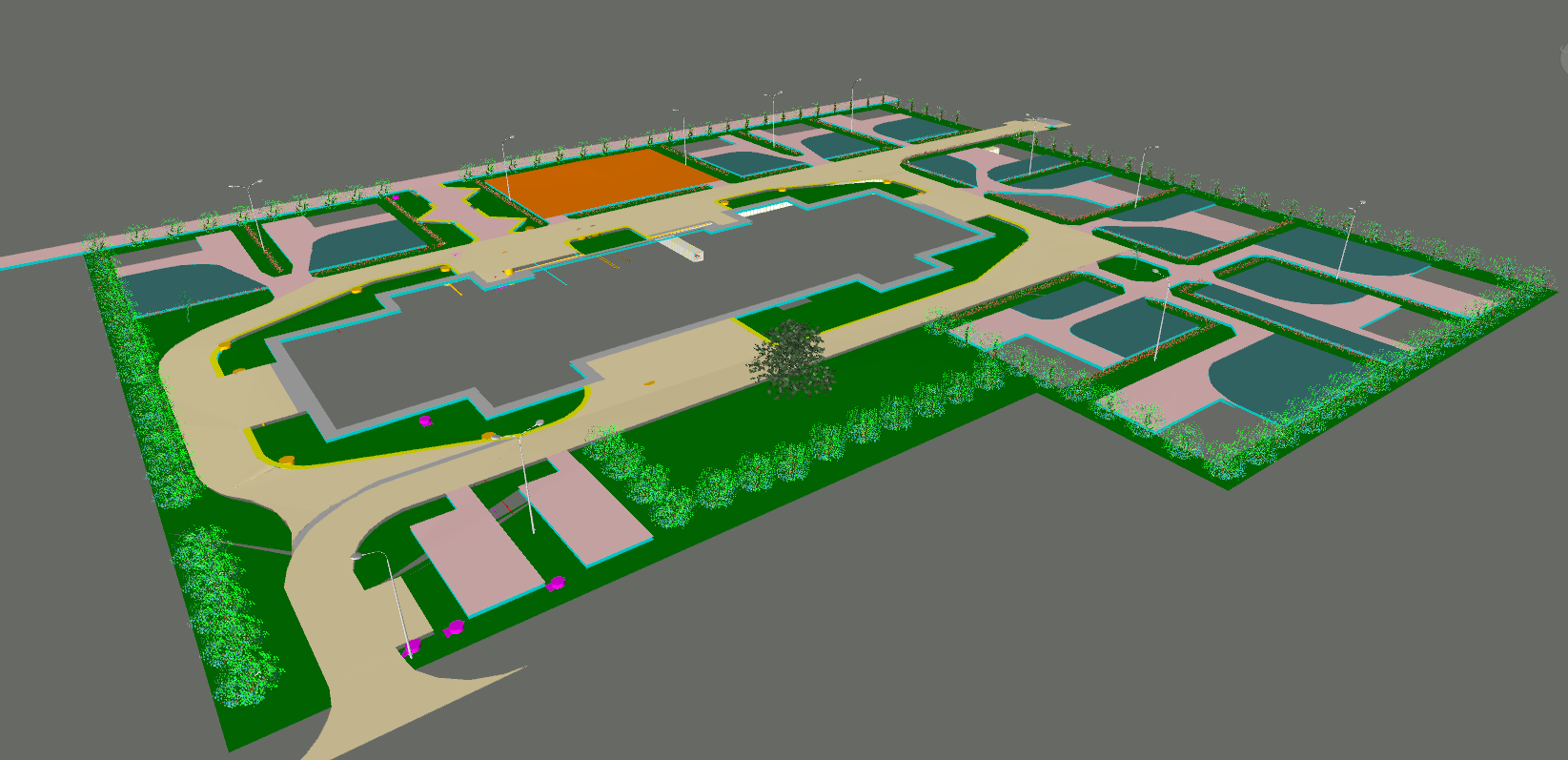 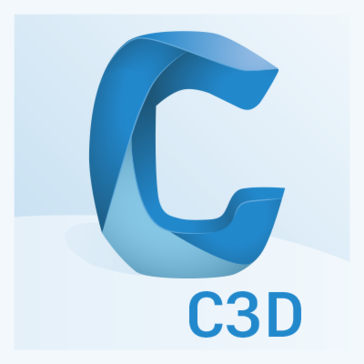 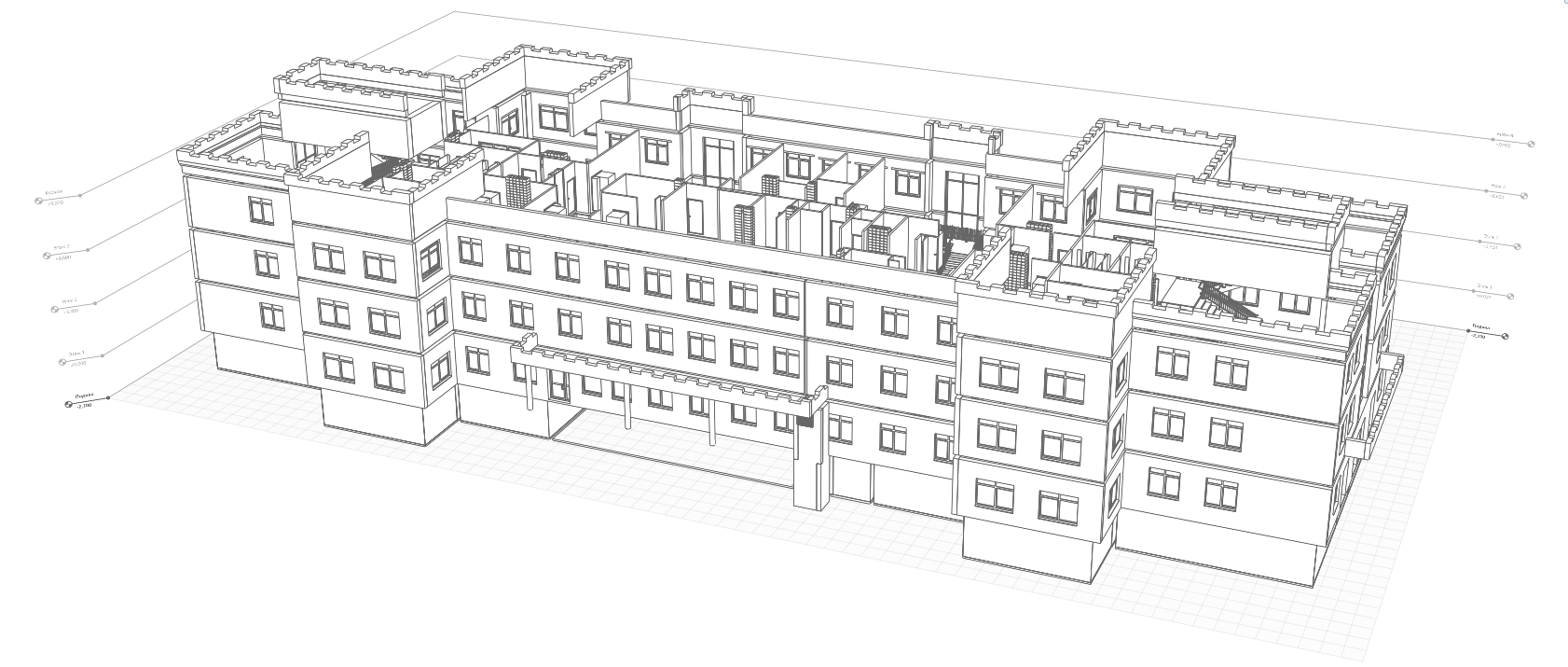 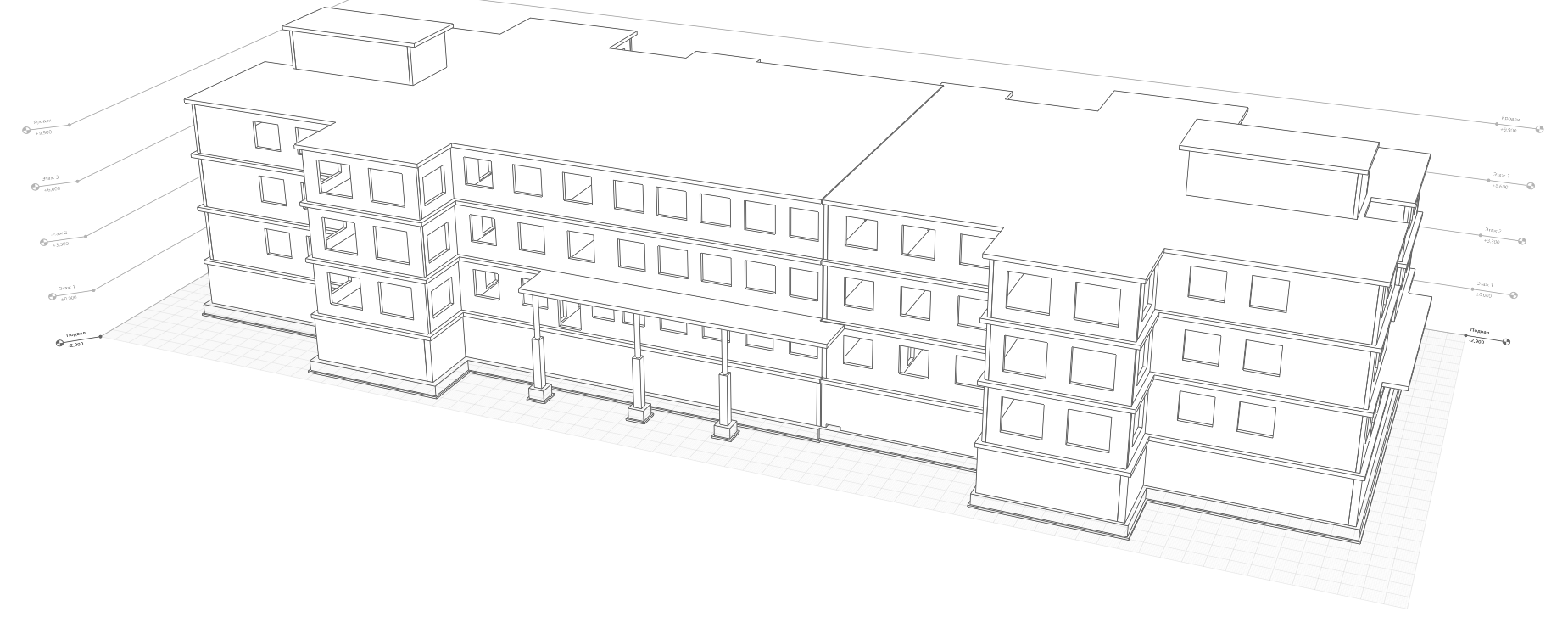 OPEN BIMIFC
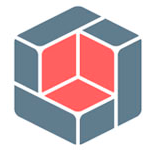 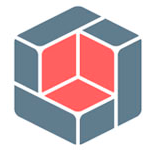 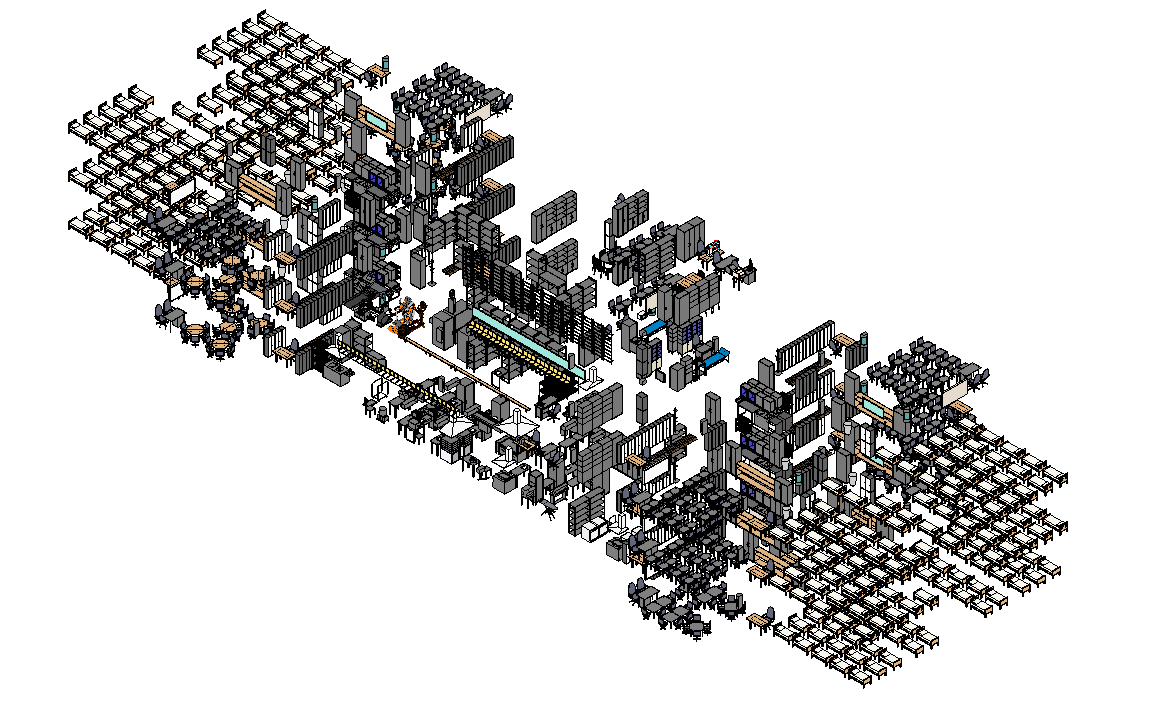 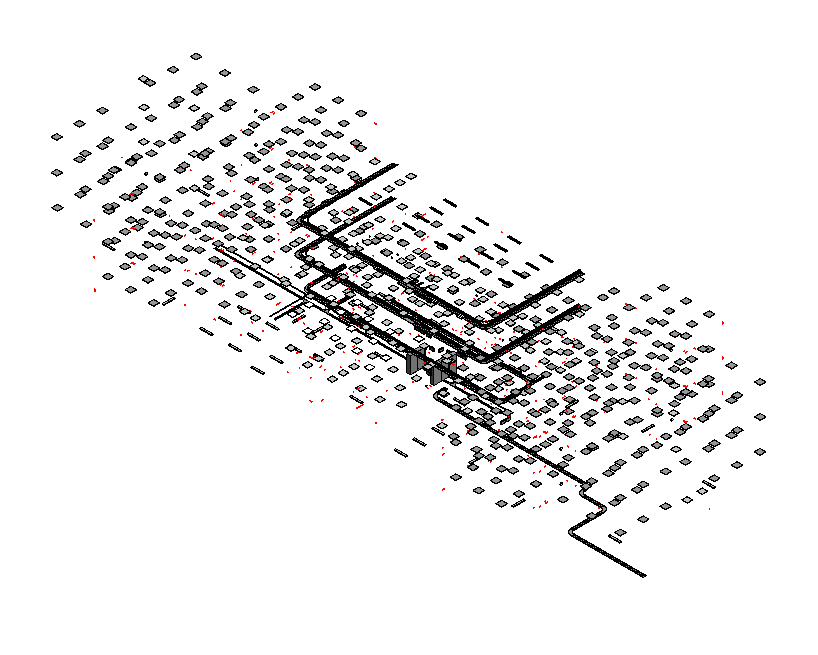 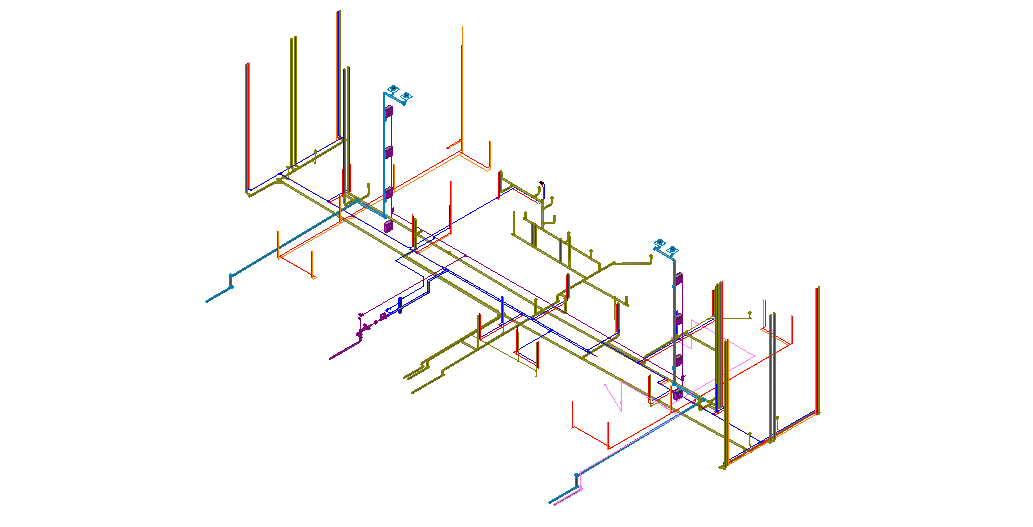 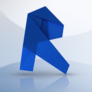 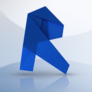 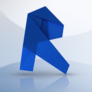 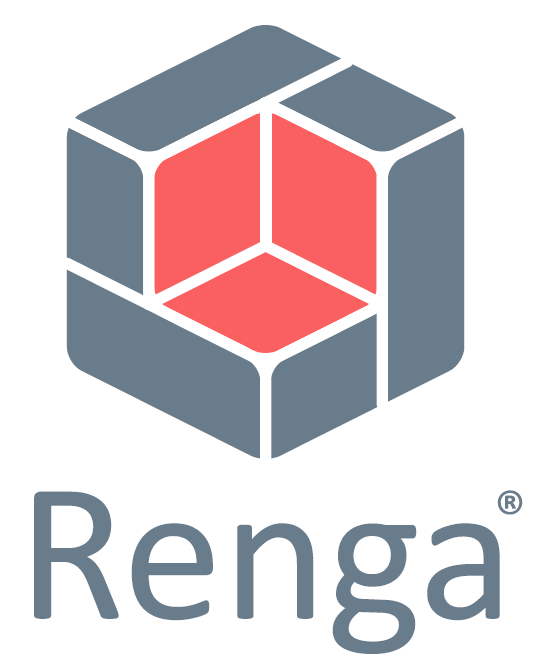 Renga Software
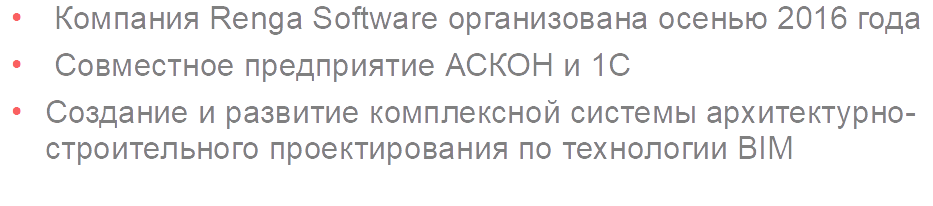 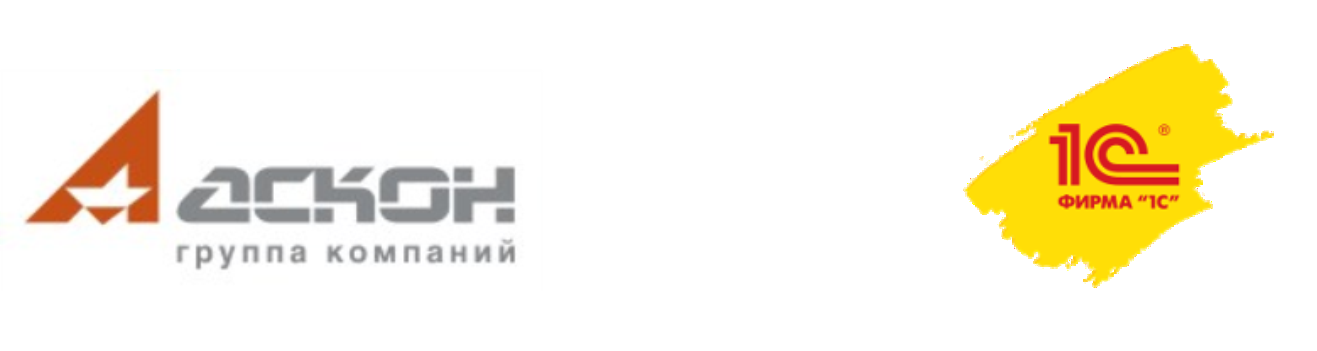 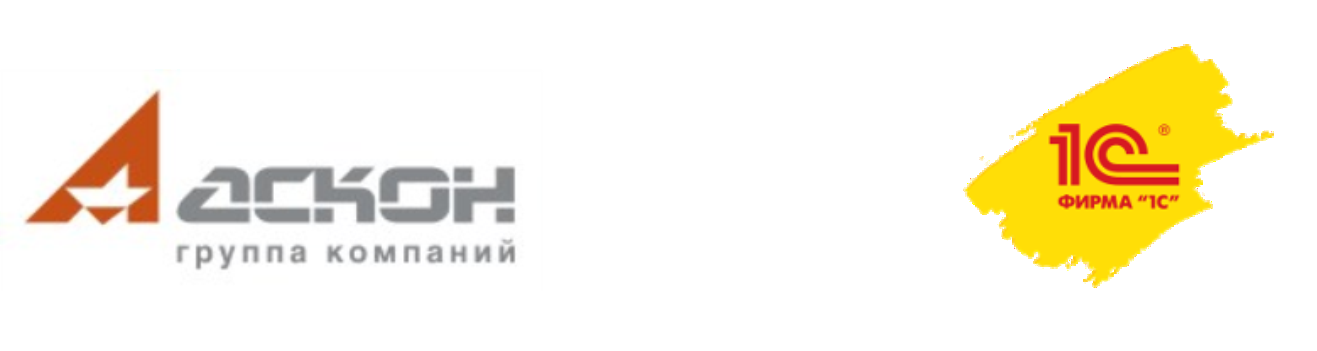 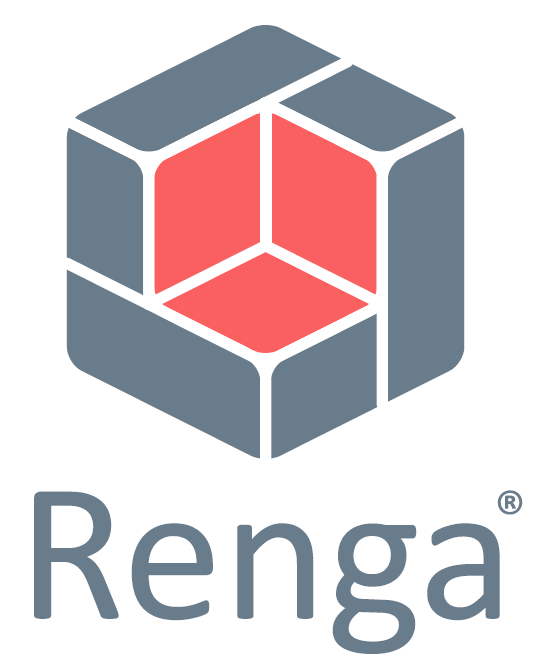 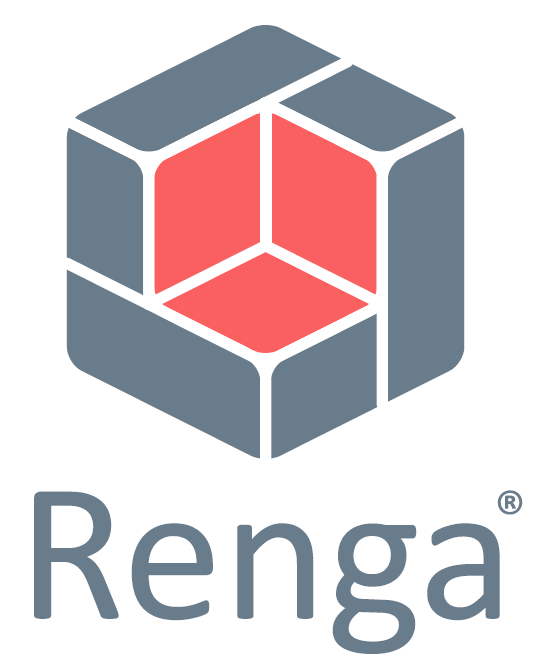 Наши задачи
Создание массового инструмента для BIM на этапе проектирования
Соответствие национальным стандартам
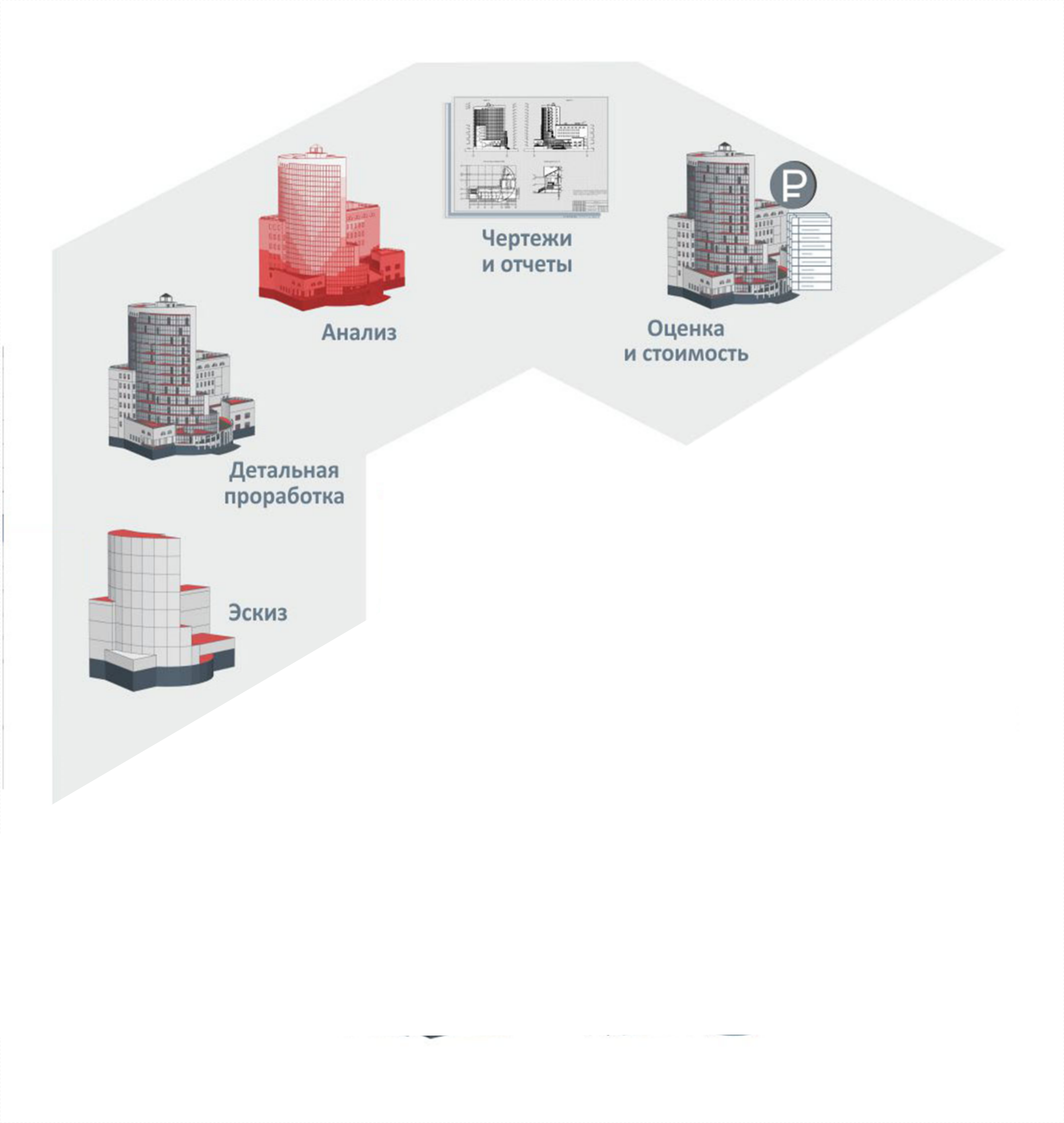 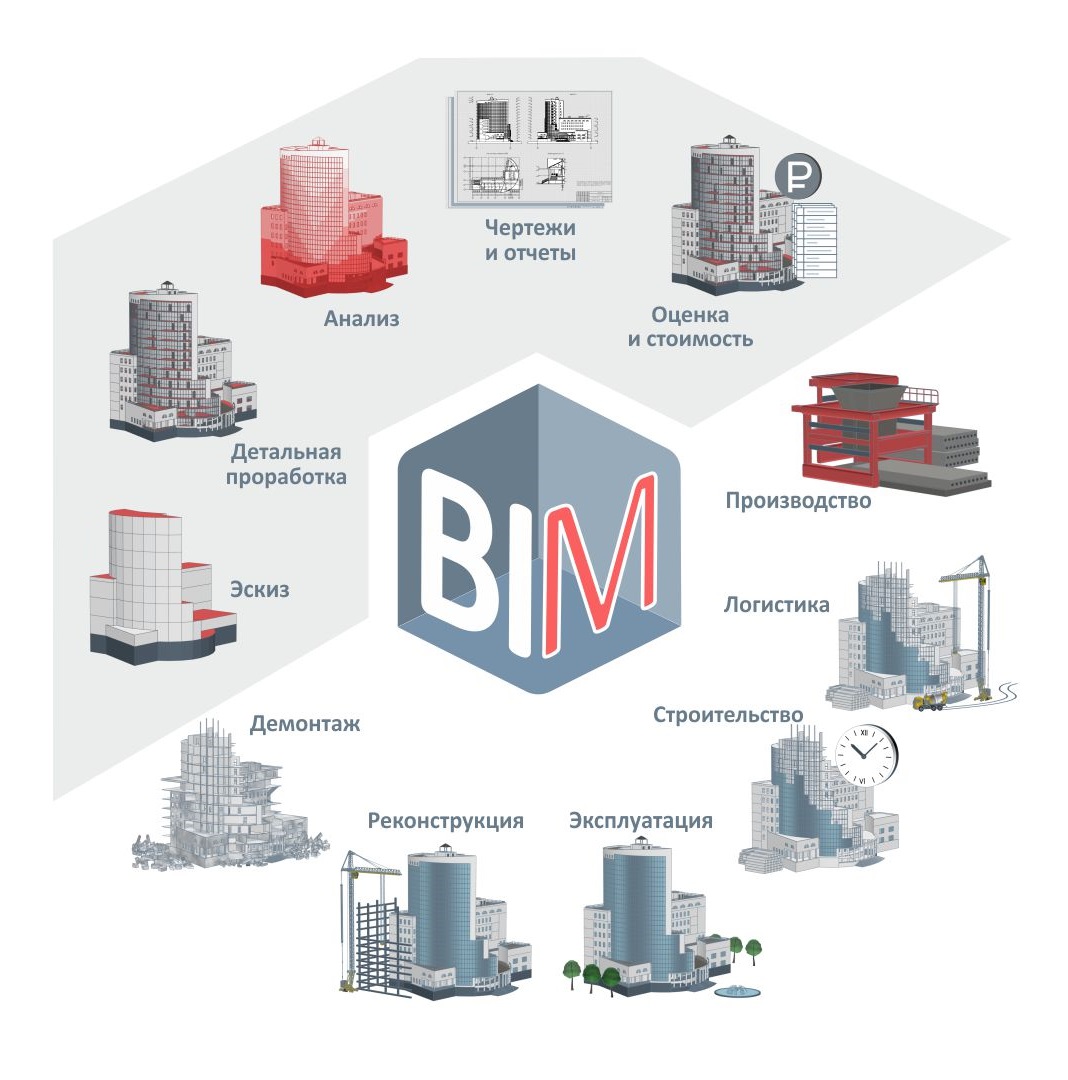 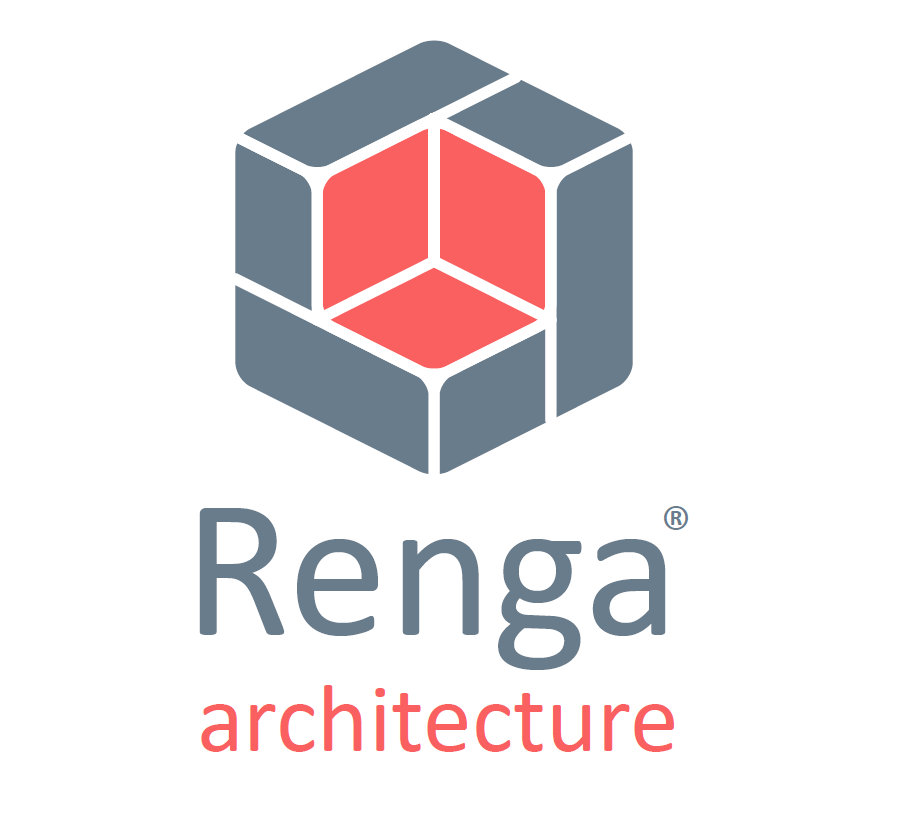 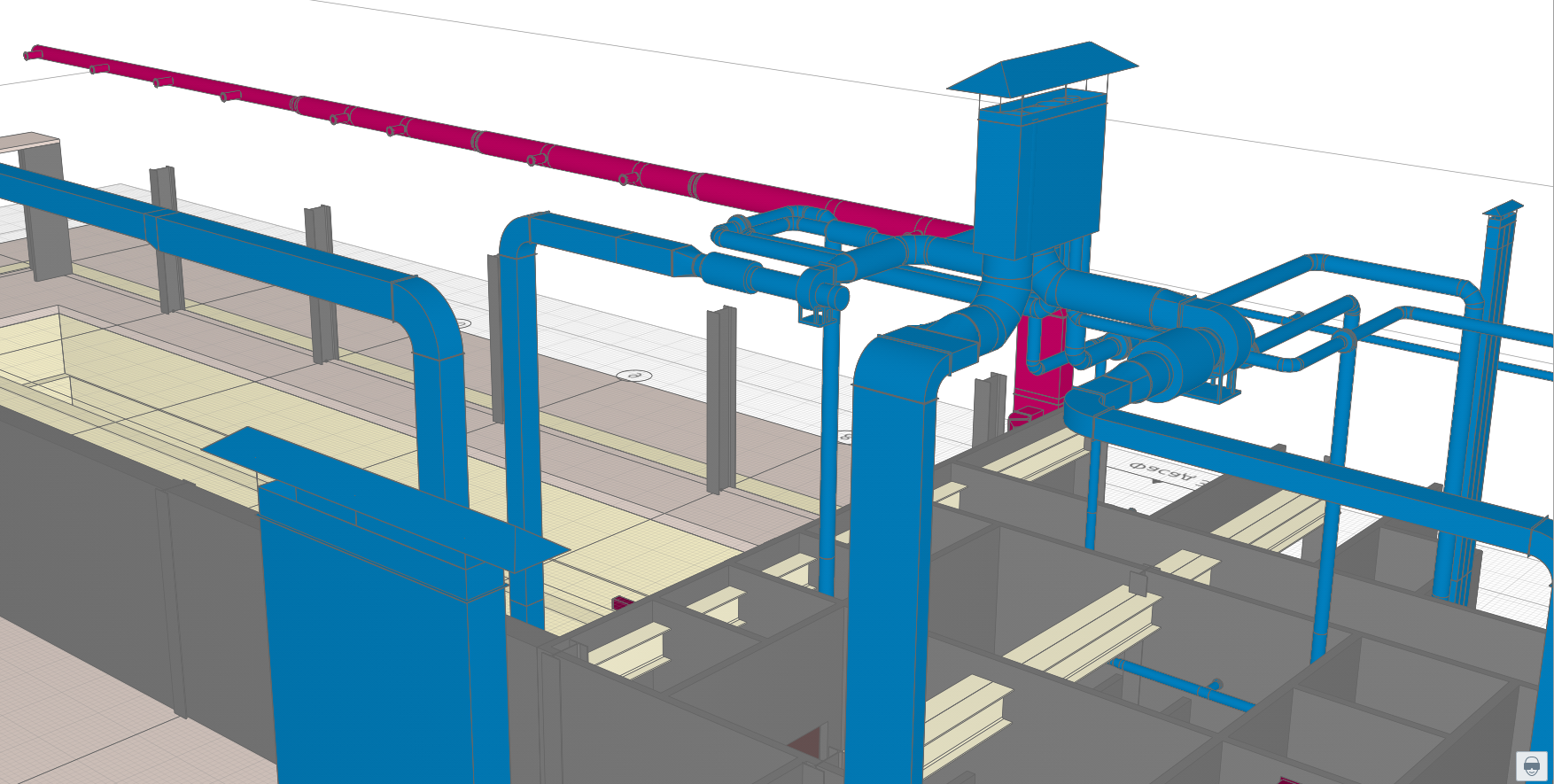 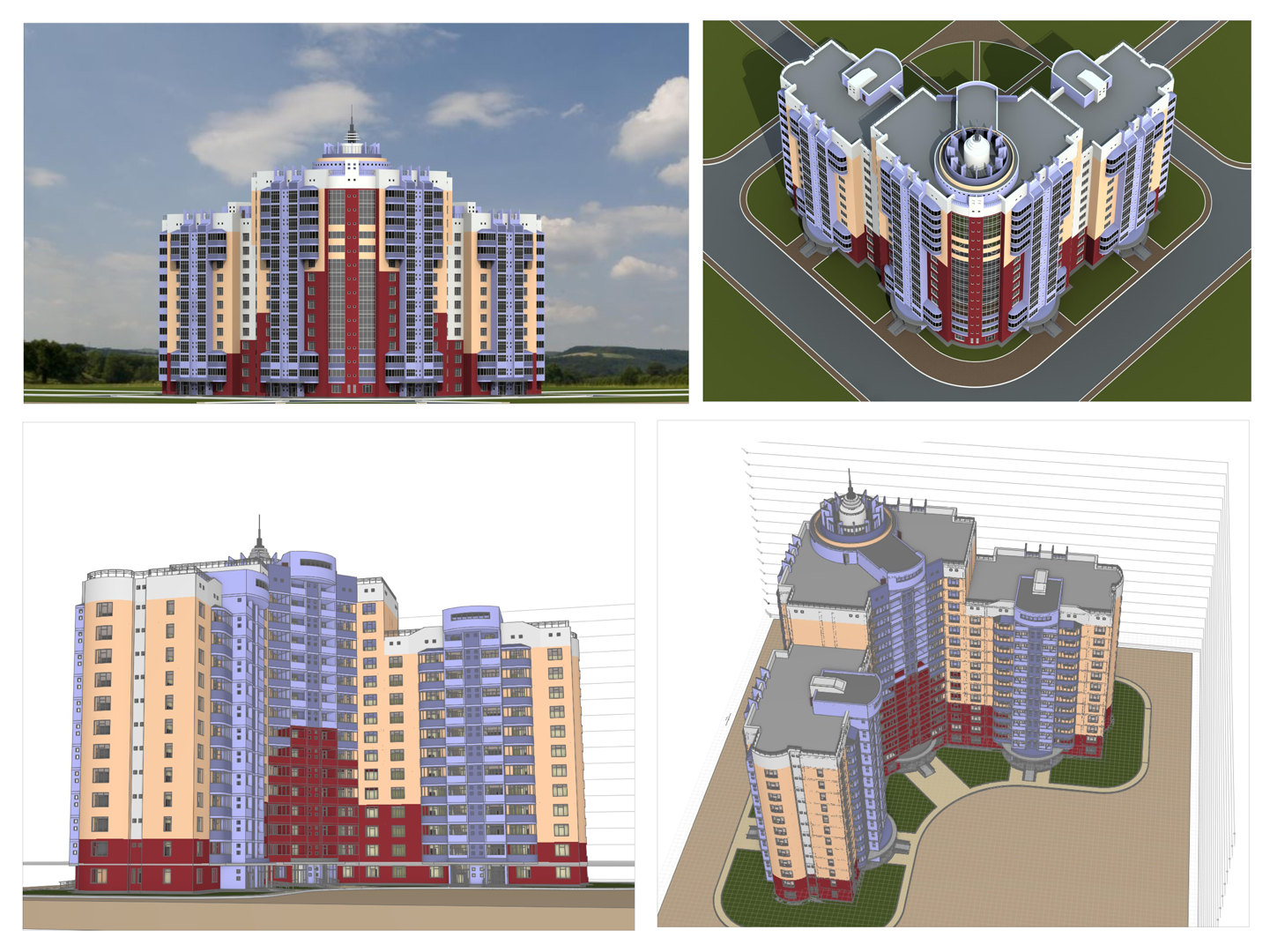 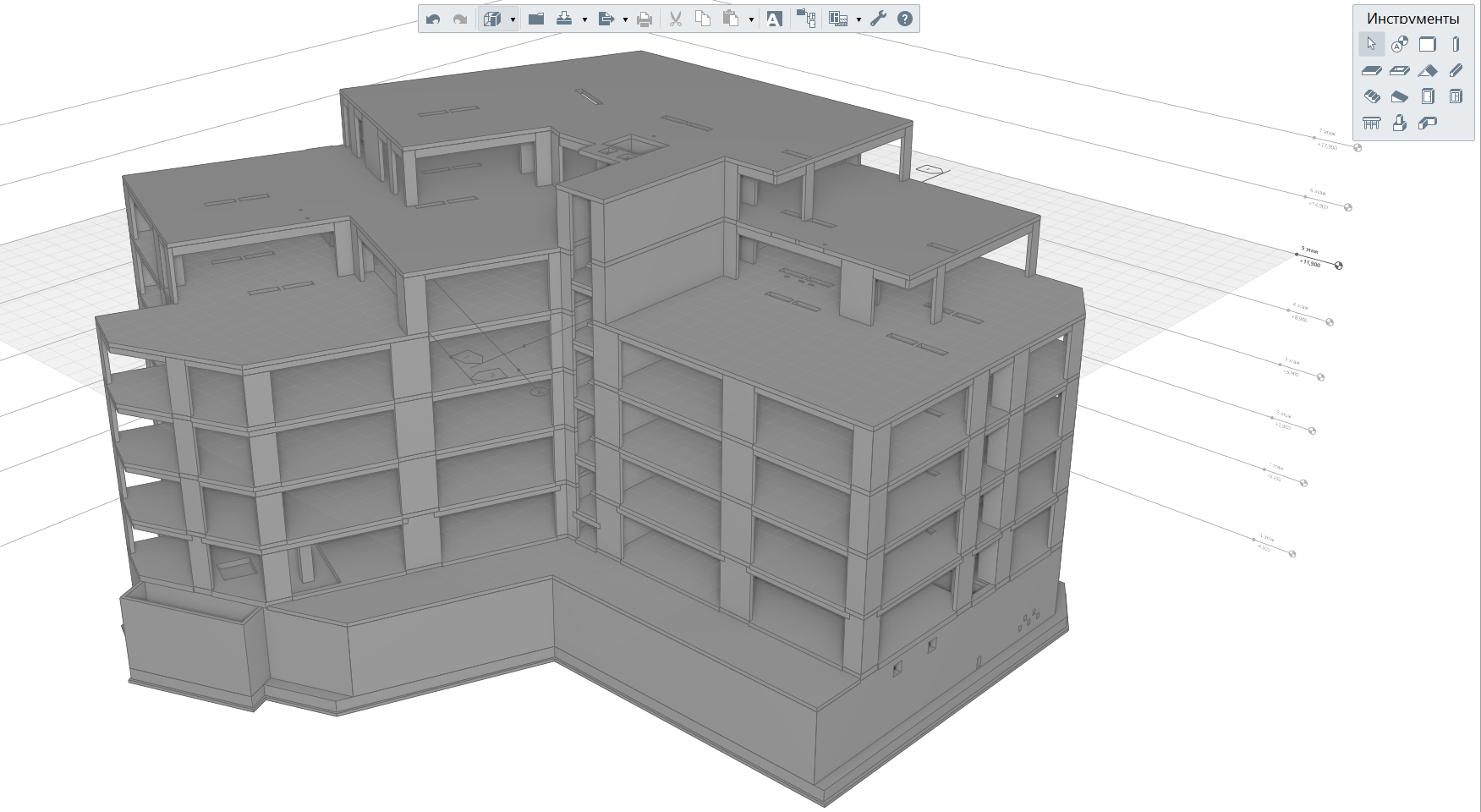 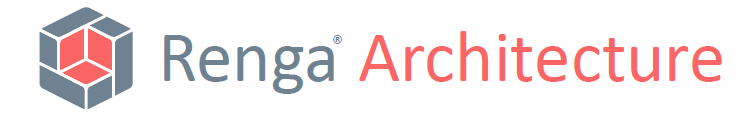 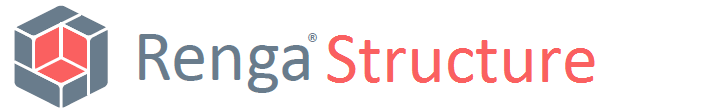 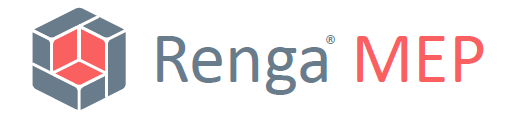 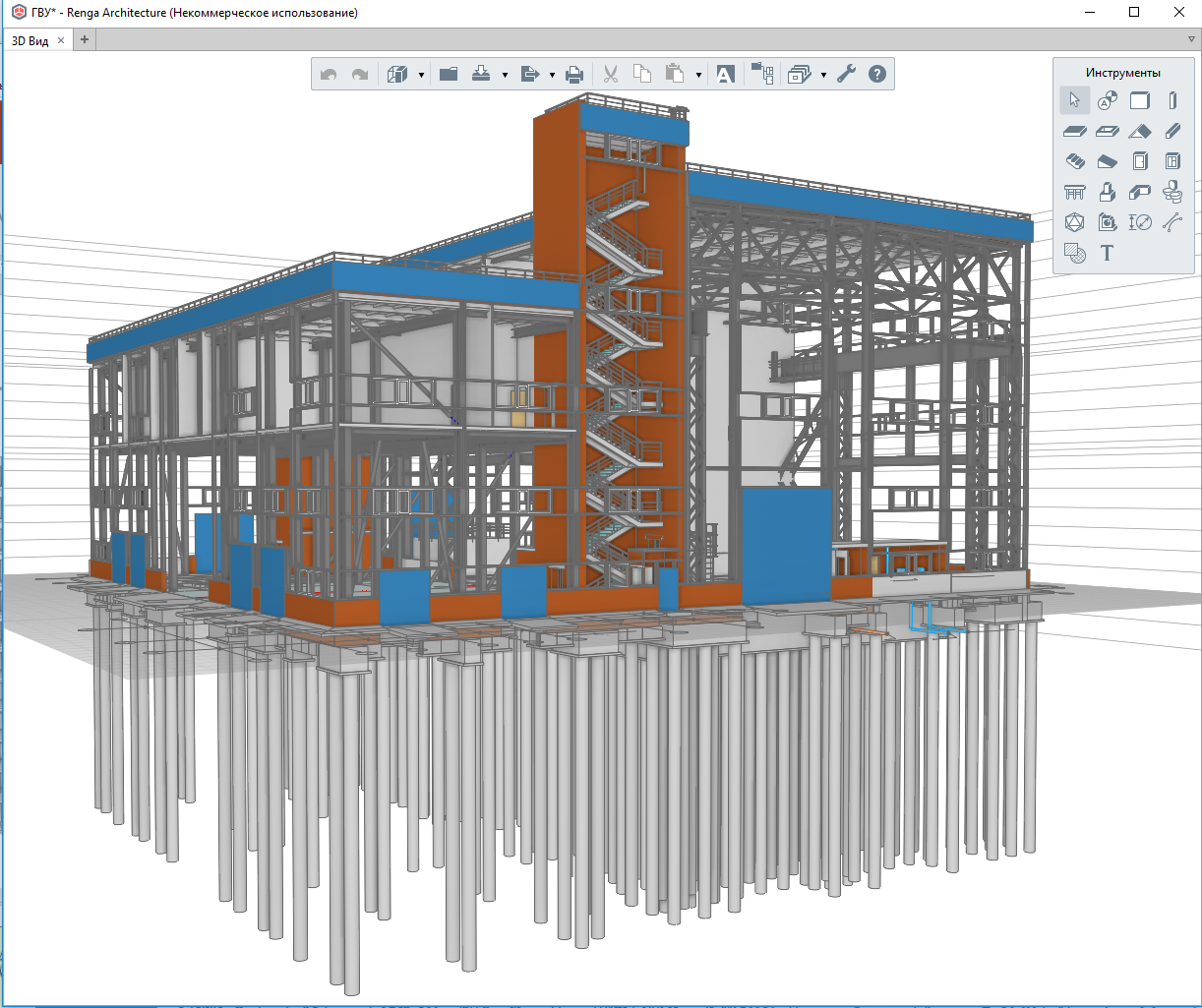 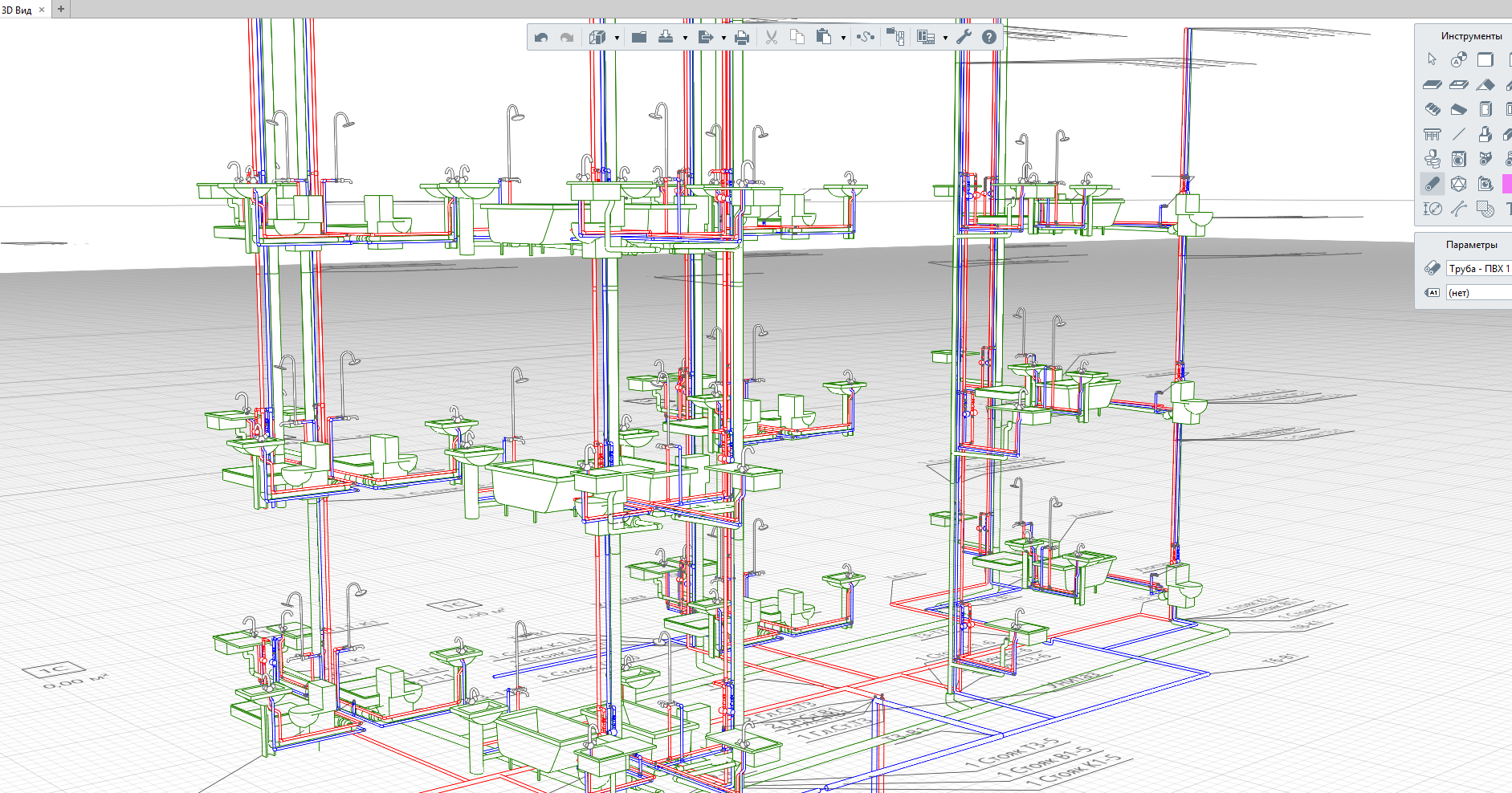 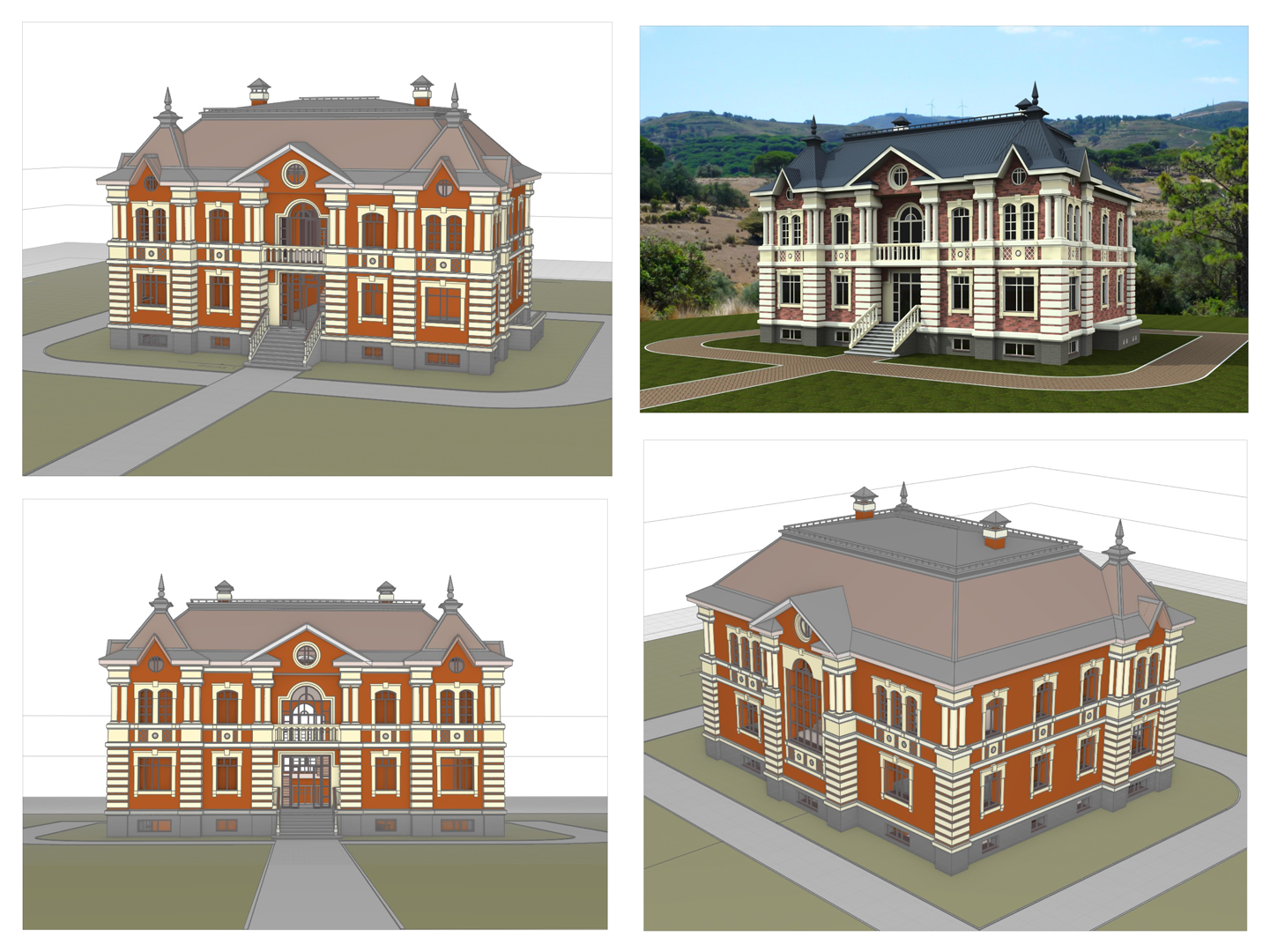 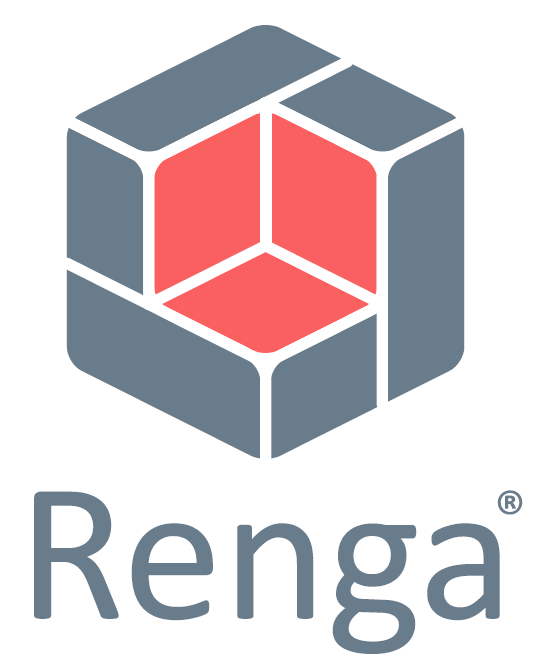 Новый подход
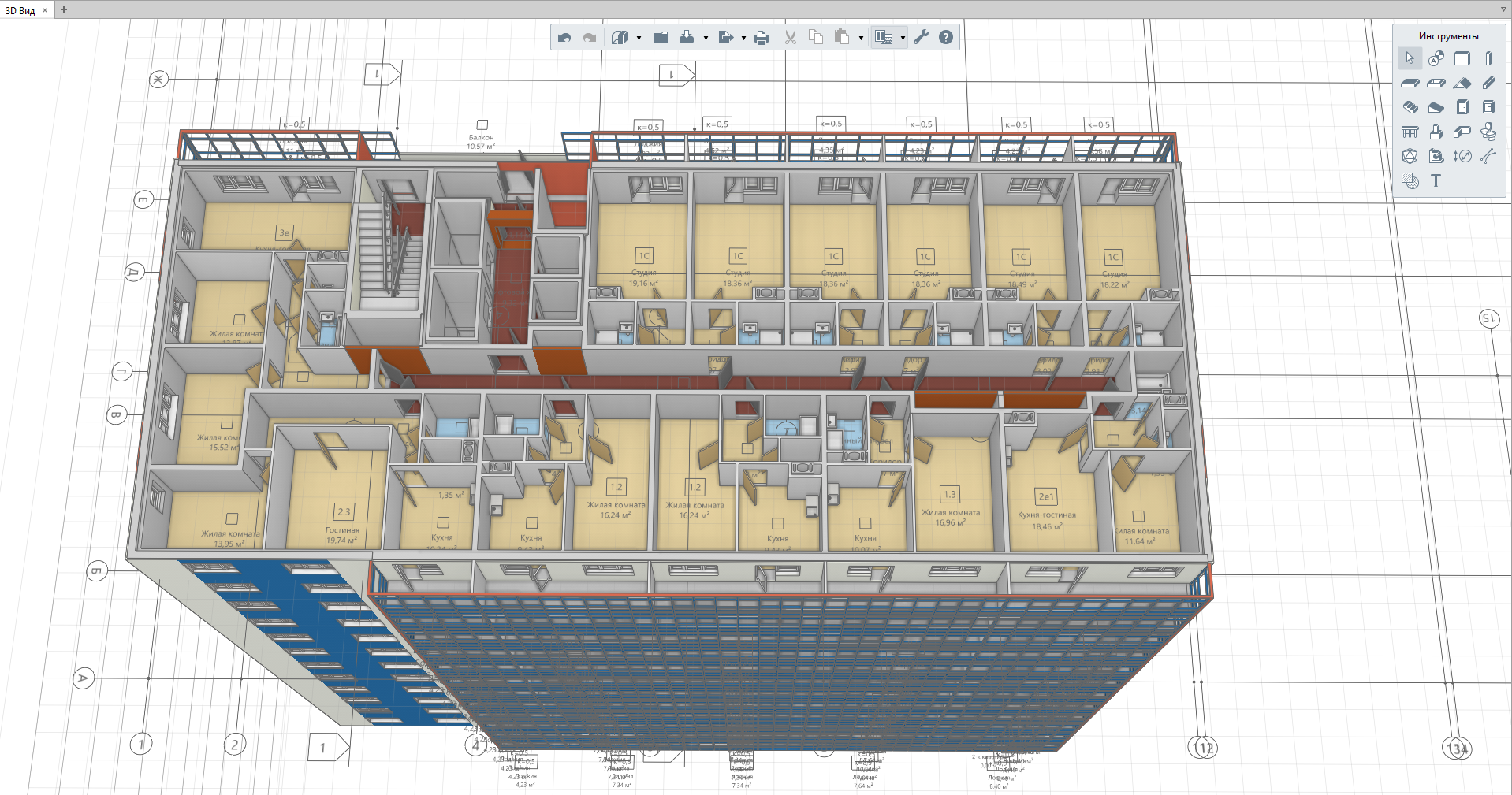 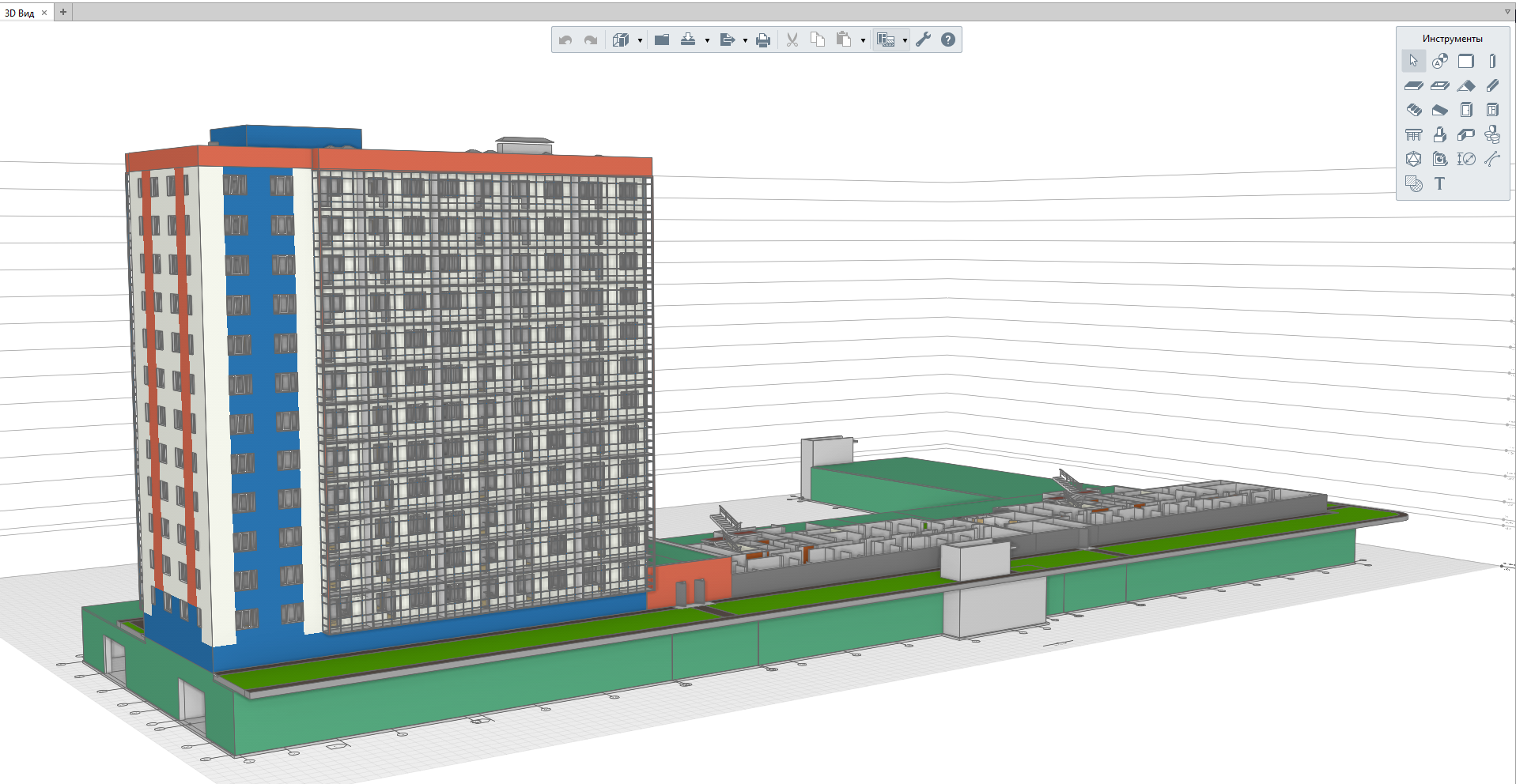 Работа на 3D-сцене
Лаконичность интерфейса
Простота освоения
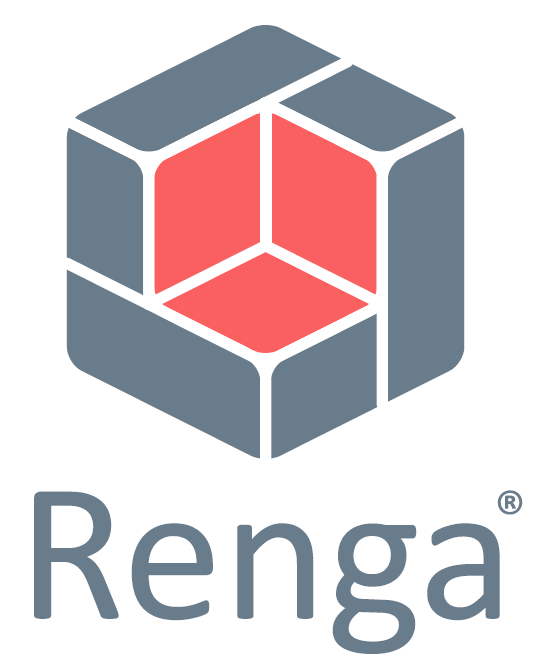 Автоматические спецификации
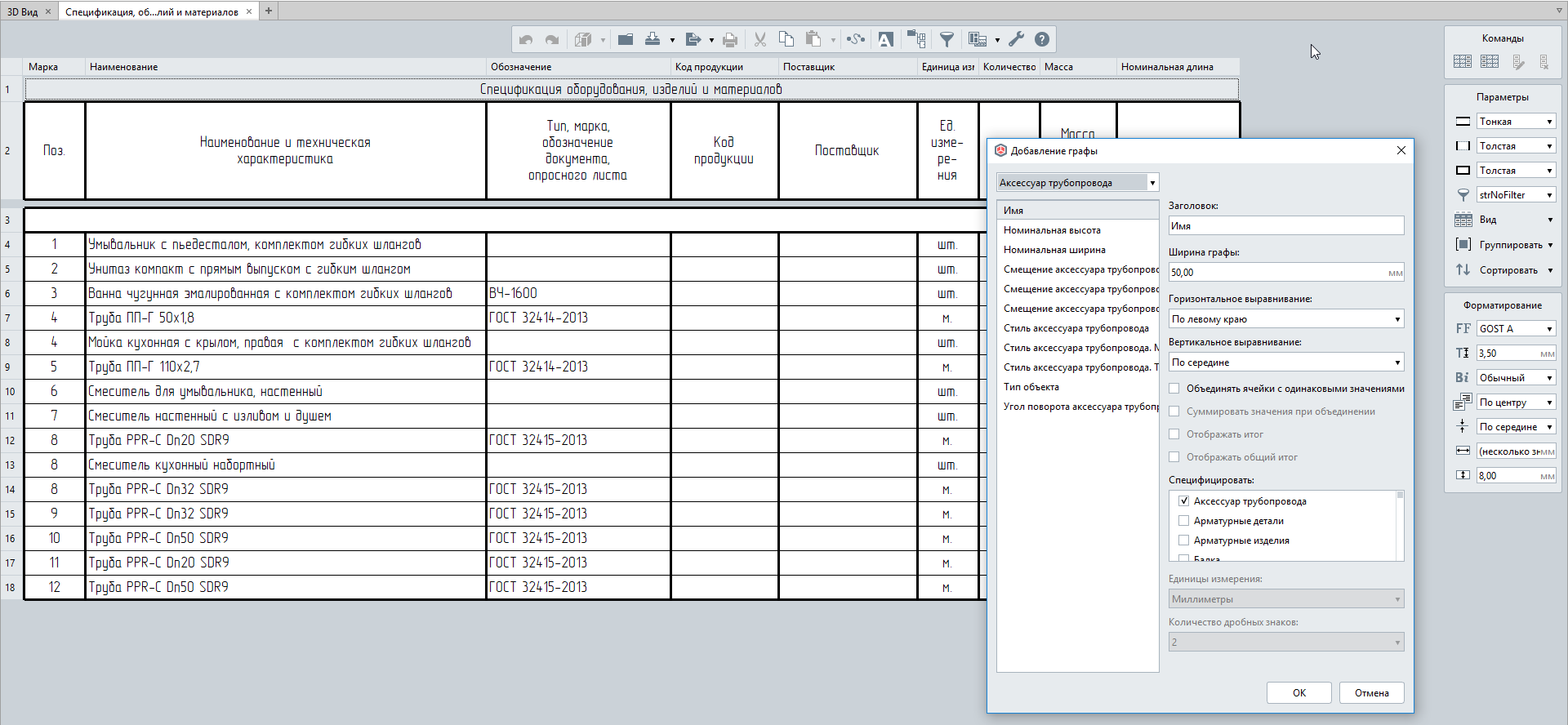 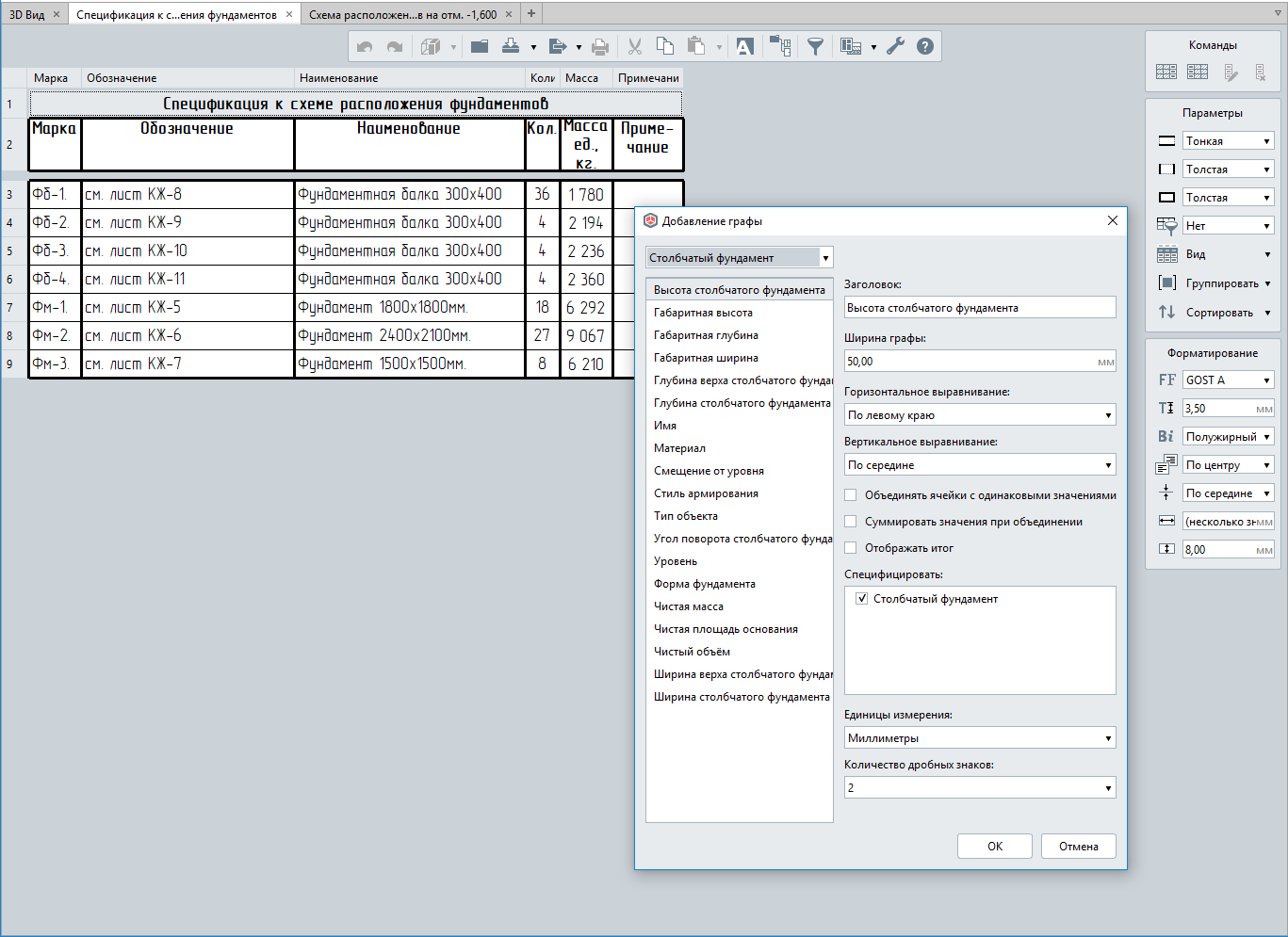 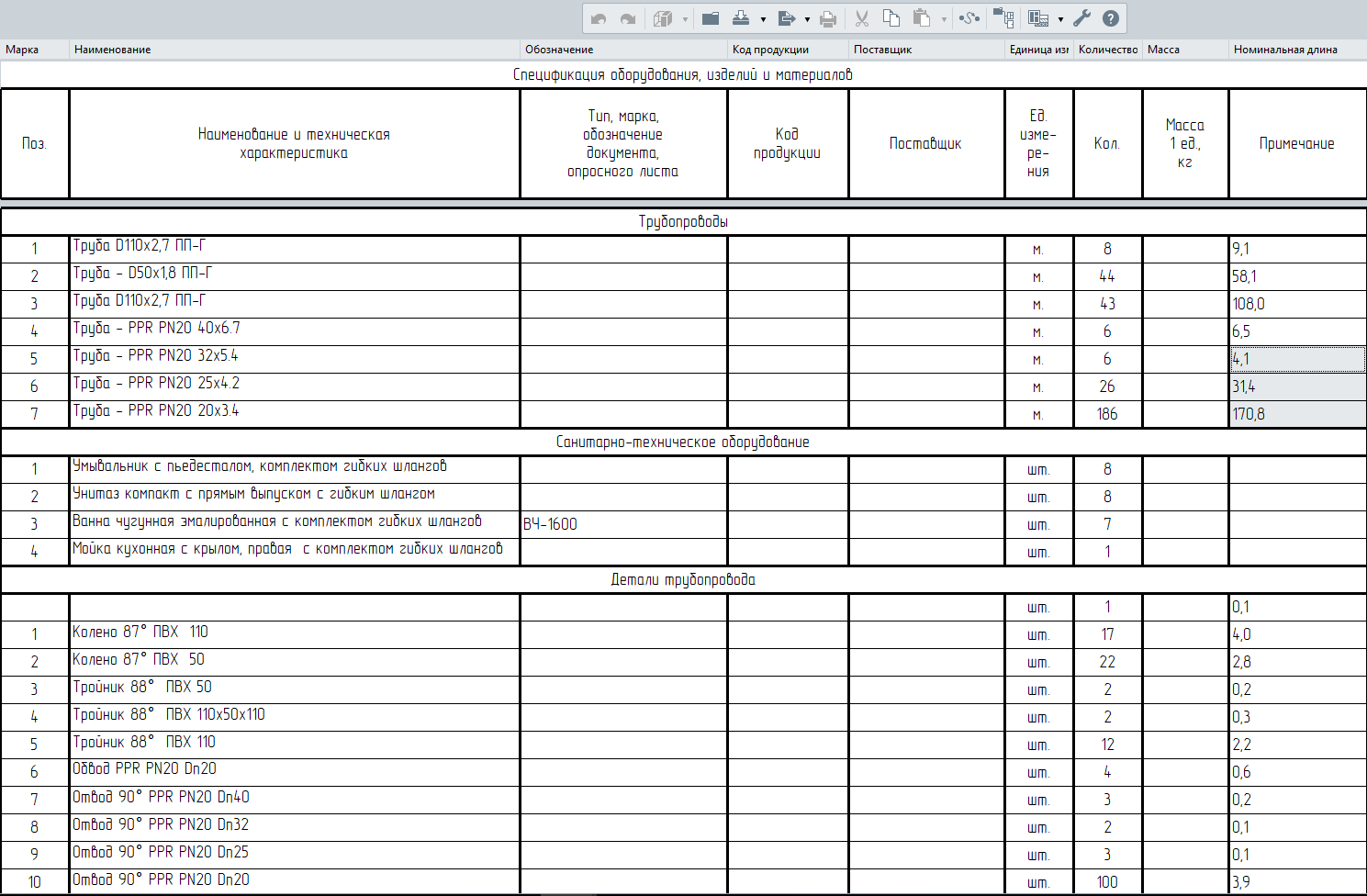 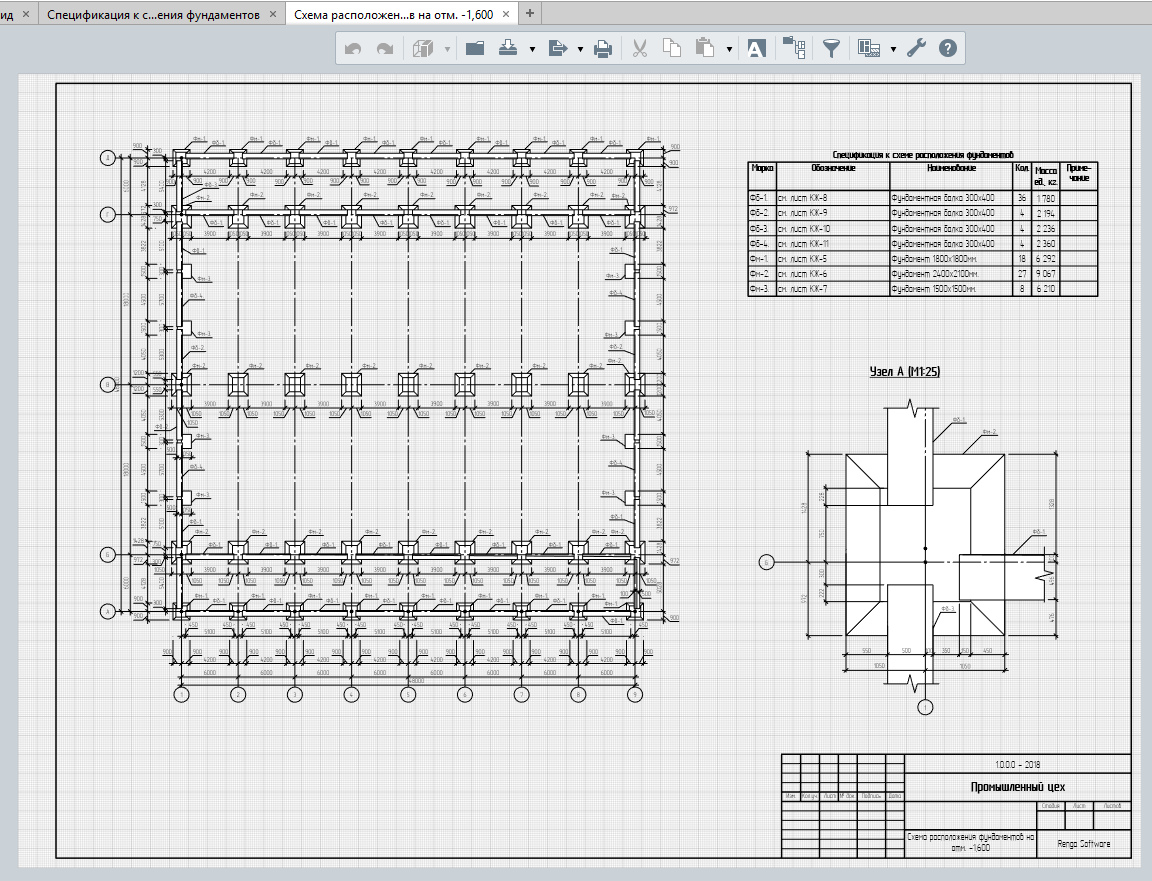 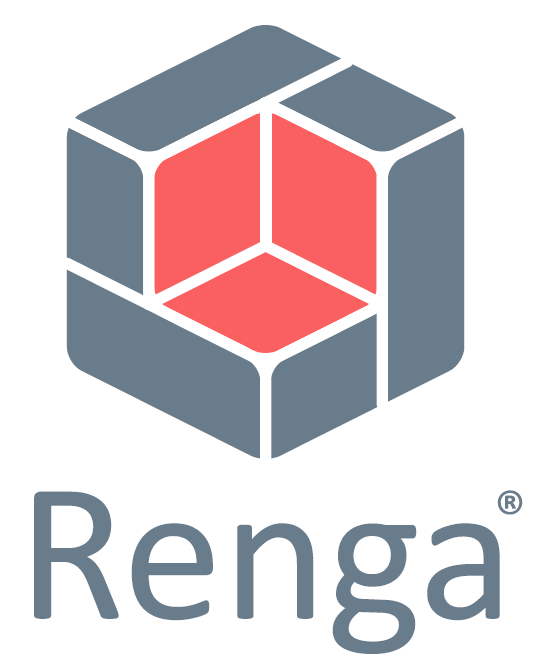 Получение чертежей
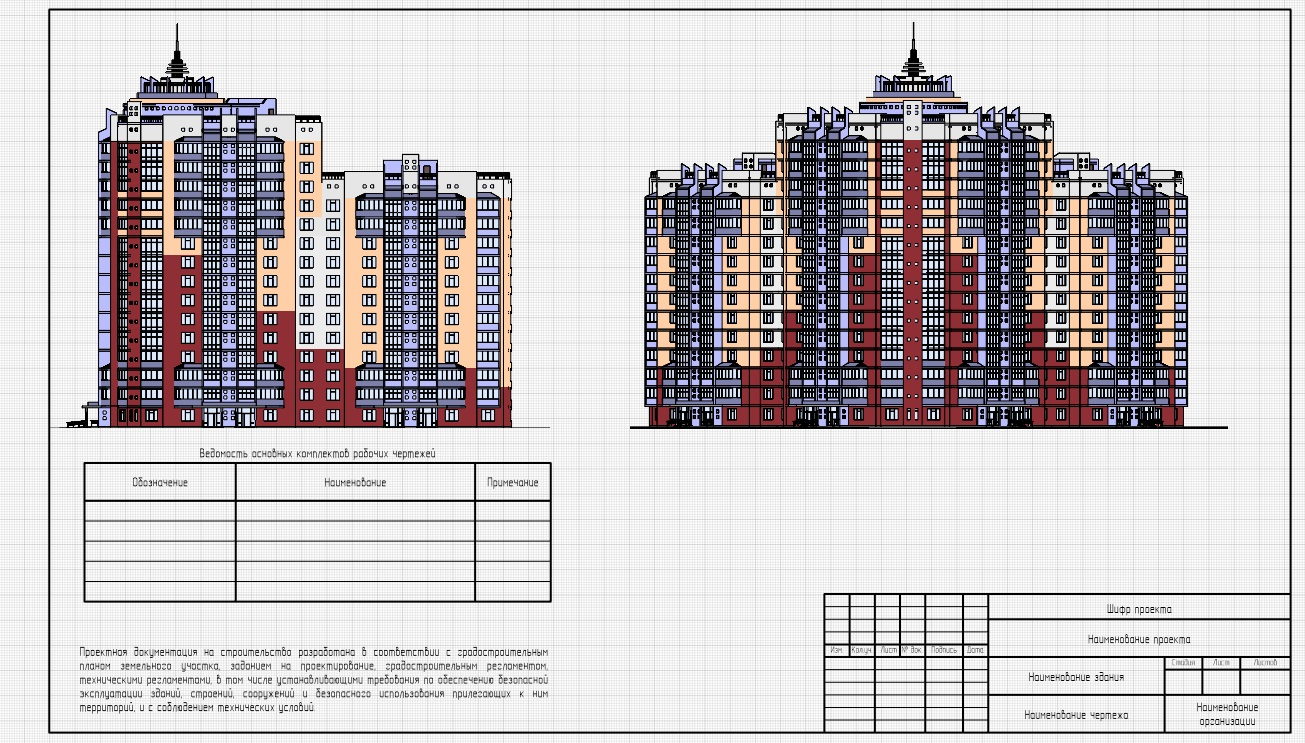 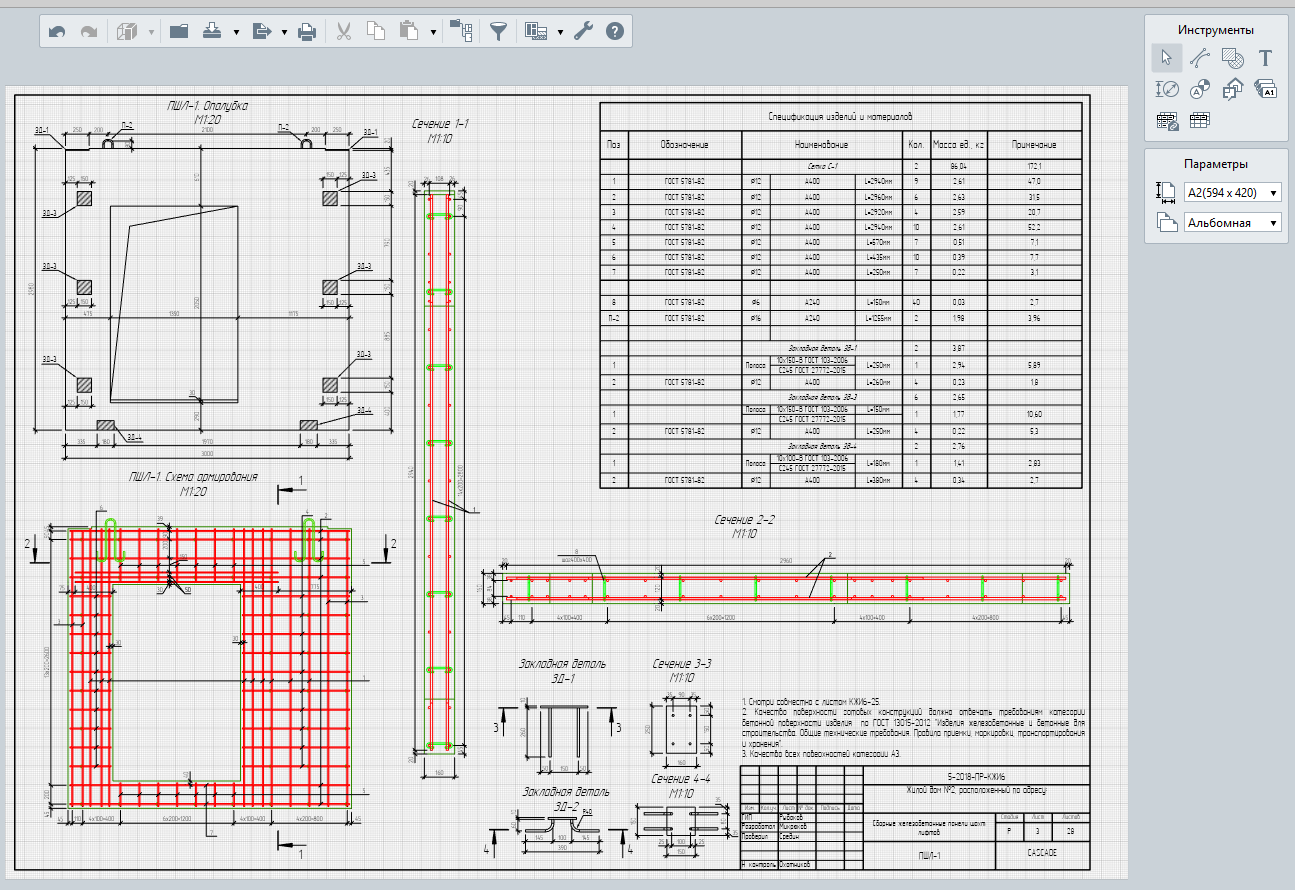 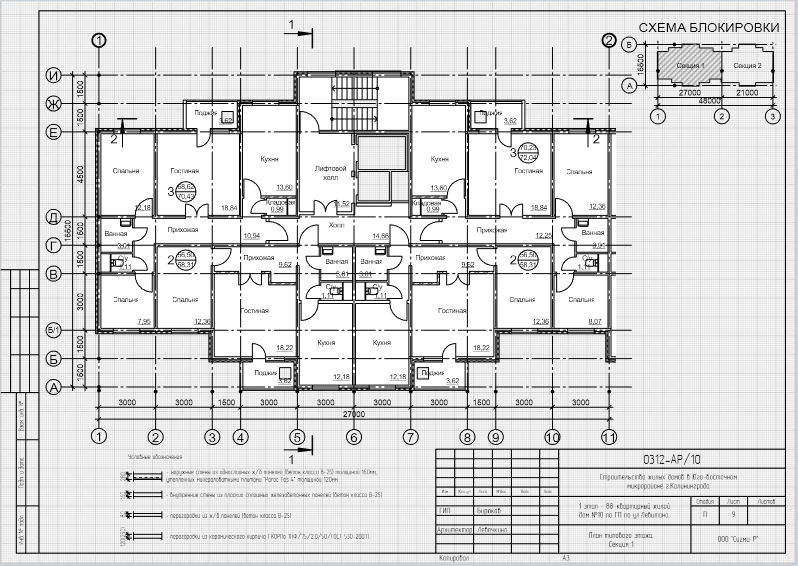 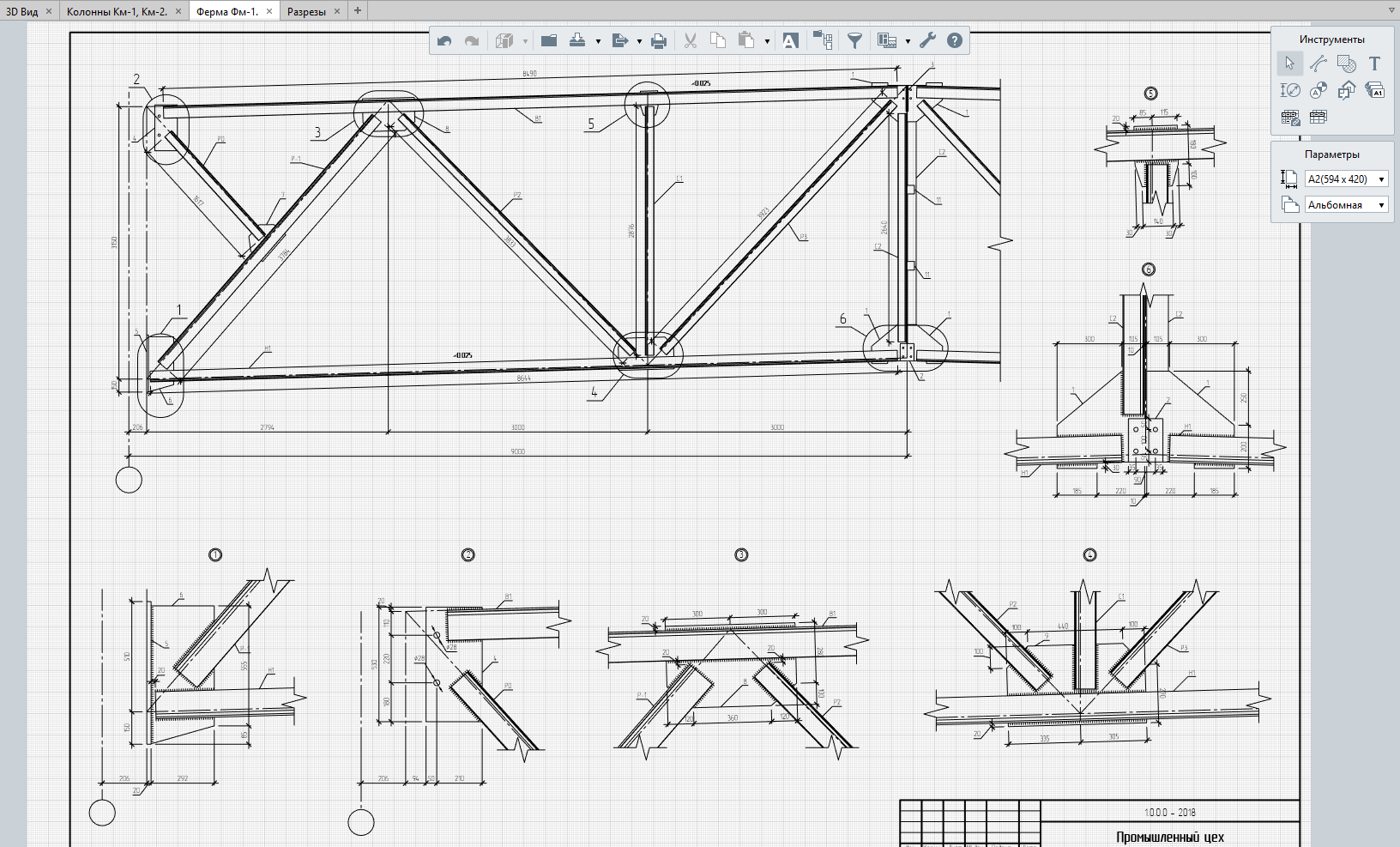 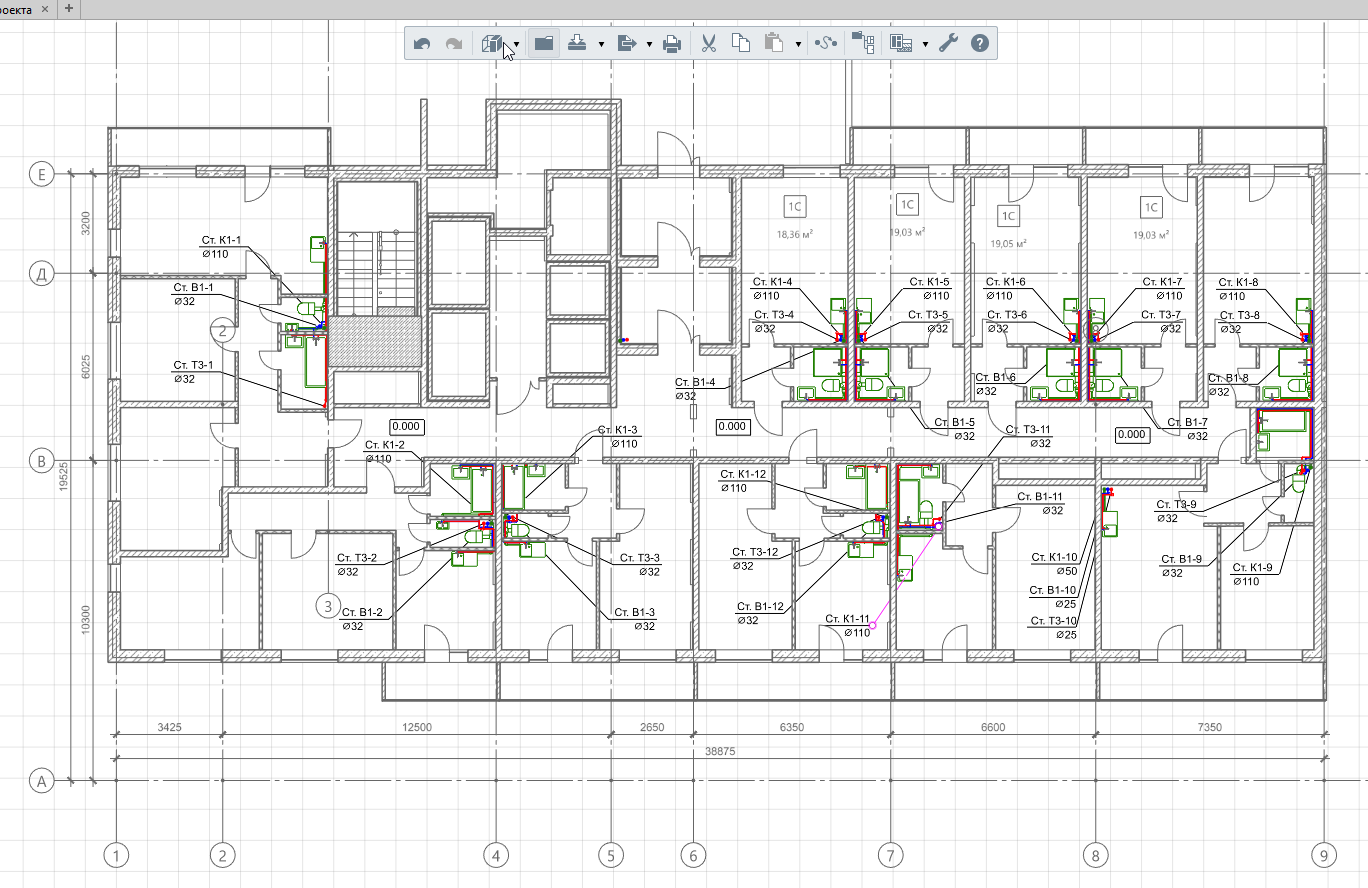 Марки АС/АР, КМ, КЖ, ОВ, ВК ЭС
Оформление по СПДС
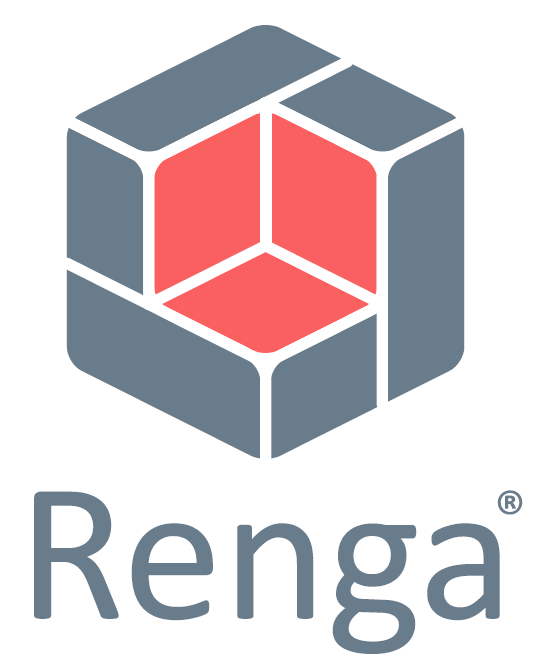 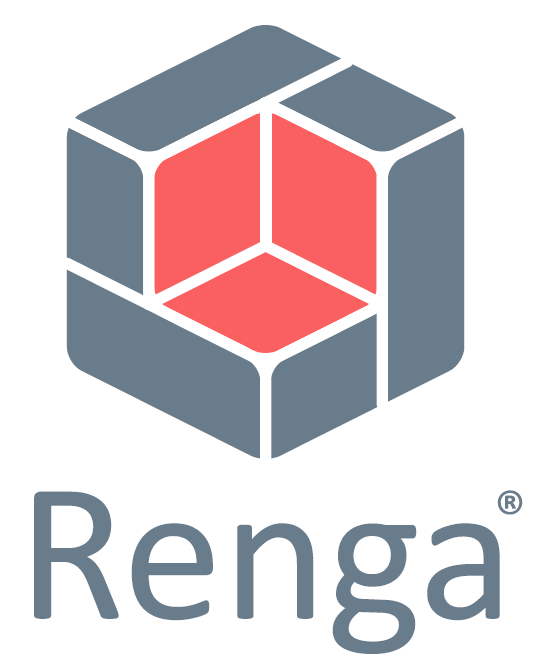 Примеры выполненных проектов
Информационные модели и чертежи экономически эффективных проектов повторного применения, прошедших госэкспертизу
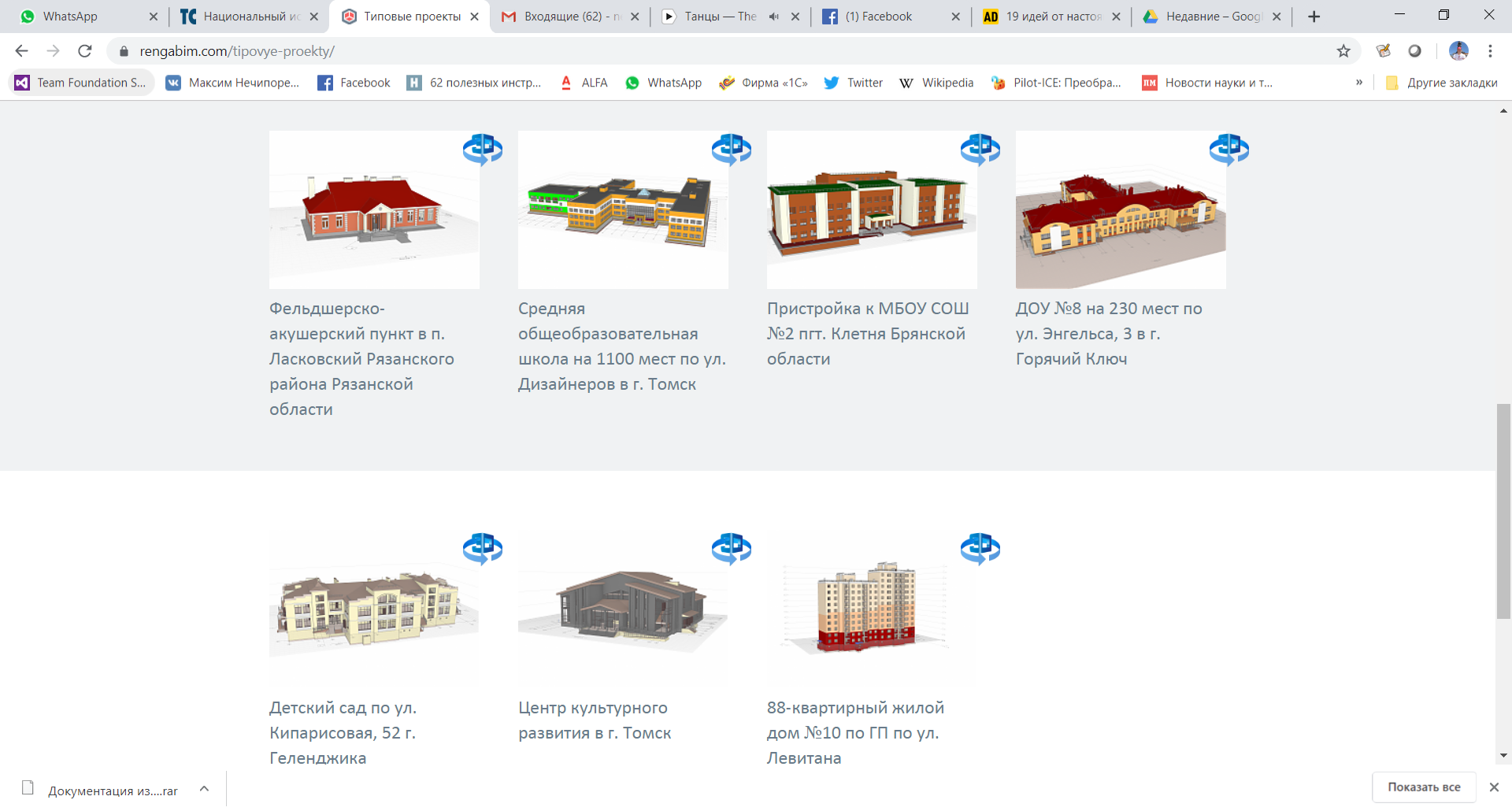 Максим Шибанов
Руководитель отдела маркетинга
https://rengabim.com/tipovye-proekty/
1С BIM
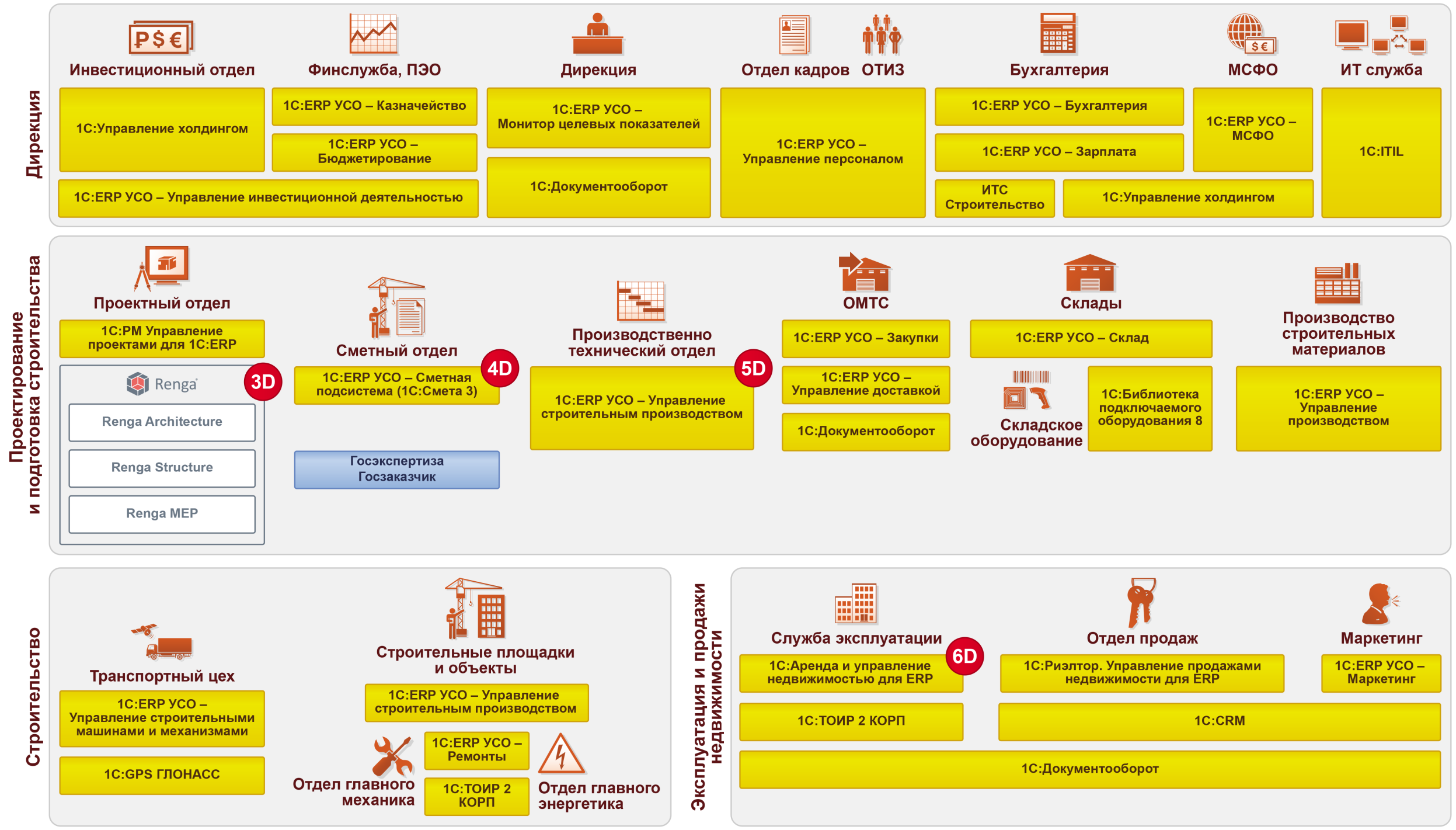 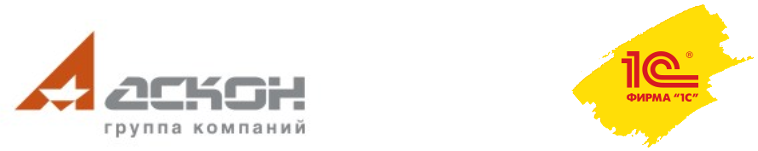 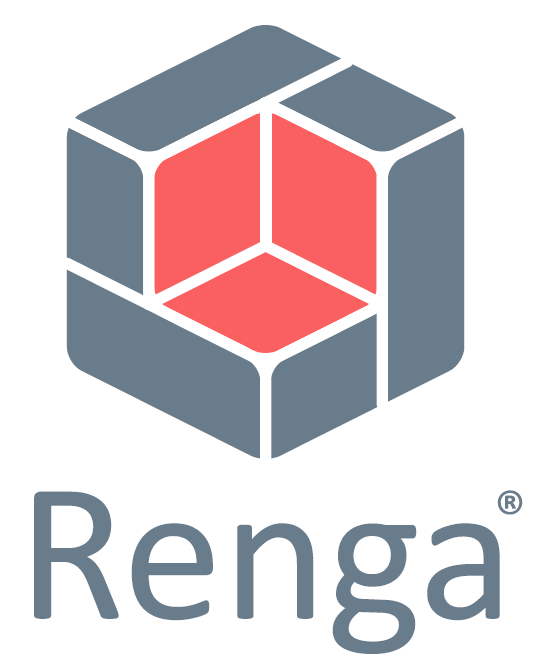 Планирование и инвестиционный анализ
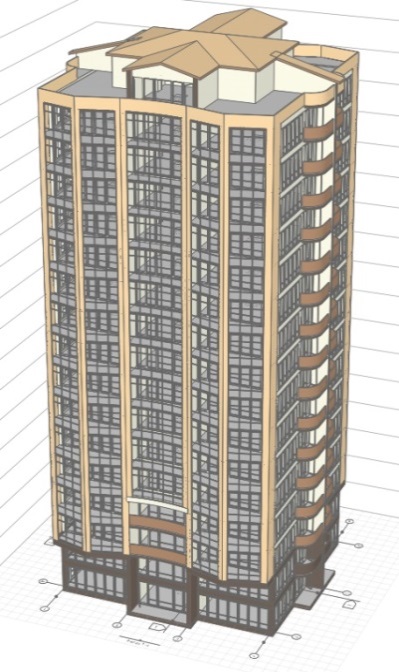 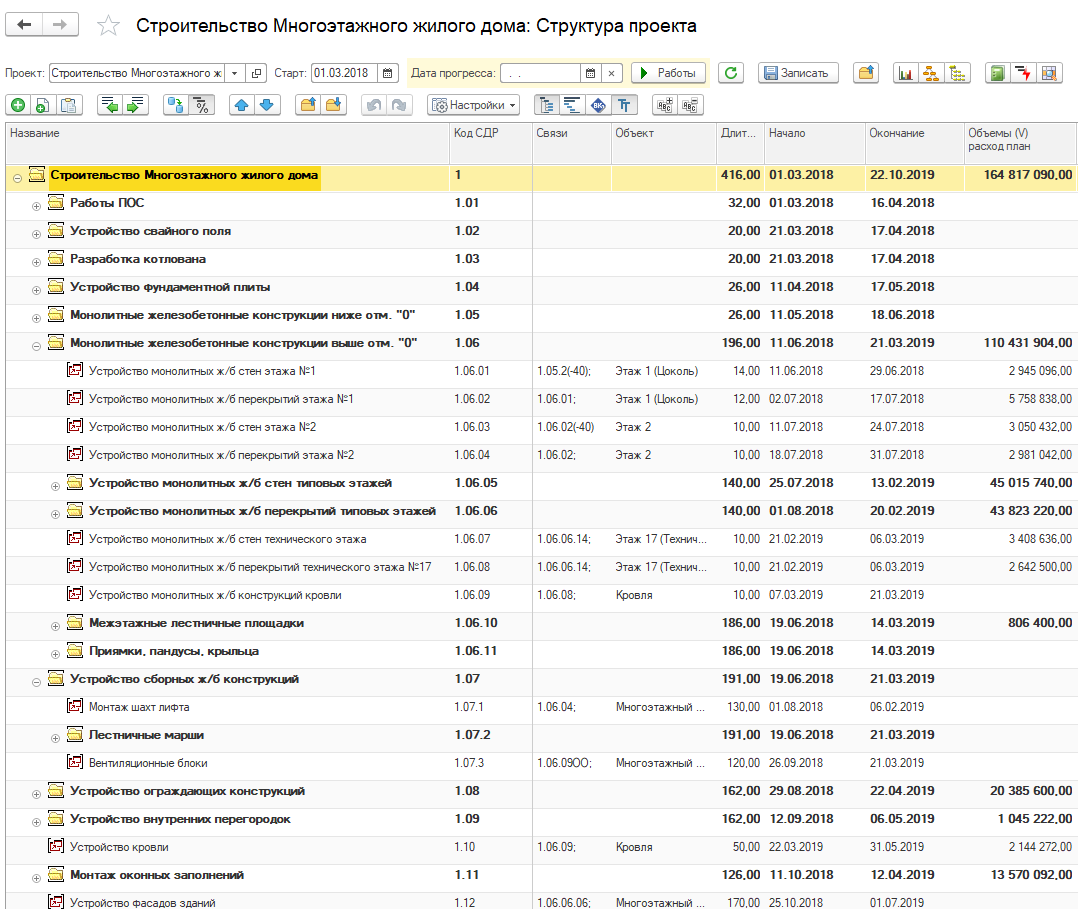 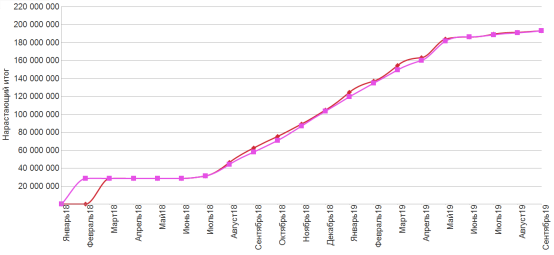 Структура работ, 
Объемы, Сроки
Бюджет расходов, Бюджет выплат
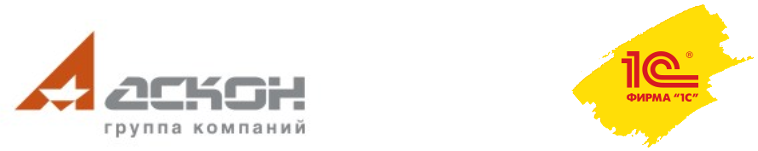 3D-модель
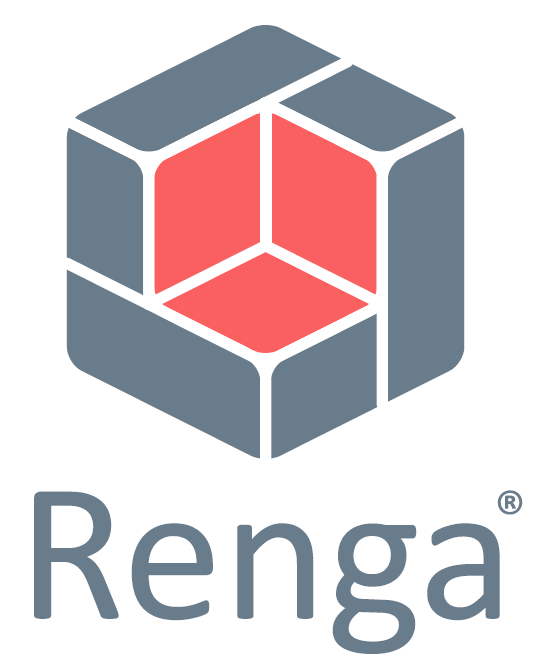 Оценка эффективности и денежного потока
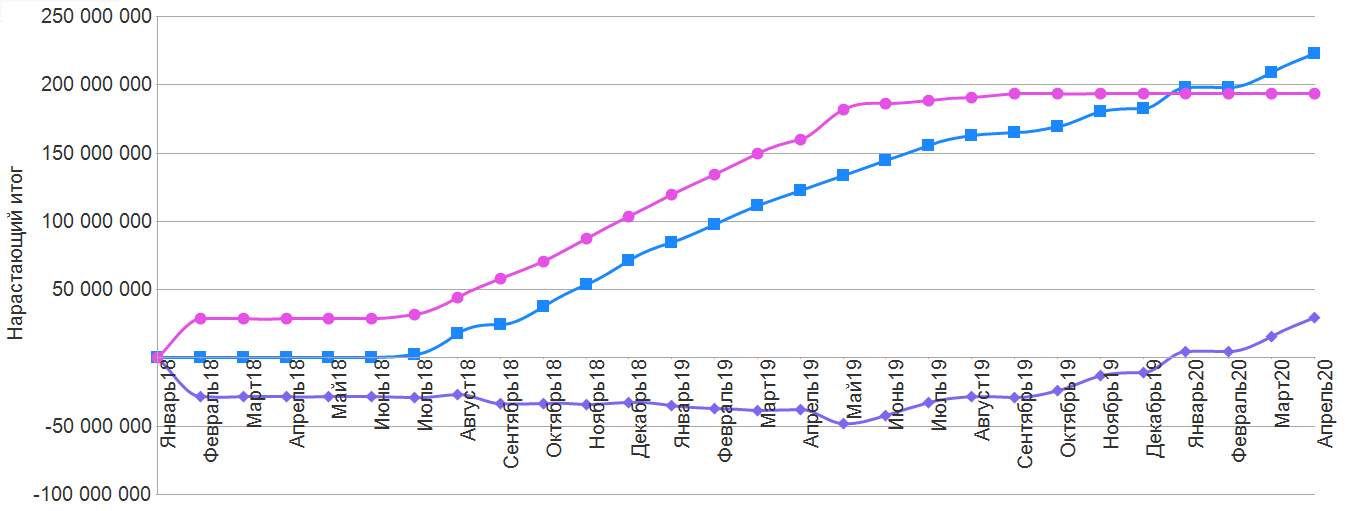 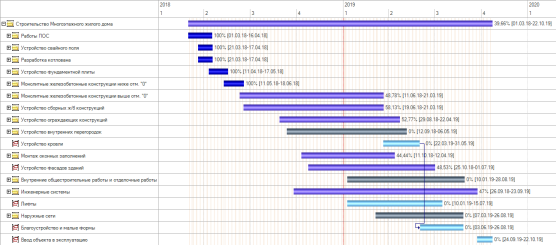 ДДС девелоперского проекта
План-график
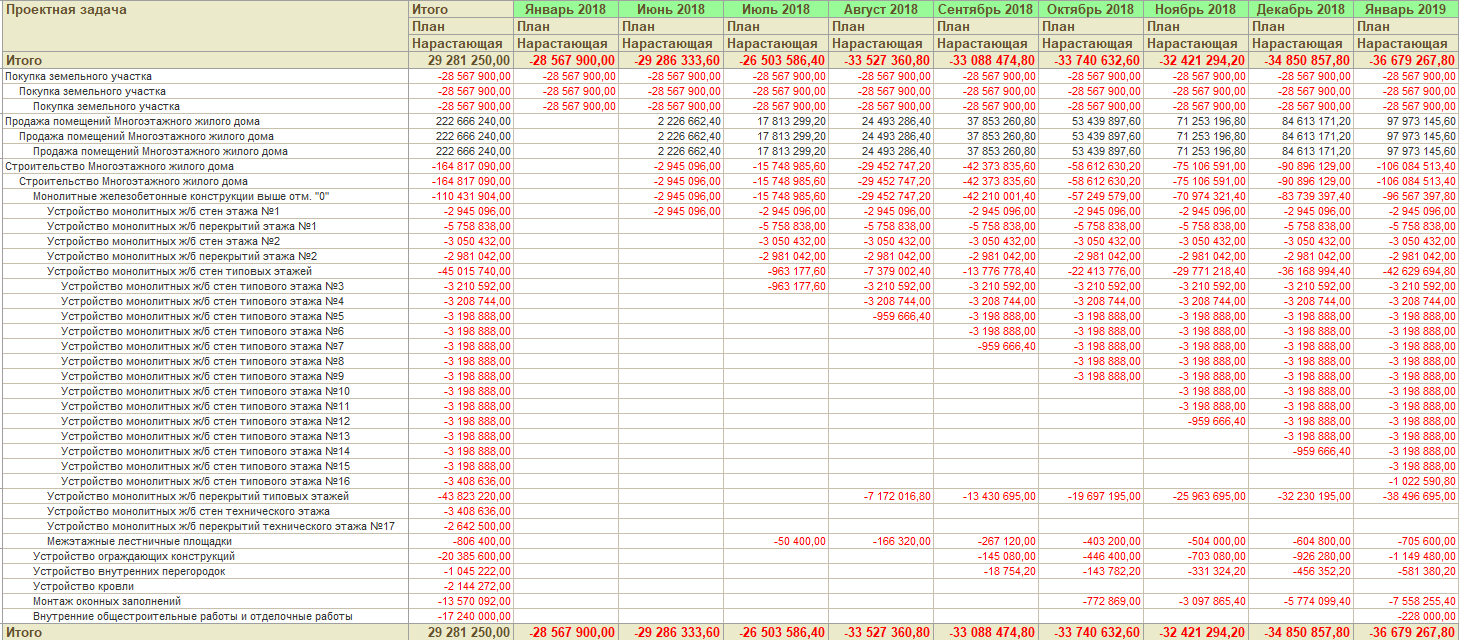 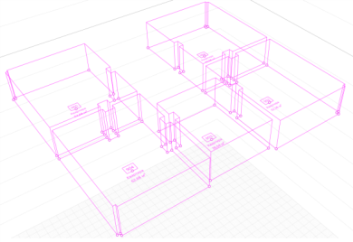 Помещения
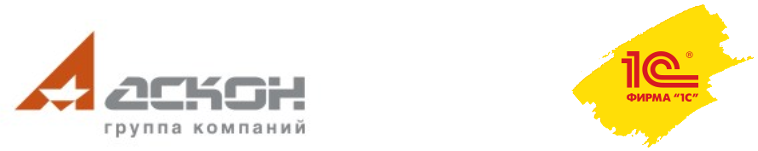 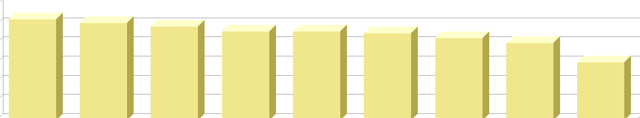 Профиль продаж
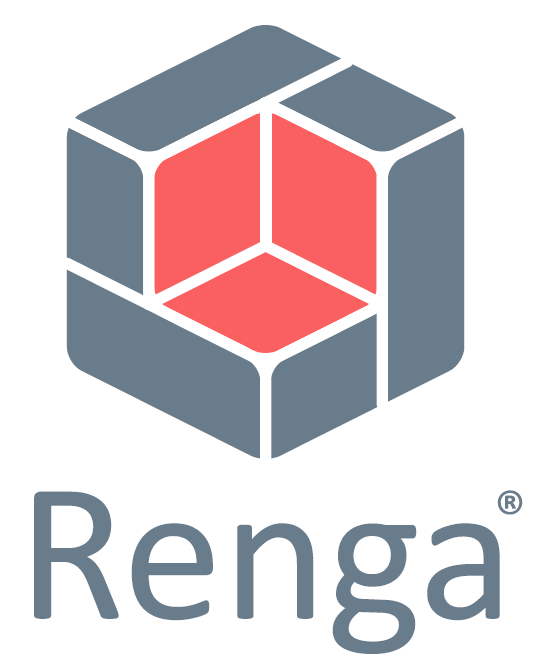 Планирование и инвестиционный анализ
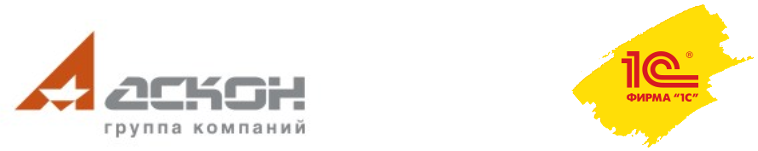 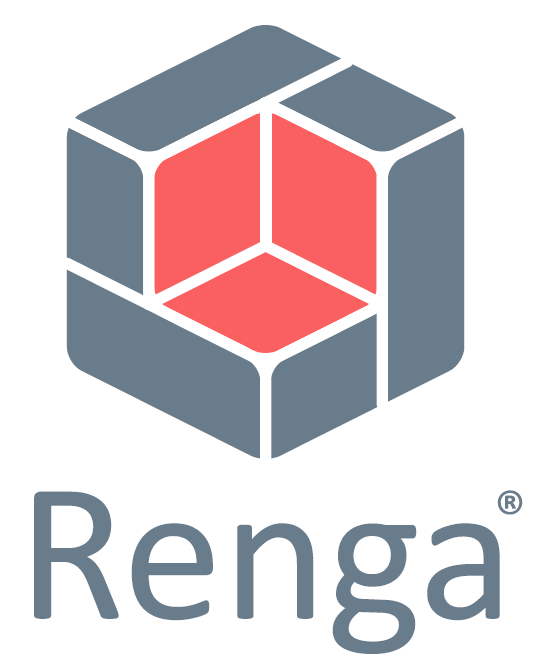 Смета по модели
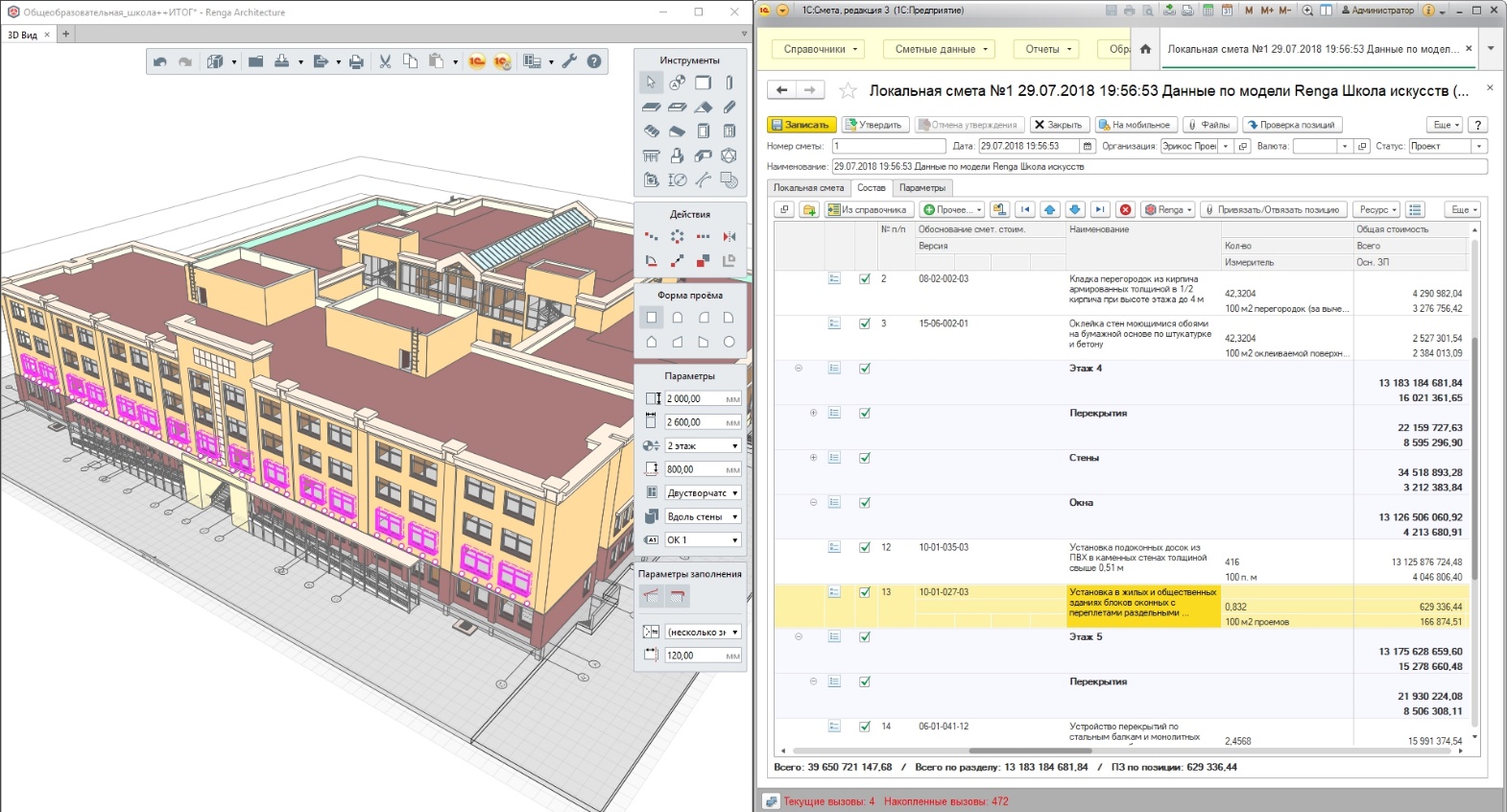 1С:Смета 3
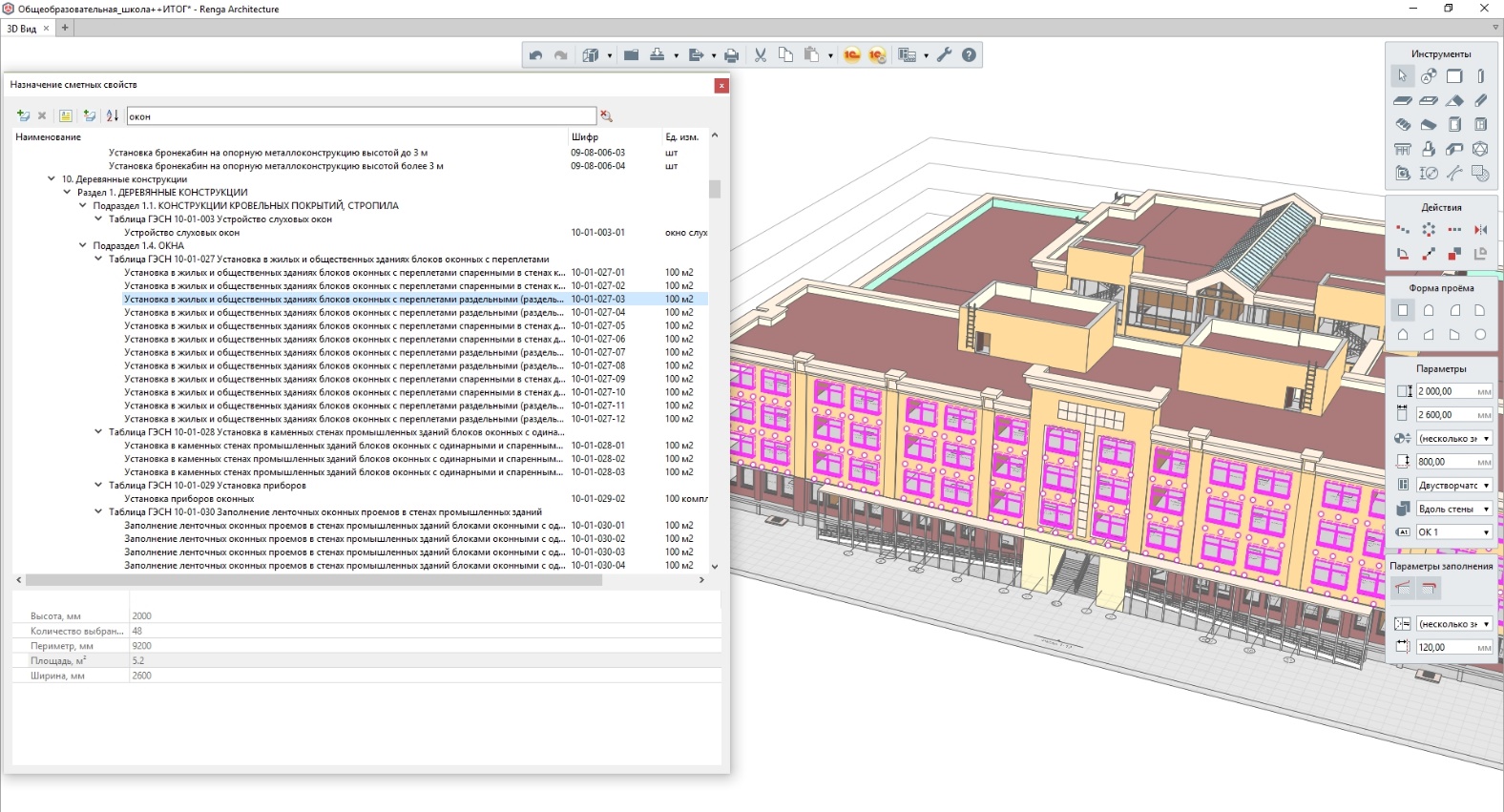 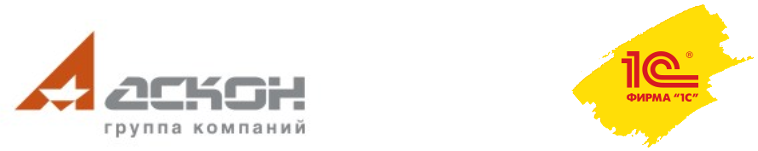 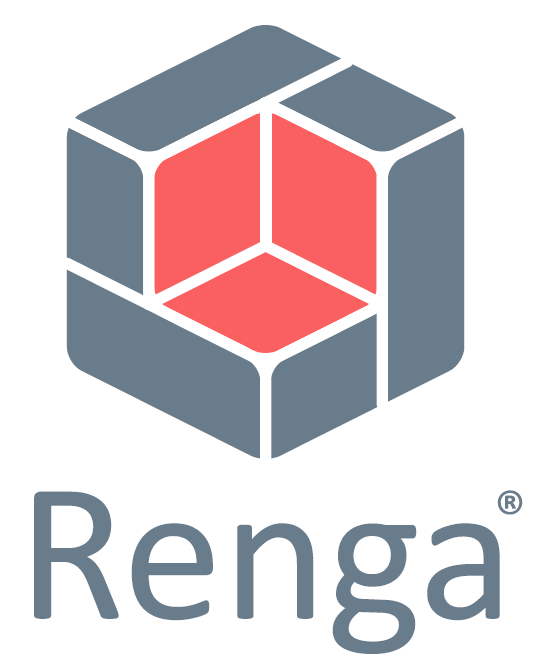 Смета по модели
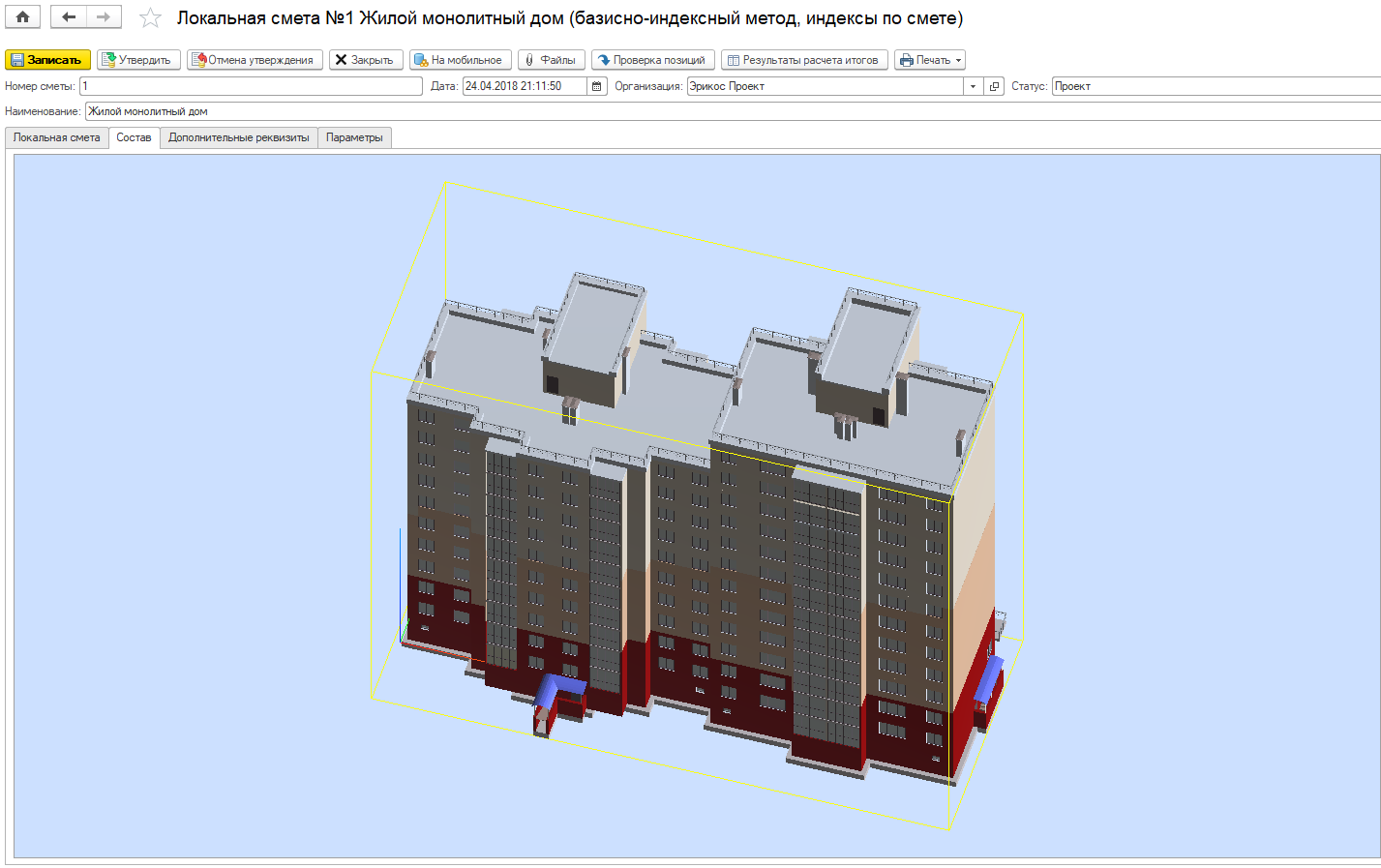 1С:Смета 3
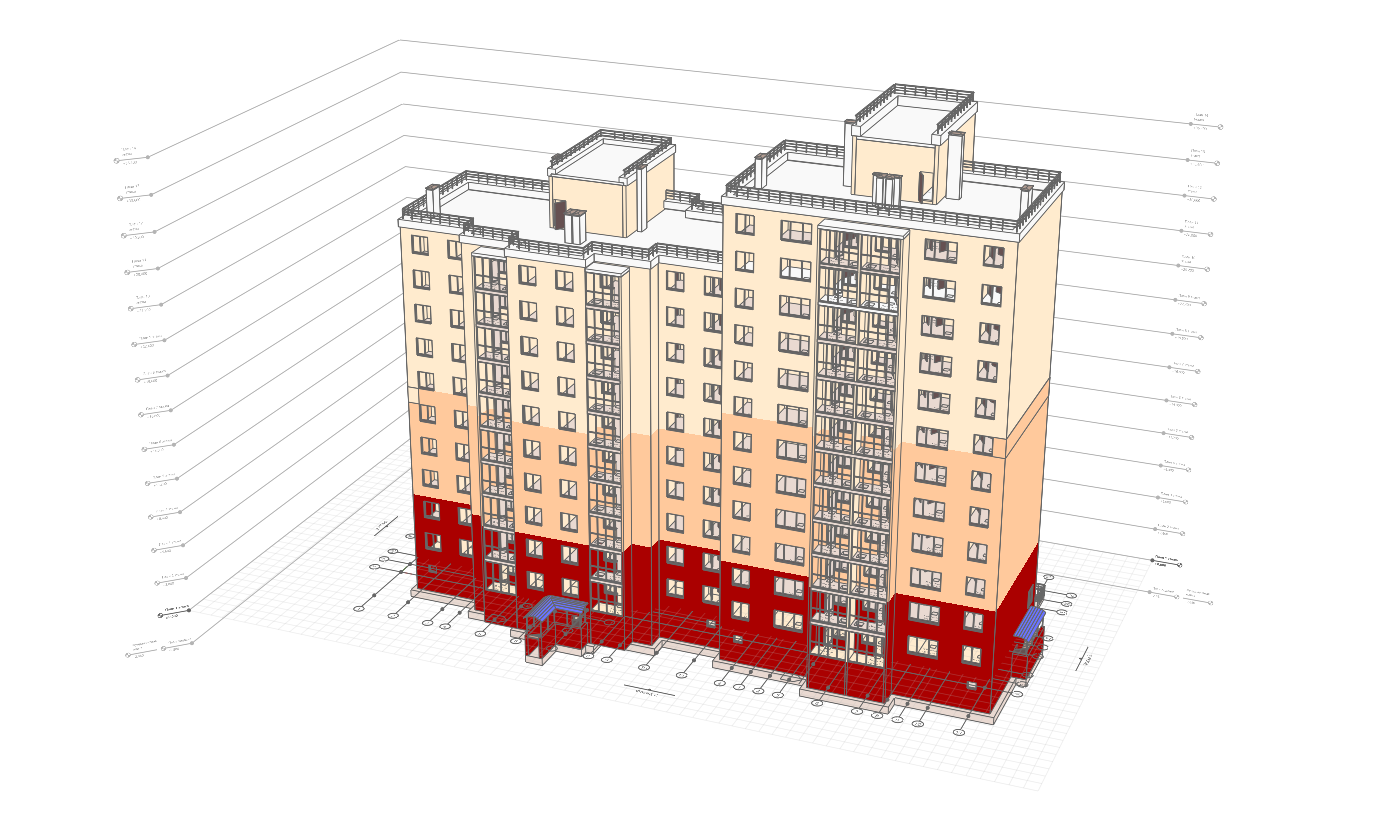 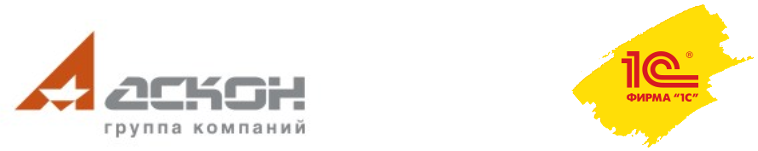 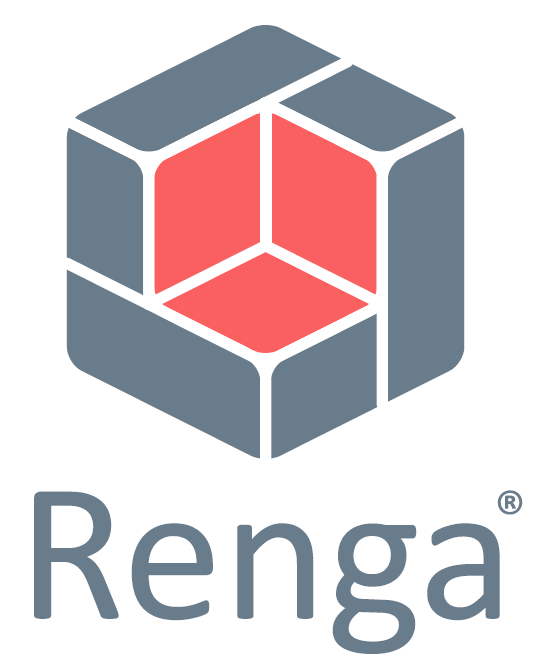 План-фактный анализ объемов выполненных работ
1С:ERP УСО 2
Мастер обработки смет позволяет создавать план-график работ из позиций локальной сметы и сопоставлять сметные ресурсы с ресурсам работ.
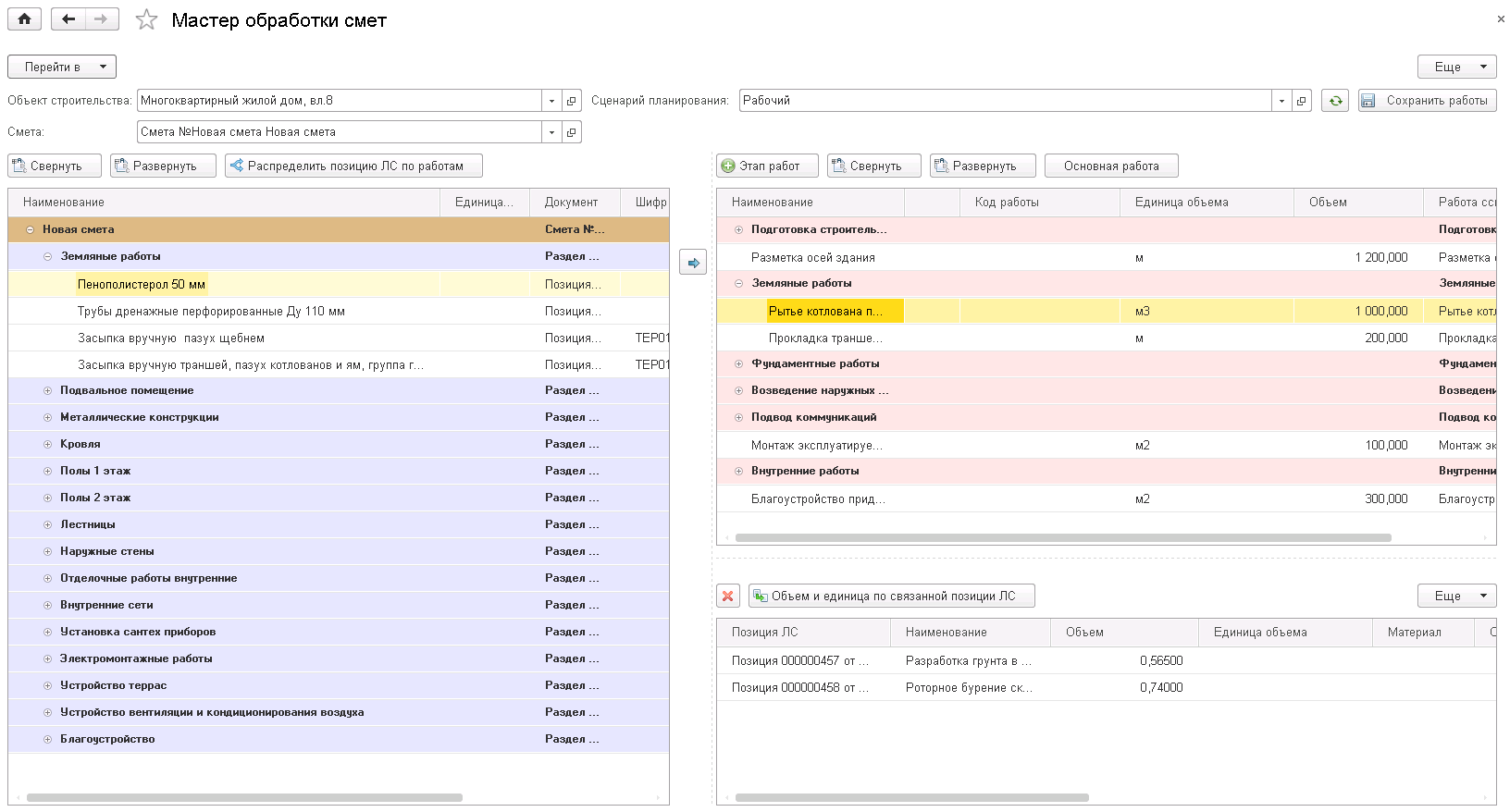 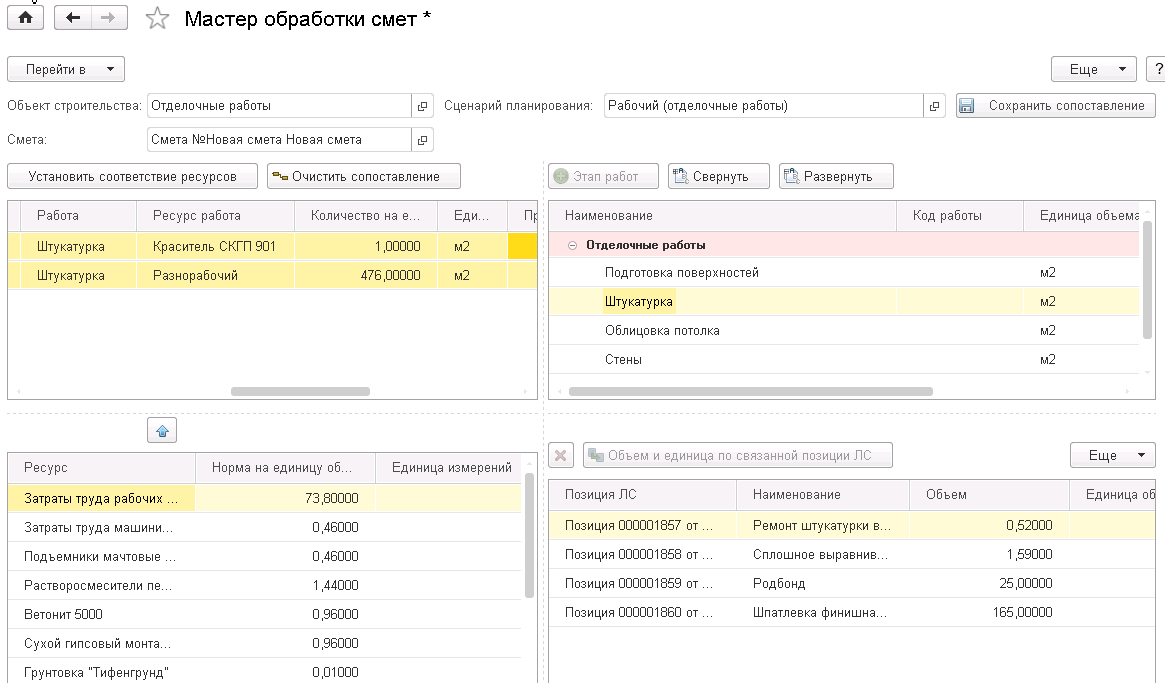 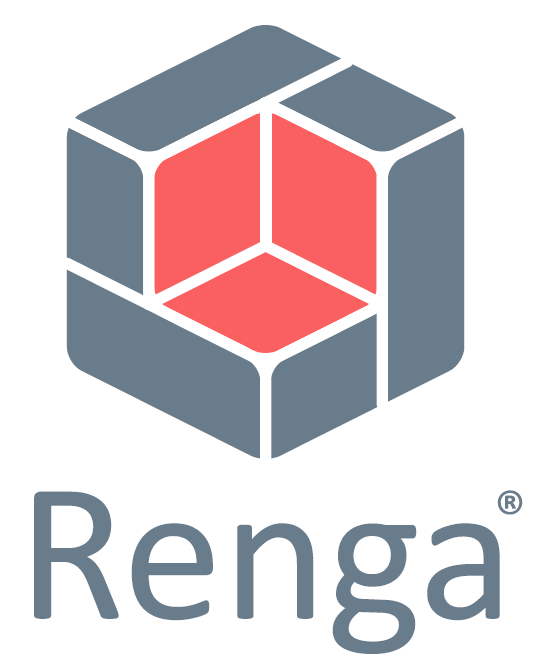 План-фактный анализ объема выполненных работ в таблице и на диаграмме
1С:ERP УСО 2
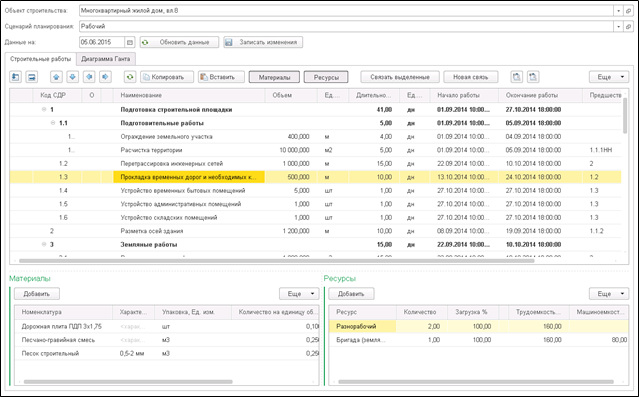 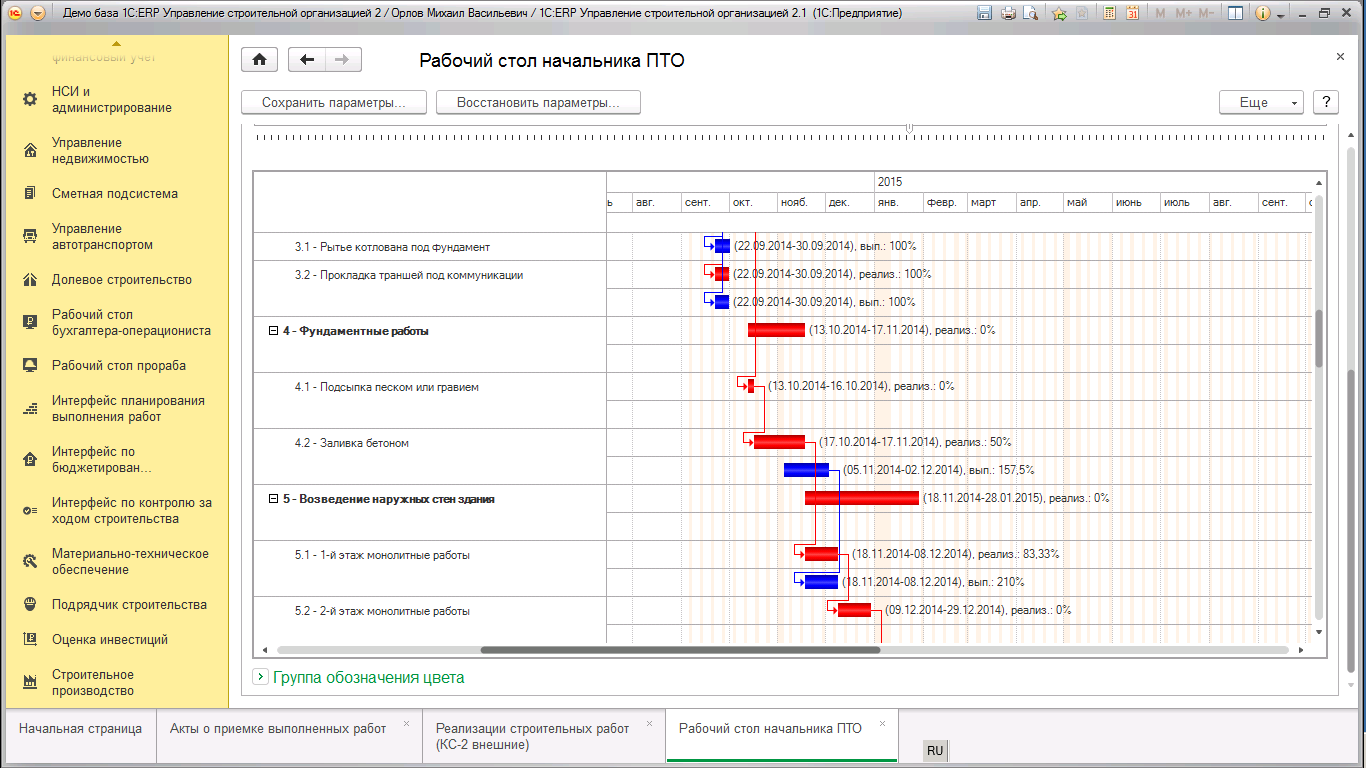 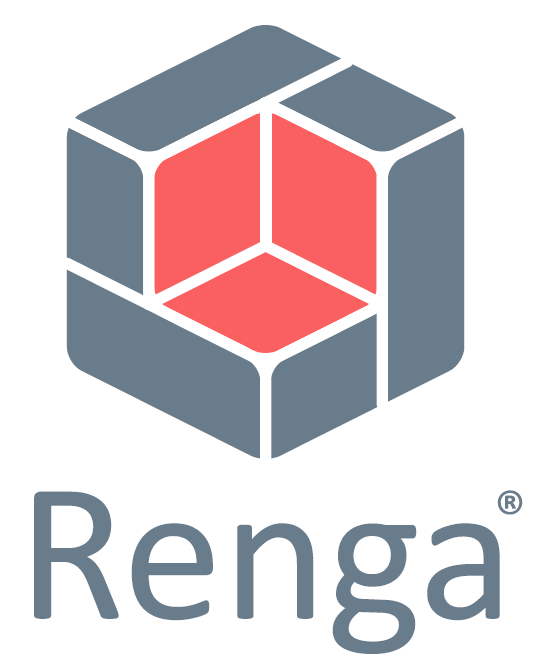 План-фактный анализ объема выполненных работ в таблице и на диаграмме
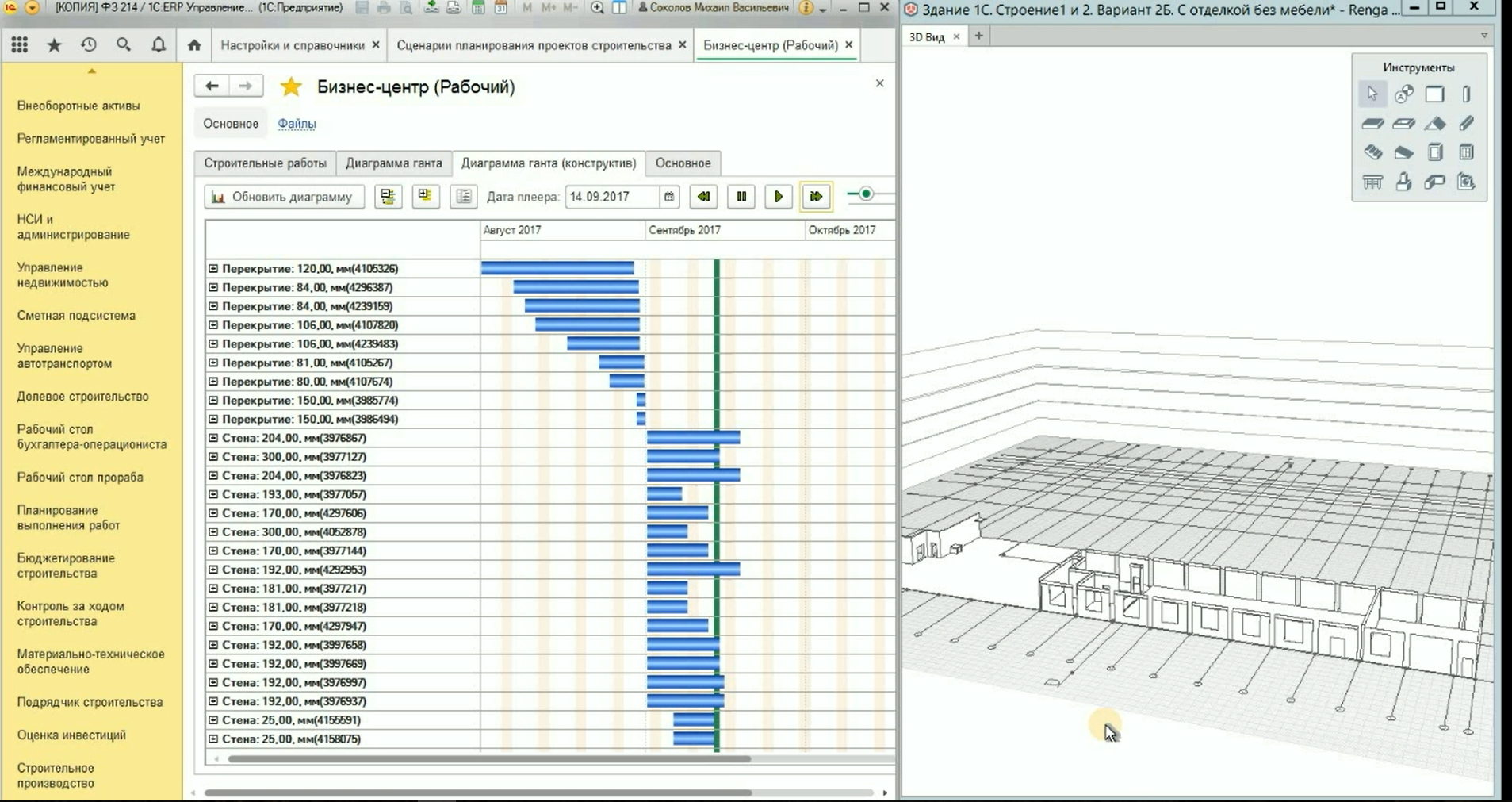 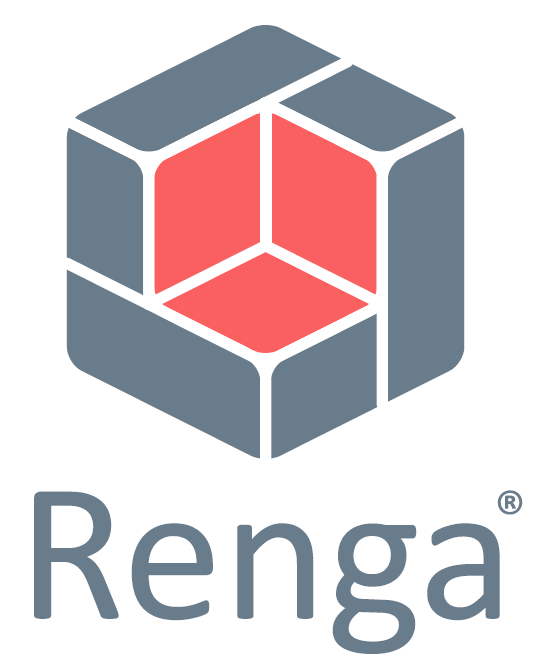 План-фактный анализ объема выполненных работ в таблице и на диаграмме
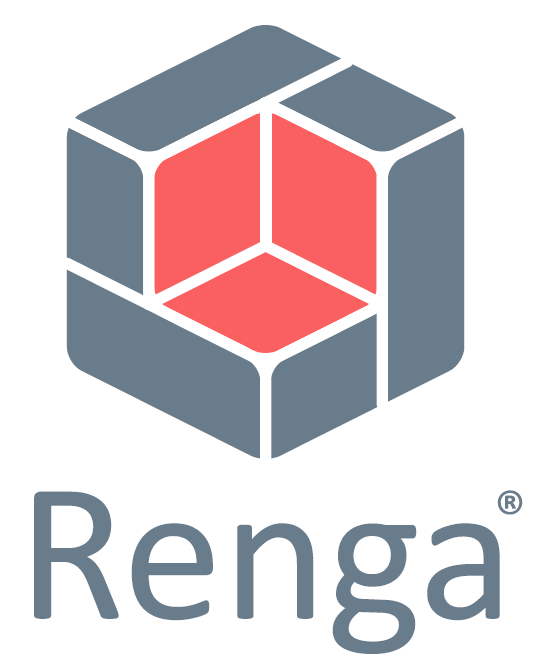 Недвижимость: реализация, аренда, эксплуатация(«1С:Девелопмент 2» / «1С:Риэлтор» и Renga)
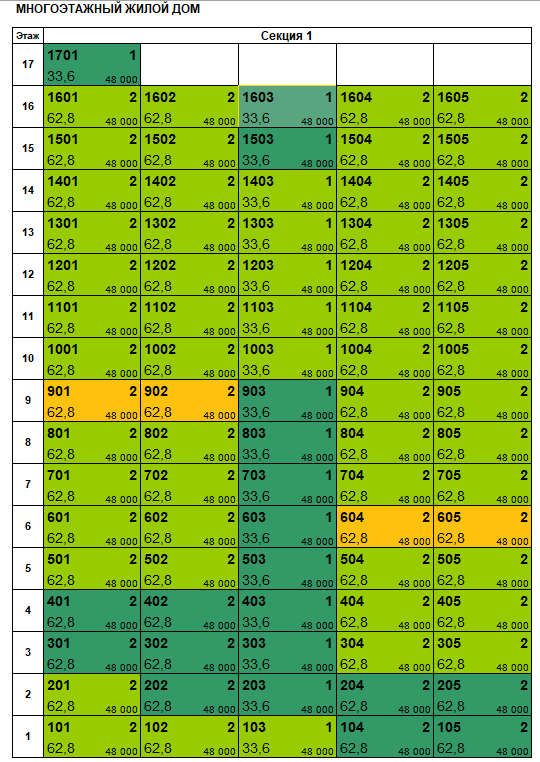 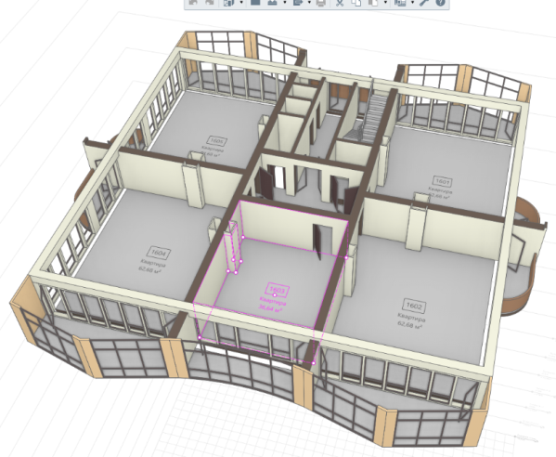 Управление базой объектов недвижимости
2D, 3D-шахматки
CRM
Управление договорами аренды
Управление сделками по недвижимости, взаиморасчетами
Управление эксплуатацией объектов недвижимости
Управление расчетами и финансовым результатом
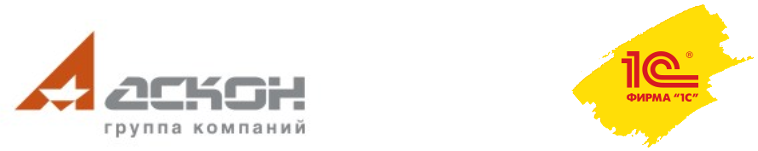 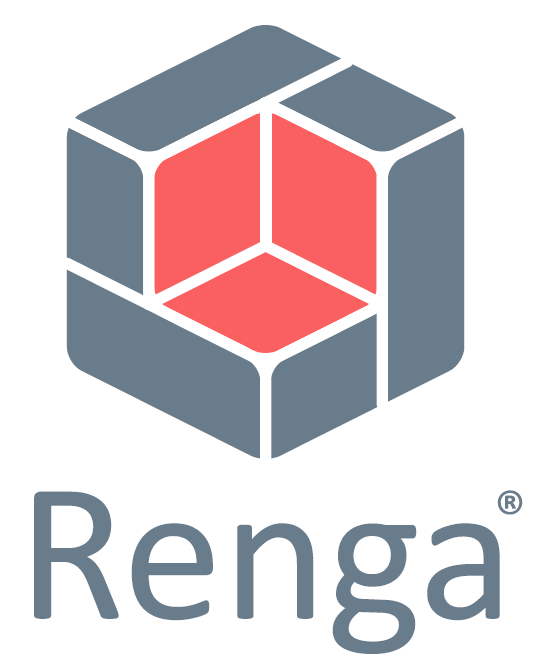 BIM сейчас
Второй отчет уровня применения BIM в РФ
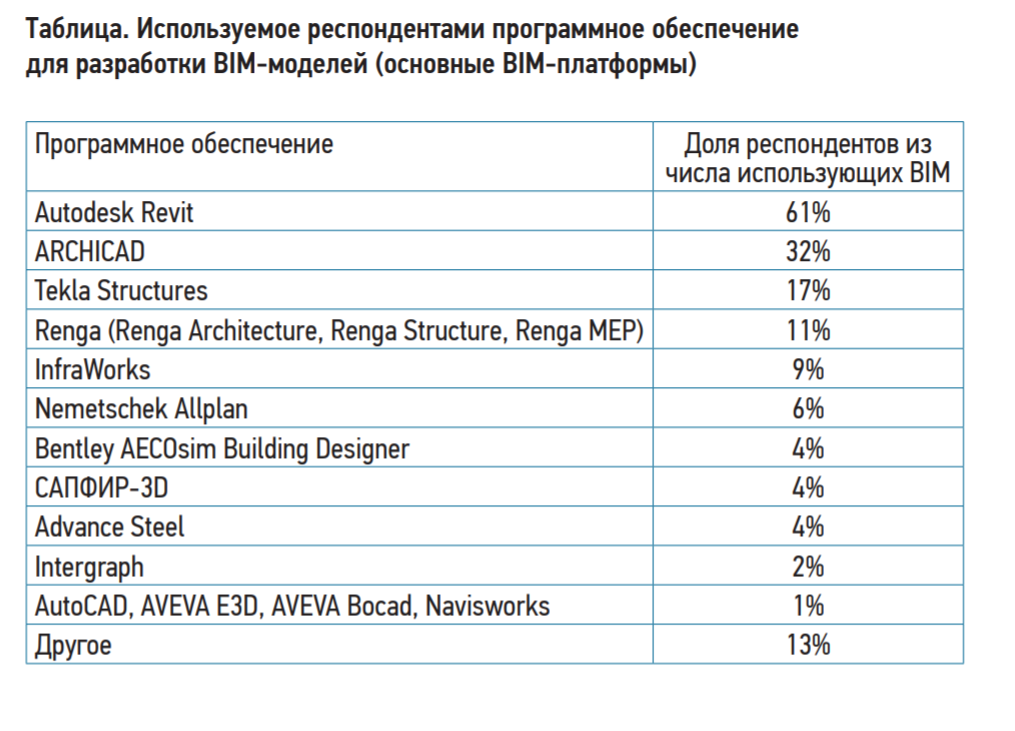 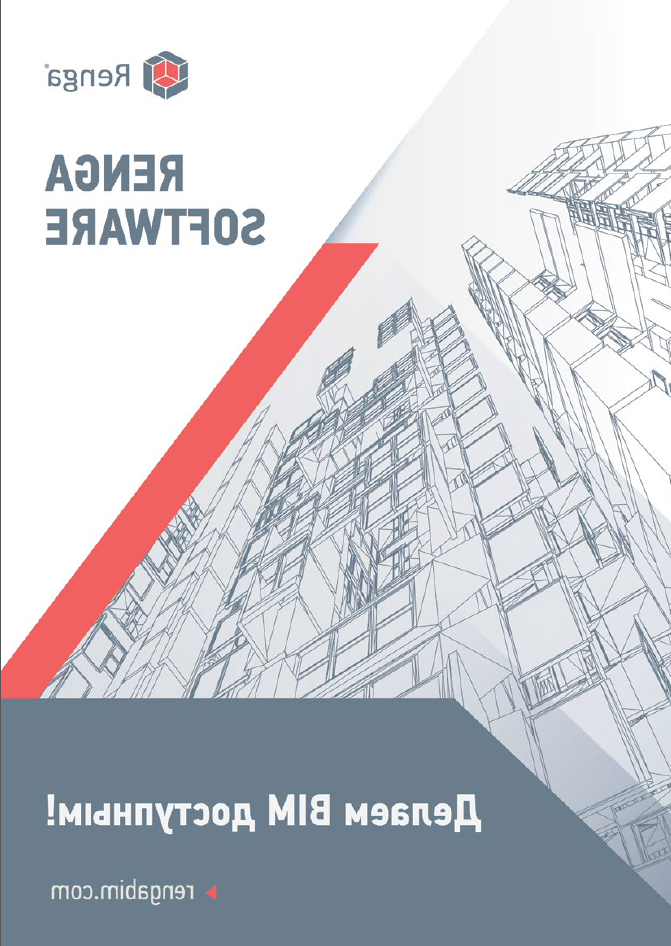 Мы делаем BIM доступным!